TTT2020
Schweizer System
04.10.2022
Gerhard Heder (HeSoWa)
1
Inhalt
Allgemeine Hinweise
Regeln für Schweizer System
Klassisches Schweizer System (eine Gruppe)
Schweizer System in Vorrundengruppen
Schweizer System als Endrunde
04.10.2022
Gerhard Heder (HeSoWa)
2
Allgemeine Hinweise
Die in dieser Präsentation als Beispiel verwendeten Daten stammen aus Turnieren, die tatsächlich stattgefunden haben.
Allerdings sind die Auslosungen und Spielergebnisse frei erfunden und haben mit dem tatsächlichen Ablauf der Turniere nichts zu tun.
Die fiktiven Spielergebnisse wurden auch nicht nach click-TT übertragen.
04.10.2022
Gerhard Heder (HeSoWa)
3
Regeln für Schweizer System
Die Regeln für die Auswertung des Schweizer System sind in der Wettspielordnung festgelegt.
Bei den Turnierserien des BTTV bzw. anderer Verbände weichen sie geringfügig von den Regeln der WO ab:
Präsentation Schweizer System des BTTV
Turnierserien (MKTT-System)
Bei Bedarf können die Regeln individuell angepasst werden.
Begriffserläuterung:
Buchholzzahl (BHZ): Anzahl der Siege der Gegner
Feinbuchholzzahl (FBHZ): Summe der Buchholzzahlen der Gegner
Hinweis: Bei allen in dieser Präsentation gezeigten Beispielen werden die Regeln des BTTV Bavarian TT-Race angewandt.
04.10.2022
Gerhard Heder (HeSoWa)
4
Regeln der Wettspielordnung
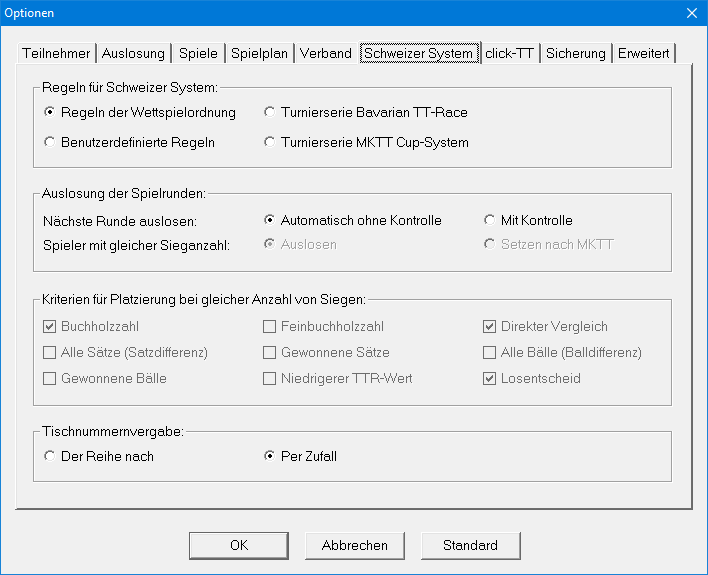 04.10.2022
Gerhard Heder (HeSoWa)
5
Regeln für Turnierserien des BTTV
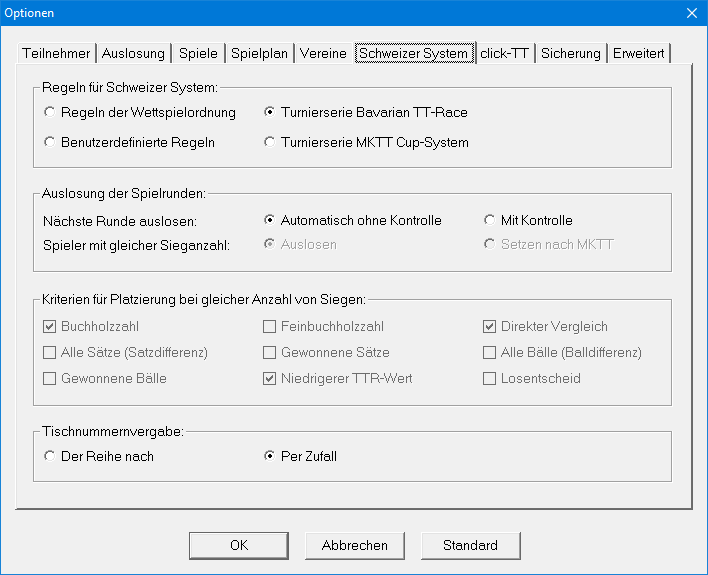 04.10.2022
Gerhard Heder (HeSoWa)
6
Regeln für Turnierserien anderer Verbände
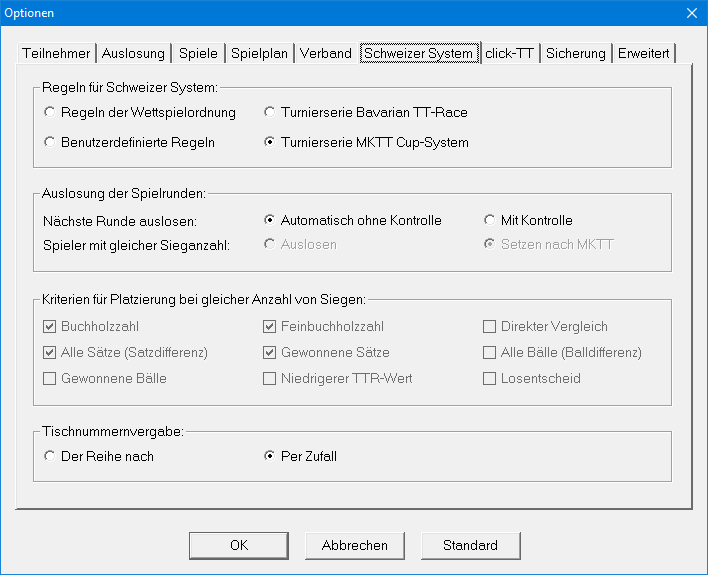 04.10.2022
Gerhard Heder (HeSoWa)
7
Benutzerdefinierte Regeln
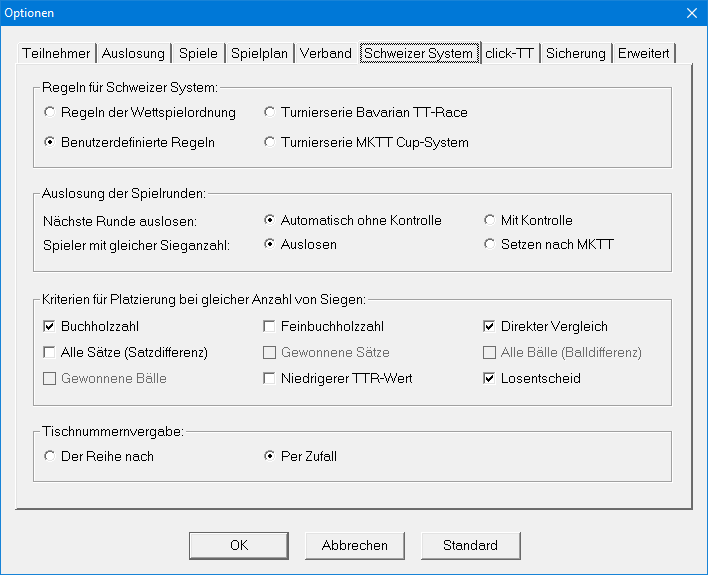 Alle Kriterien können beliebig gesetzt werden. Die gedimmten Checkboxen stehen erst zur Verfügung, wenn der übergeordnete Parameter gesetzt ist.
04.10.2022
Gerhard Heder (HeSoWa)
8
Weitere Optionen für Schweizer Sstem
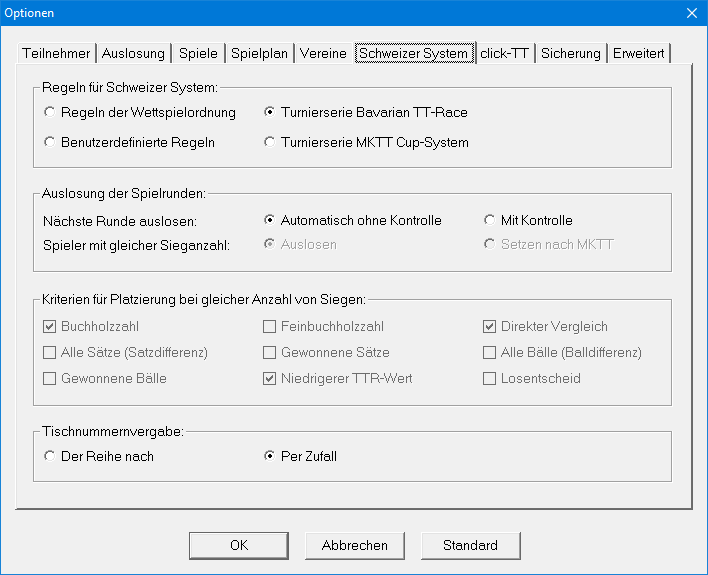 Nach Abschluss einer Runde erfolgt die Auslosung der nächsten Runde entweder automatisch ohne weitere Rückfrage oder mit interaktiver Kontrolle.
Beim Spielaufruf einer ganzen Runde werden die Tischnummern entweder der Reihe nach oder per Zufall vergeben.
04.10.2022
Gerhard Heder (HeSoWa)
9
Klassisches Schweizer System
Alle Teilnehmer einer Konkurrenz spielen in einer Gruppe.
Es gibt für jede Konkurrenz nur eine Turnierstufe.
Im Turnierantrag wird nur das Austragungssystem für die Endrunde eingetragen und „Schweizer System“ ausgewählt.
Das Austragungssystem für die Vorrunde bleibt leer.
04.10.2022
Gerhard Heder (HeSoWa)
10
Einstellungen für den Wettbewerb
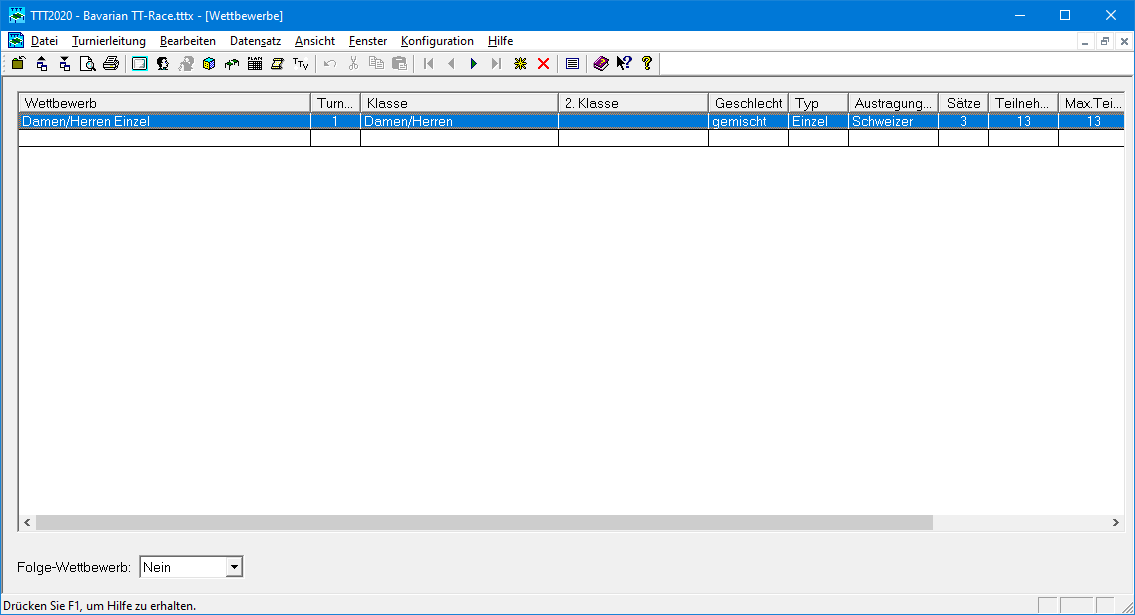 Rechter Mausklick auf Spalte „Austragungssystem“
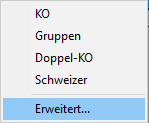 04.10.2022
Gerhard Heder (HeSoWa)
11
Einstellungen für den Wettbewerb
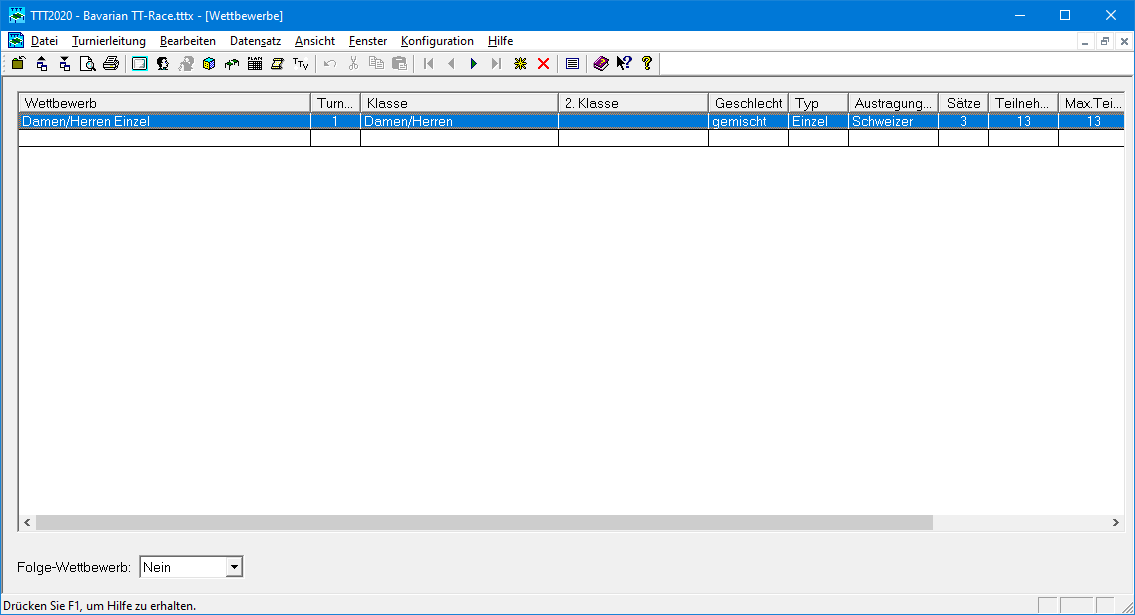 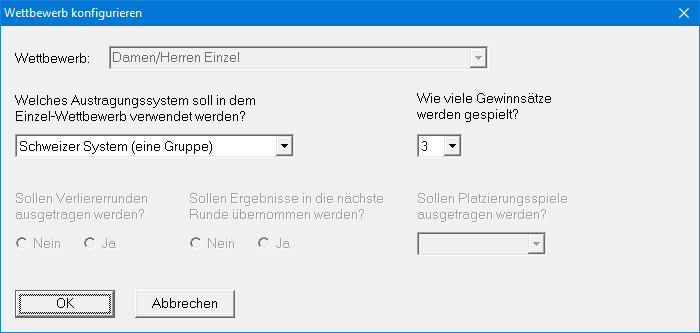 04.10.2022
Gerhard Heder (HeSoWa)
12
Auslosung für Schweizer System
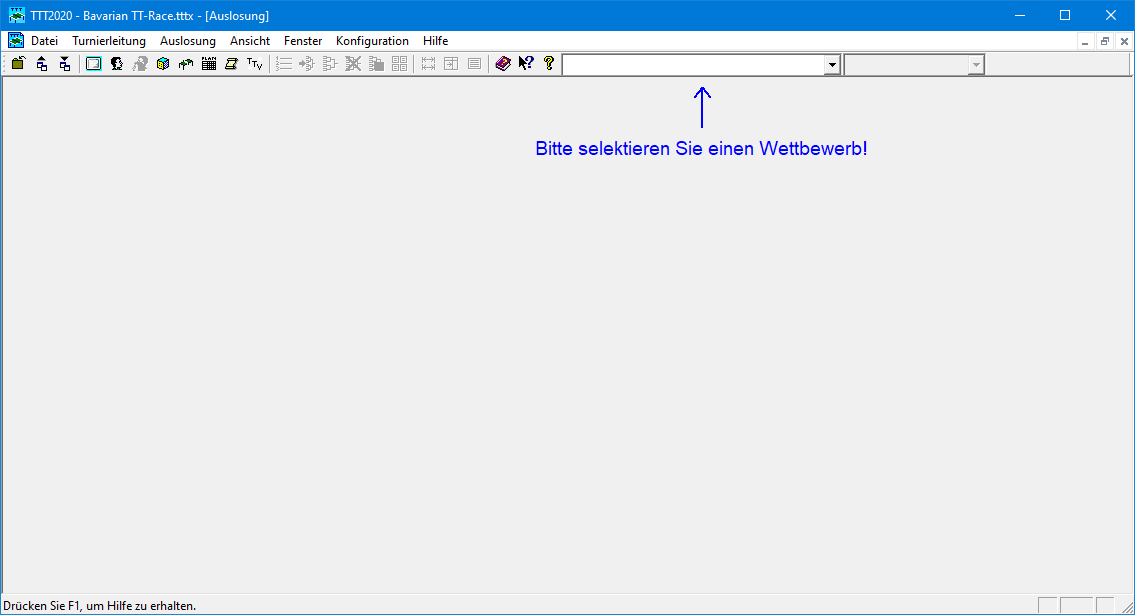 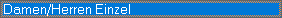 04.10.2022
Gerhard Heder (HeSoWa)
13
Anzahl der Runden
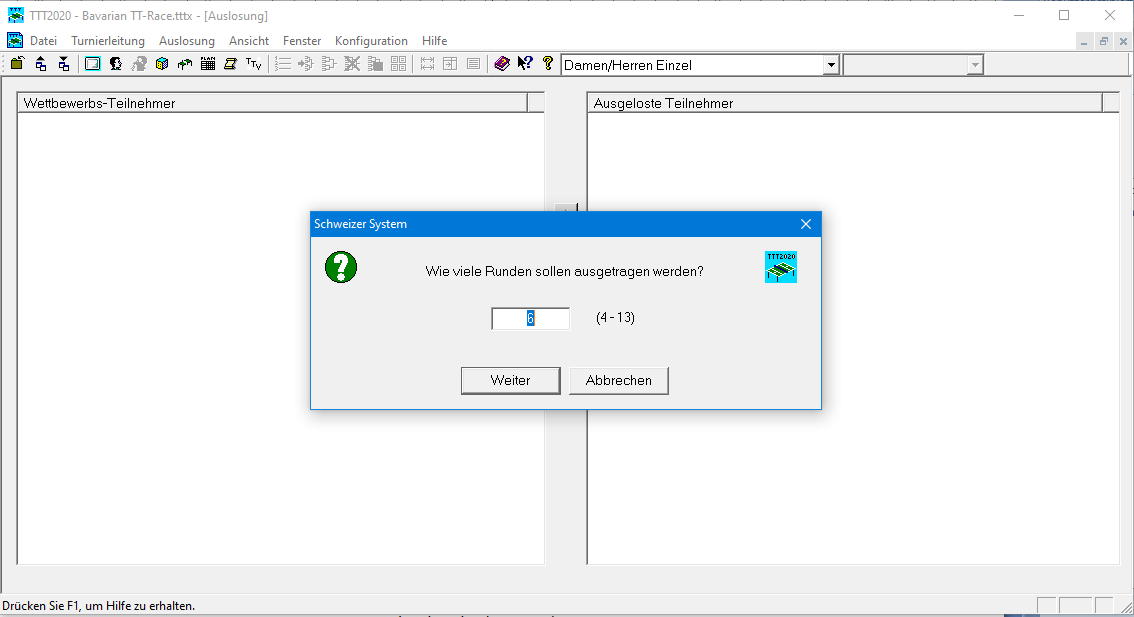 Vorgeschlagene Rundenanzahl übernehmen
04.10.2022
Gerhard Heder (HeSoWa)
14
Auszulosende Spieler
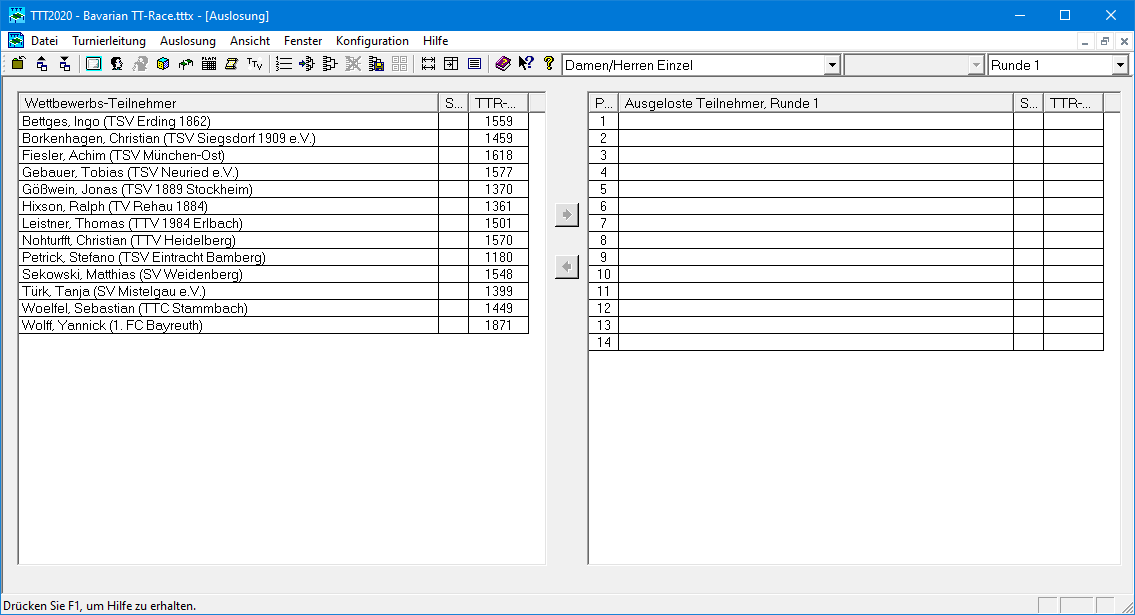 04.10.2022
Gerhard Heder (HeSoWa)
15
Setzliste erstellen
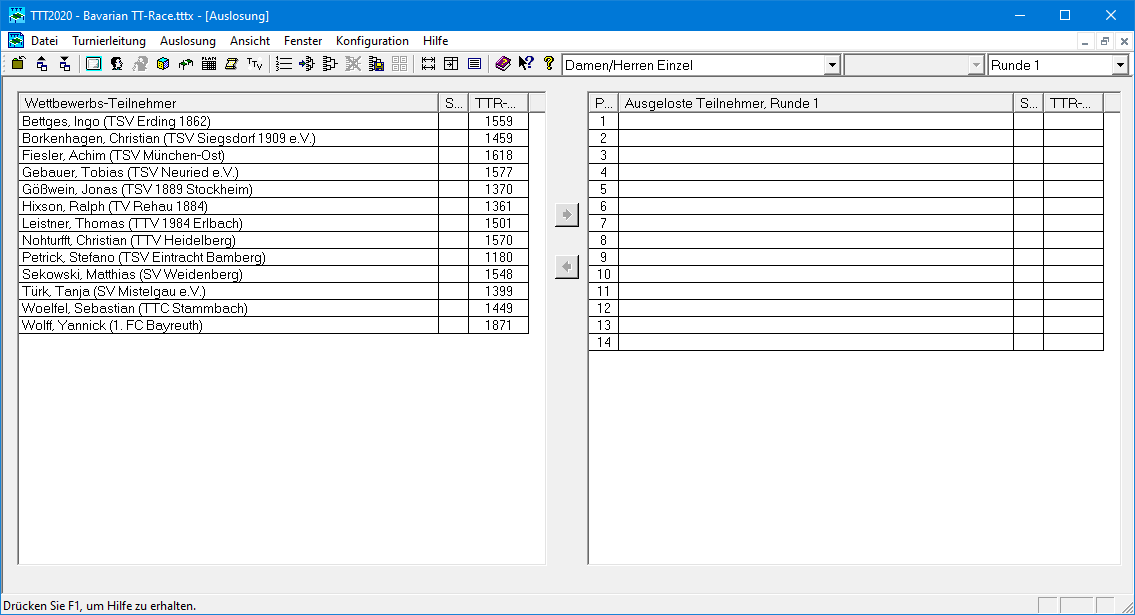 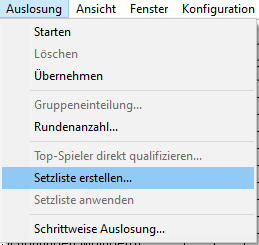 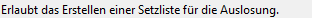 04.10.2022
Gerhard Heder (HeSoWa)
16
Setzliste erstellen (nach Q-TTR-Werten)
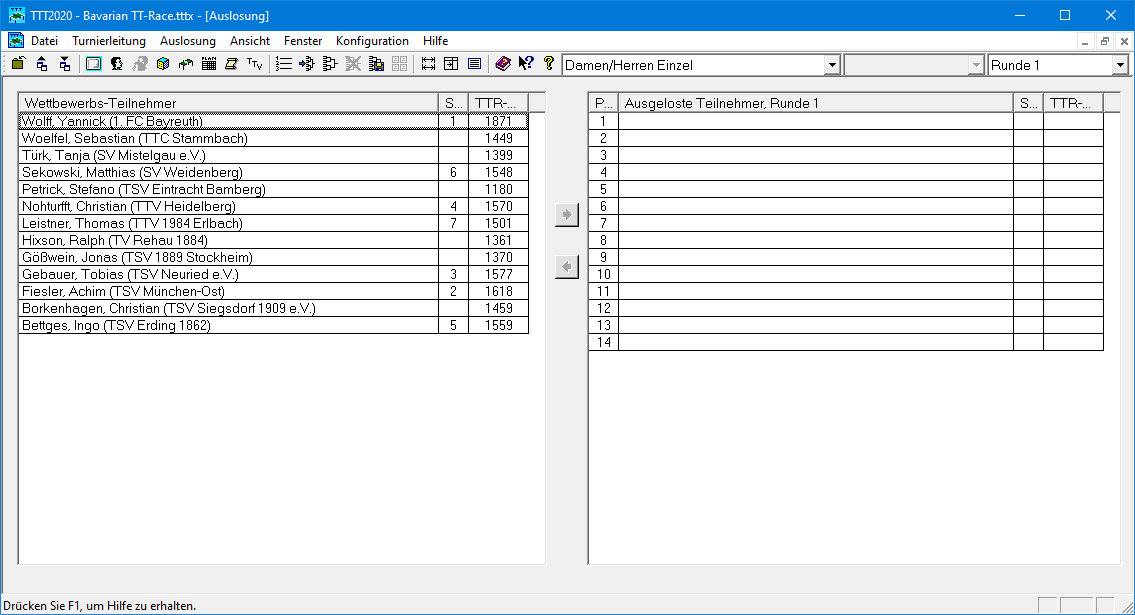 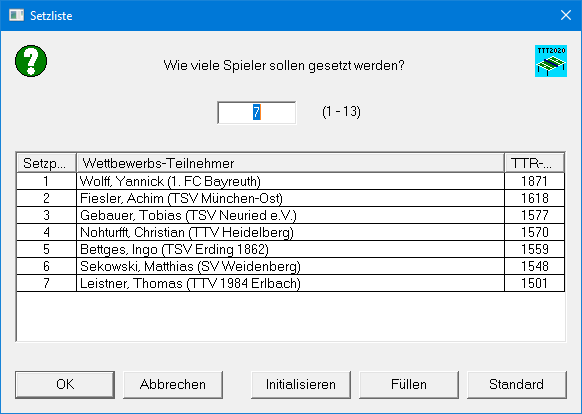 Die Hälfte der Spieler wird gesetzt. Bei einer ungeraden Anzahl von Spielern erhält der letzte gesetzte Spieler (hier an Position 7) ein Freilos.
04.10.2022
Gerhard Heder (HeSoWa)
17
Auslosung starten
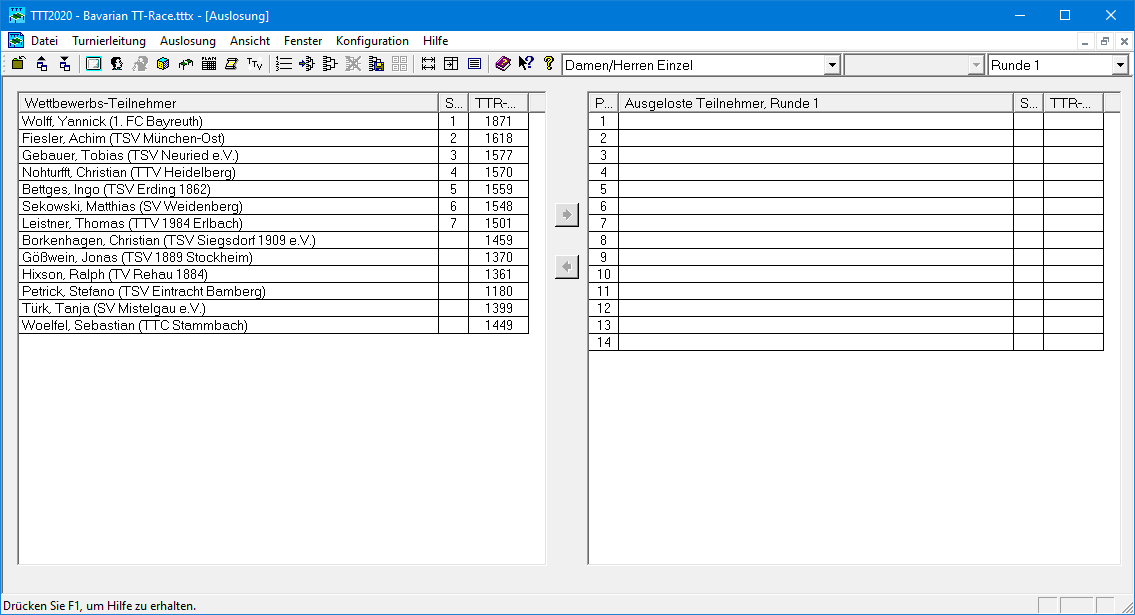 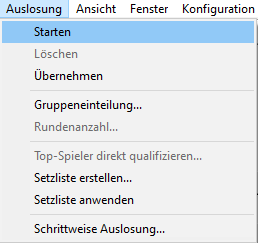 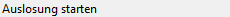 04.10.2022
Gerhard Heder (HeSoWa)
18
Auslosung durchgeführt
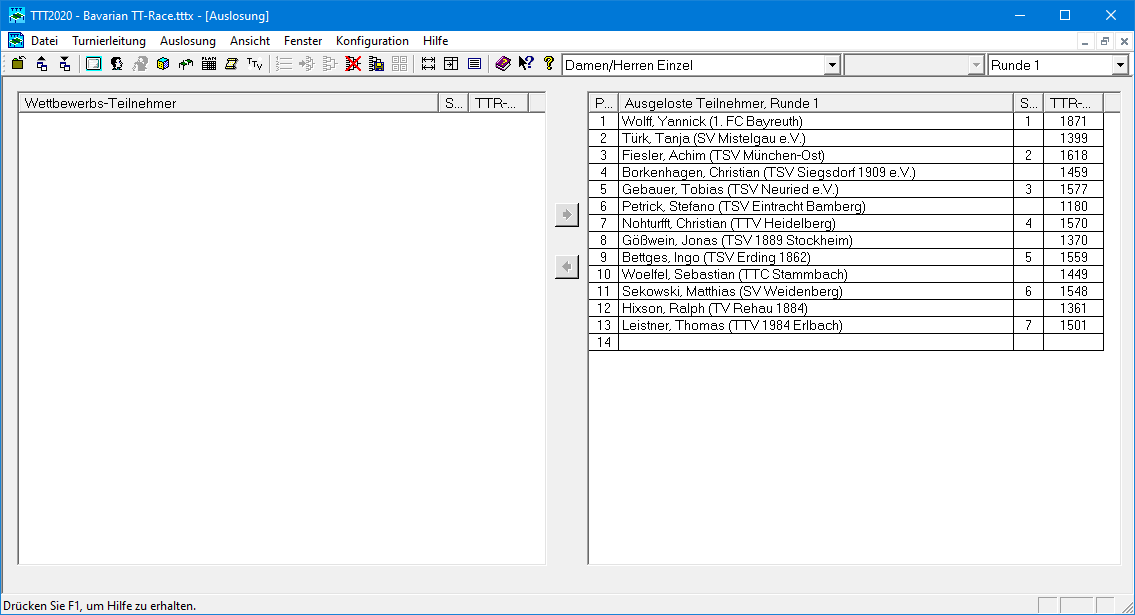 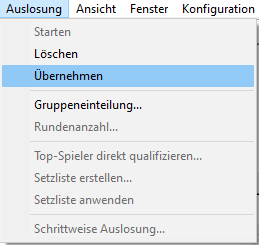 Die gesetzten Spieler werden auf die ungeraden Positionen gesetzt, die übrigen Spieler auf die geraden Positionen ausgelost. Die Spielpaarungen ergeben sich aus den Spielern auf benachbarten Positionen, also z.B. 1-2, 3-4 usw. Bei einer ungeraden Anzahl von Spielern bleibt die letzte Position frei, d.h. der Spieler auf der vorletzten Position hat ein Freilos.
04.10.2022
Gerhard Heder (HeSoWa)
19
Auslosung übernommen
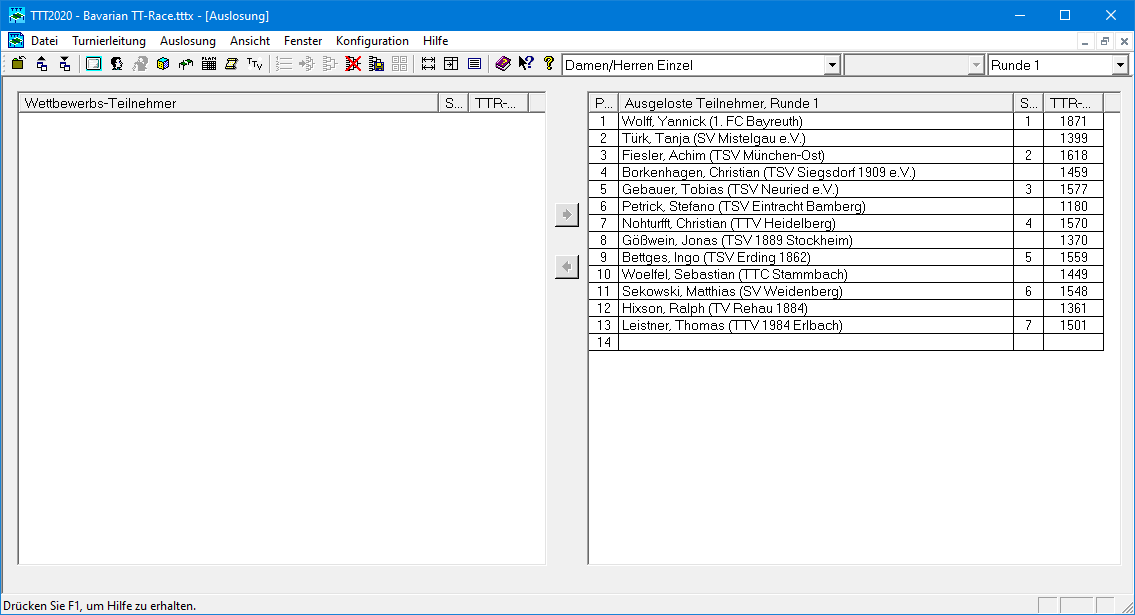 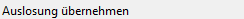 04.10.2022
Gerhard Heder (HeSoWa)
20
Spielbetrieb durchführen
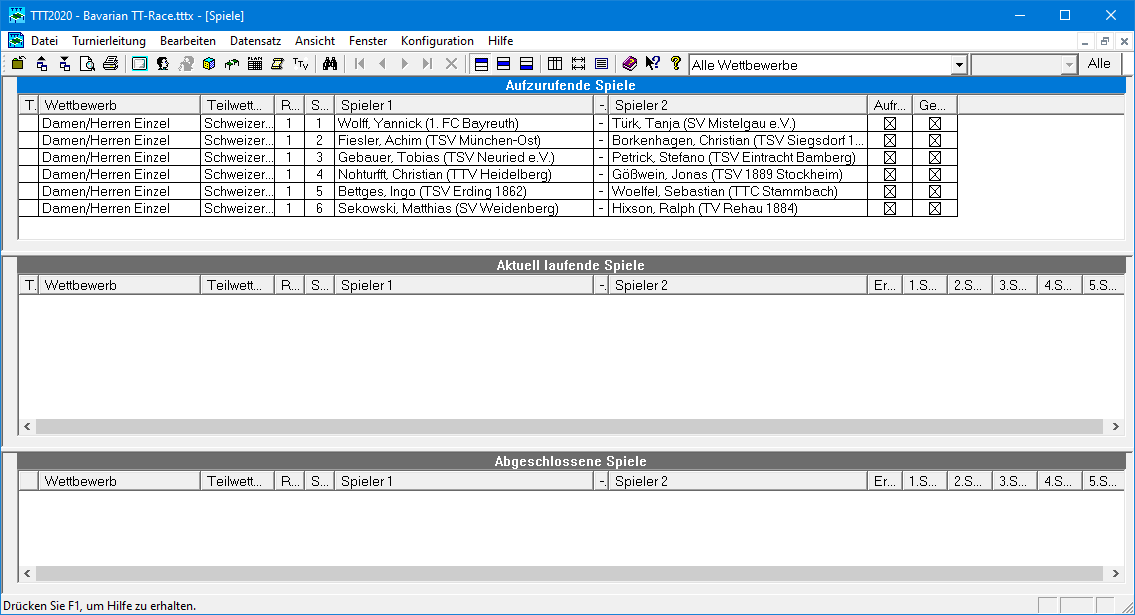 04.10.2022
Gerhard Heder (HeSoWa)
21
Automatische Auslosung der nächsten Runde
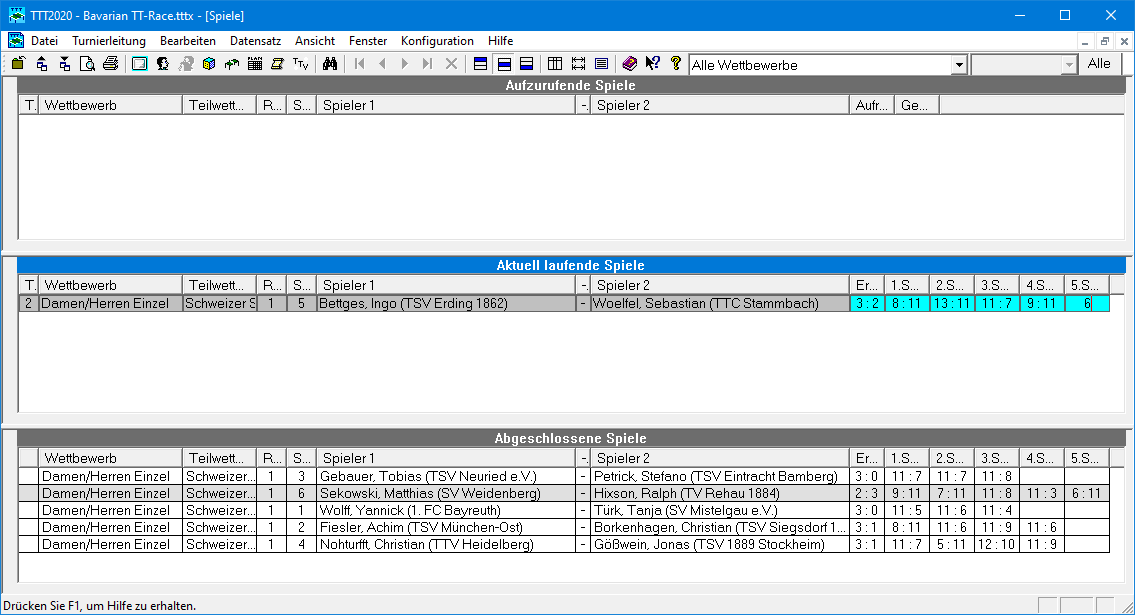 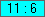 Ergebniseingabe des letzten Spiels einer Runde durch Drücken der Eingabe-Taste abschließen
04.10.2022
Gerhard Heder (HeSoWa)
22
Automatische Auslosung der nächsten Runde
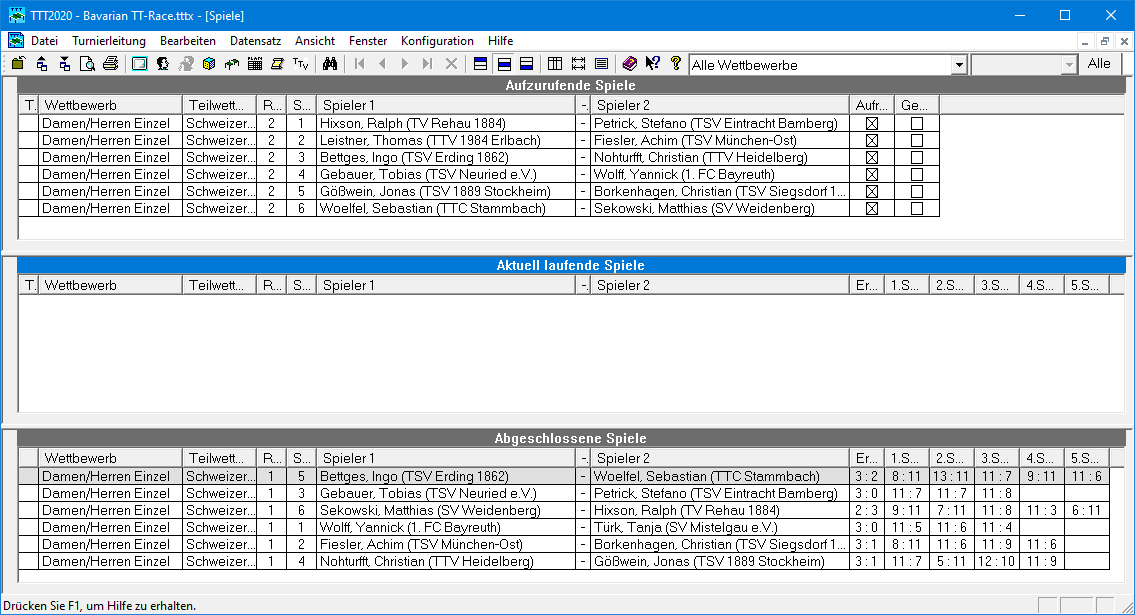 Nachdem alle Ergebnisse der 1. Runde eingegeben worden sind,
werden die Spielpaarungen der 2. Runde automatisch ausgelost.
04.10.2022
Gerhard Heder (HeSoWa)
23
Auslosung der nächsten Runde mit interaktiver Kontrolle
Wenn Sie bei den Auslosungsoptionen für das „Schweizer System“ die Option „Auslosen mit Kontrolle“ gewählt haben, können Sie die Auslosung ab der 2. Runde interaktiv verfolgen.
Zu diesem Zweck erscheint automatisch ein Dialog mit Anzeige der aktuellen Platzierungen der einzelnen Spieler.
Durch Klicken auf „Auslosung“ wird die Auslosung gestartet.
Das Ergebnis der Auslosung wird im unteren Teil des Dialogs angezeigt.
Übernehmen Sie das Ergebnis durch Drücken des OK-Buttons.
Es folgt ein Beispiel für die Auslosung der 3. Runde
04.10.2022
Gerhard Heder (HeSoWa)
24
Auslosung der nächsten Runde mit interaktiver Kontrolle
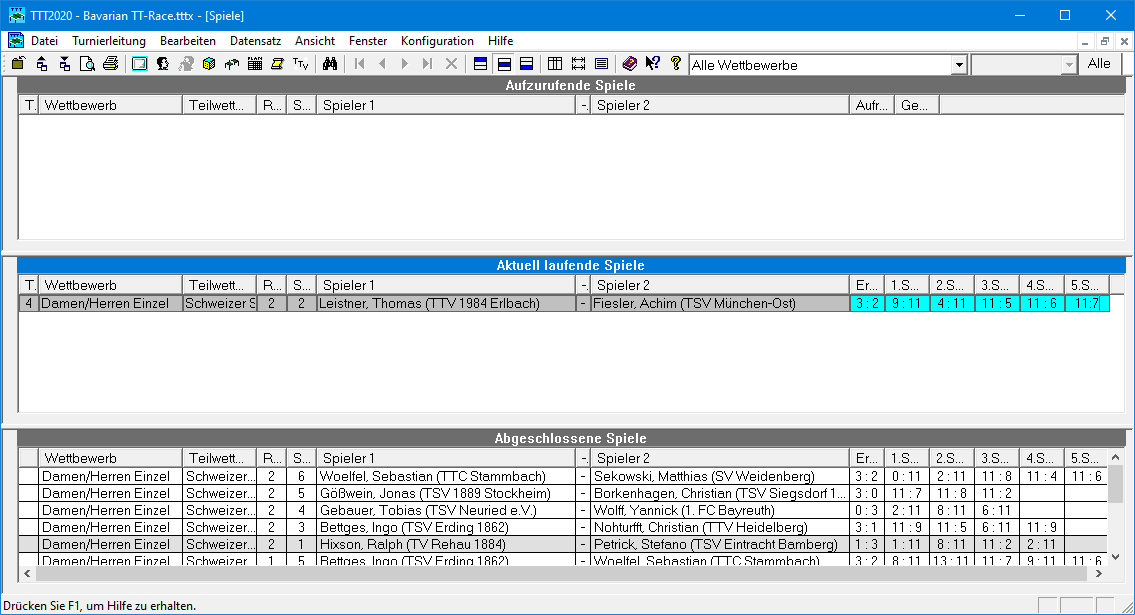 Ergebniseingabe des letzten Spiels einer Runde durch Drücken der Eingabe-Taste abschließen
04.10.2022
Gerhard Heder (HeSoWa)
25
Dialog zur Auslosung der nächsten Runde
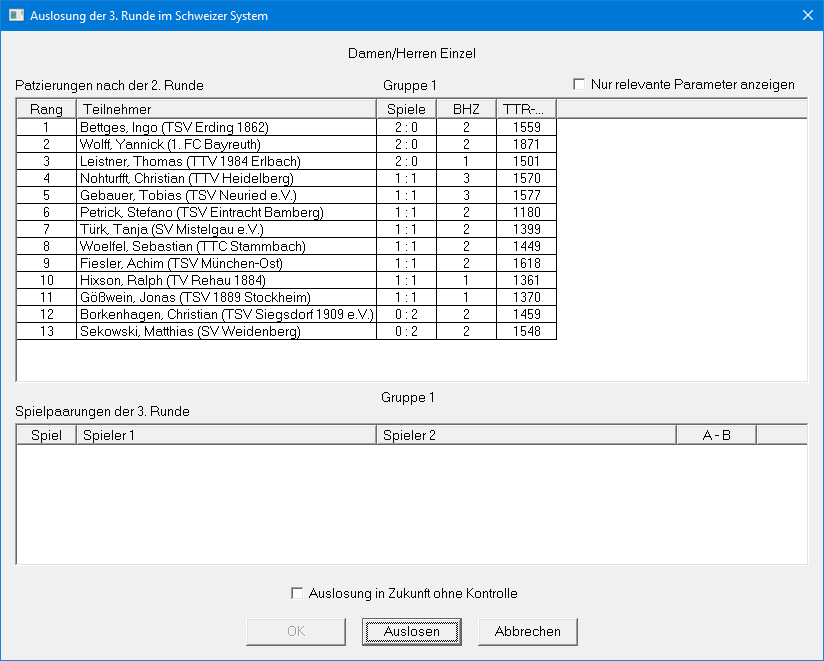 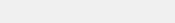 Gleiche Anzahl von Siegen: Die höhere Buchholzzahl entscheidet über die Platzierung.
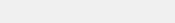 Gleiche Buchholzzahl: Der niedrigere TTR-Wert entscheidet über die Platzierung.
04.10.2022
Gerhard Heder (HeSoWa)
26
Dialog zur Auslosung der nächsten Runde
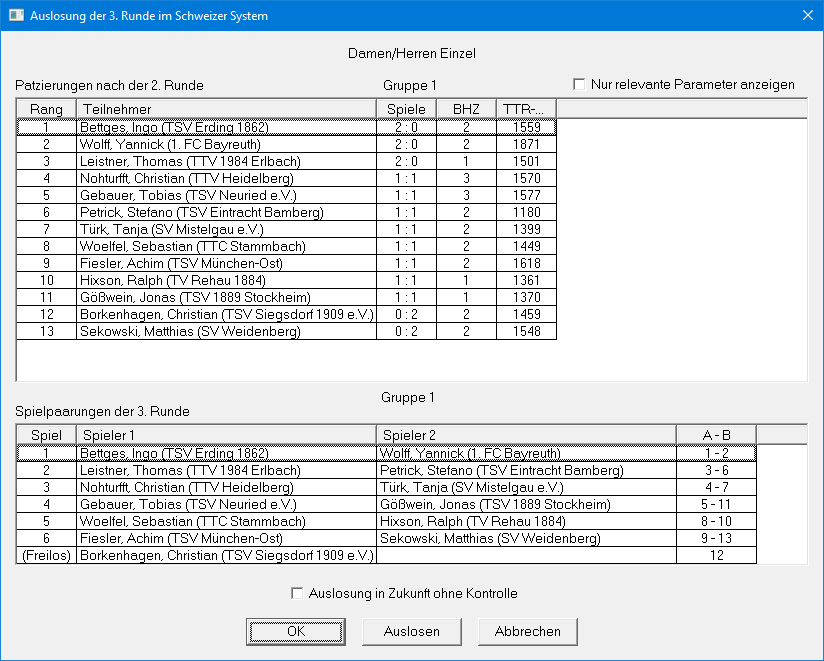 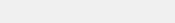 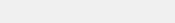 04.10.2022
Gerhard Heder (HeSoWa)
27
Spielpaarungen der nächsten Runde
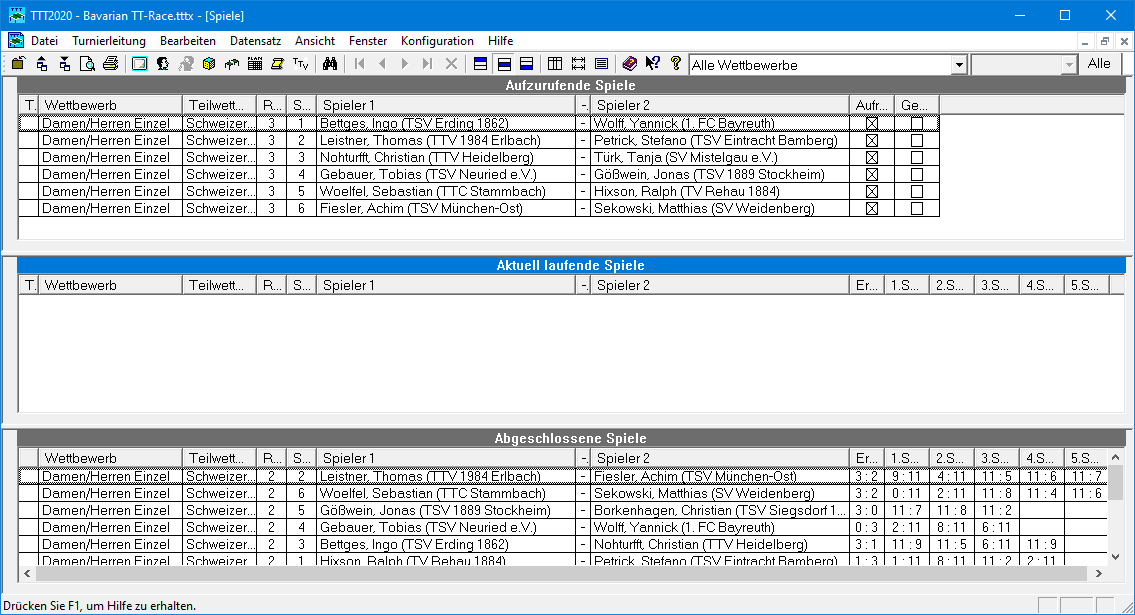 04.10.2022
Gerhard Heder (HeSoWa)
28
Alle Spiele abgeschlossen
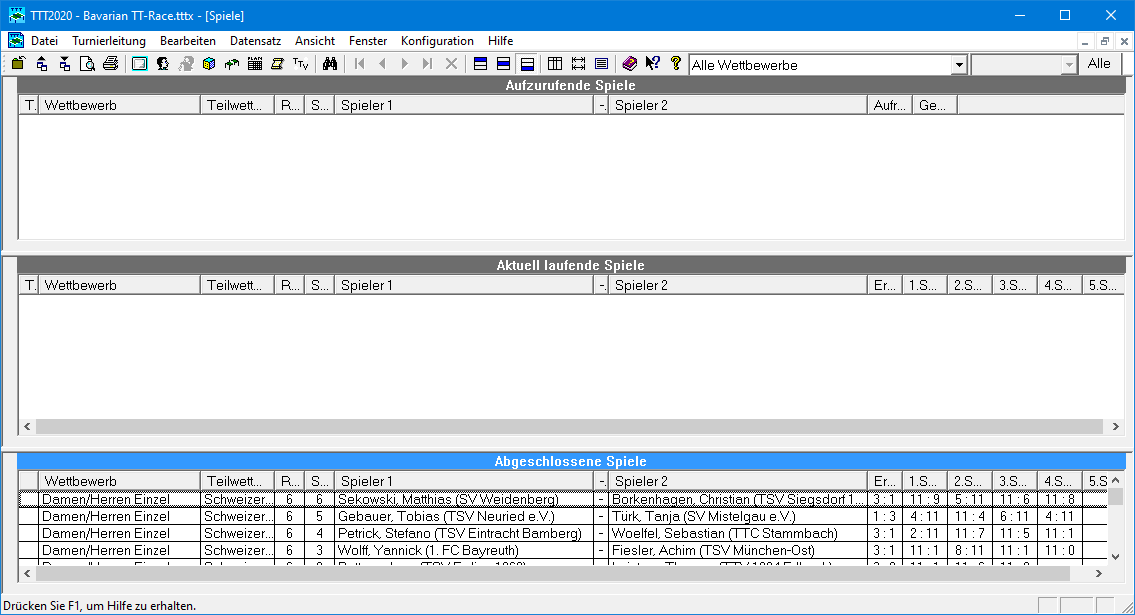 04.10.2022
Gerhard Heder (HeSoWa)
29
Spielplan aufrufen
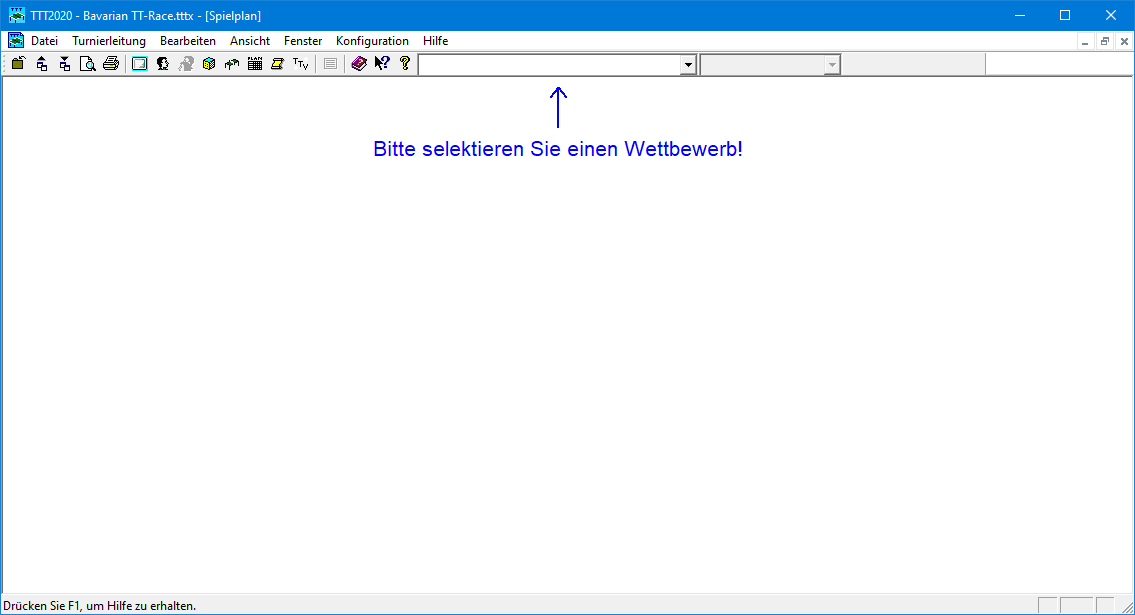 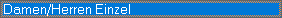 04.10.2022
Gerhard Heder (HeSoWa)
30
Spielplan (sortiert nach Setzpositionen)
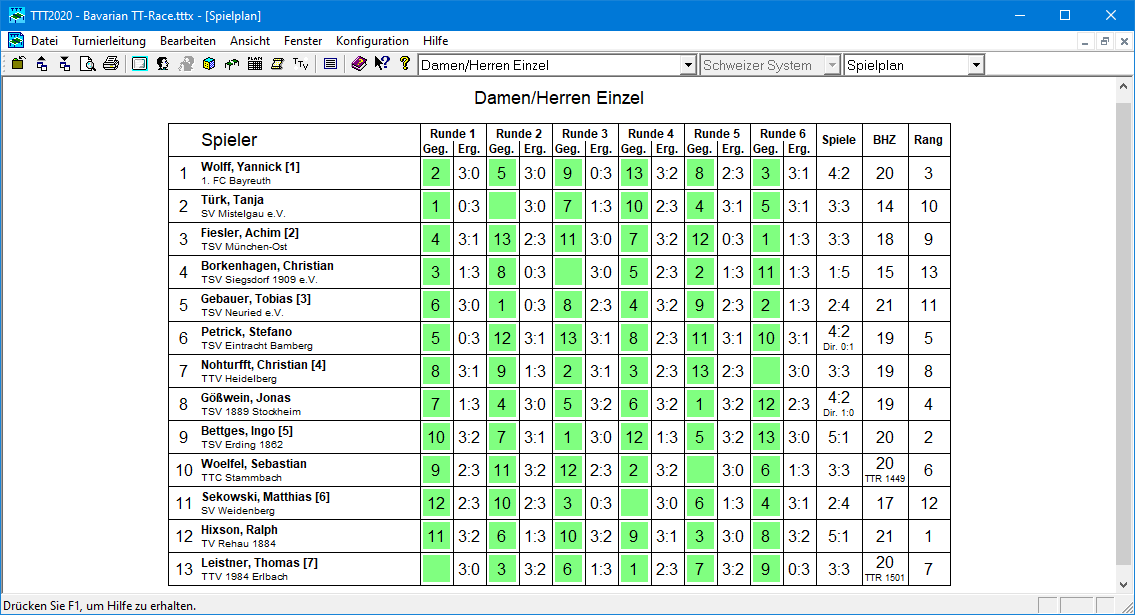 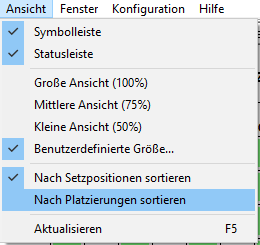 Umschalten auf Sortierung nach Platzierungen: Diese Änderung ist nur temporär und gilt nur solange, wie der Spielplan offen ist.
Hinweis: Die Sortierung kann in den Spielplan-Optionen permanent geändert werden.
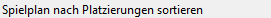 04.10.2022
Gerhard Heder (HeSoWa)
31
Spielplan (sortiert nach Platzierungen)
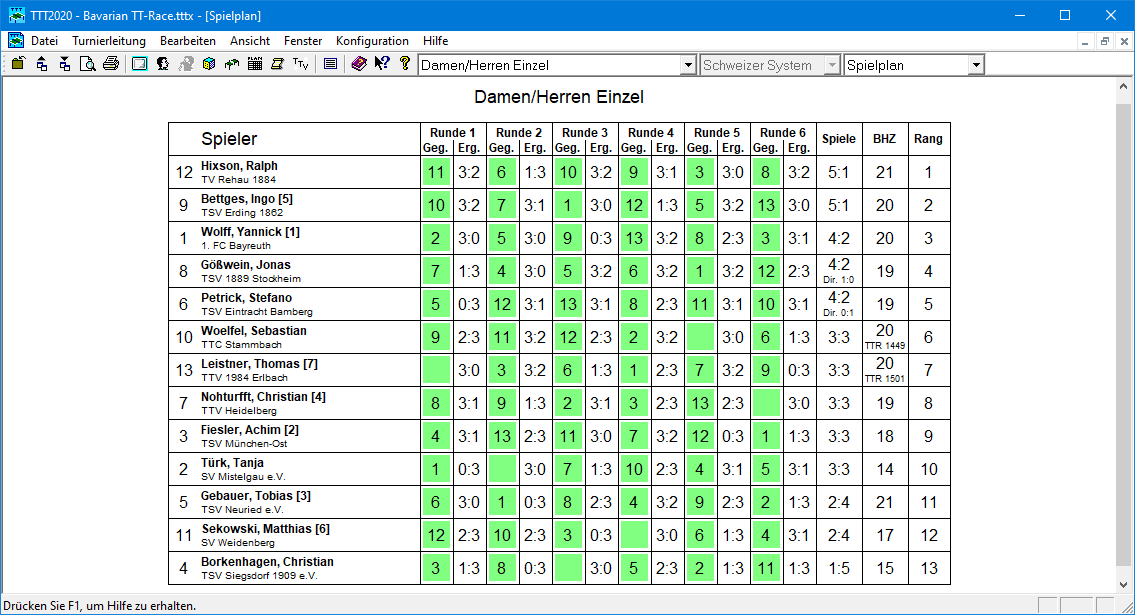 04.10.2022
Gerhard Heder (HeSoWa)
32
Spielplan (sortiert nach Platzierungen)
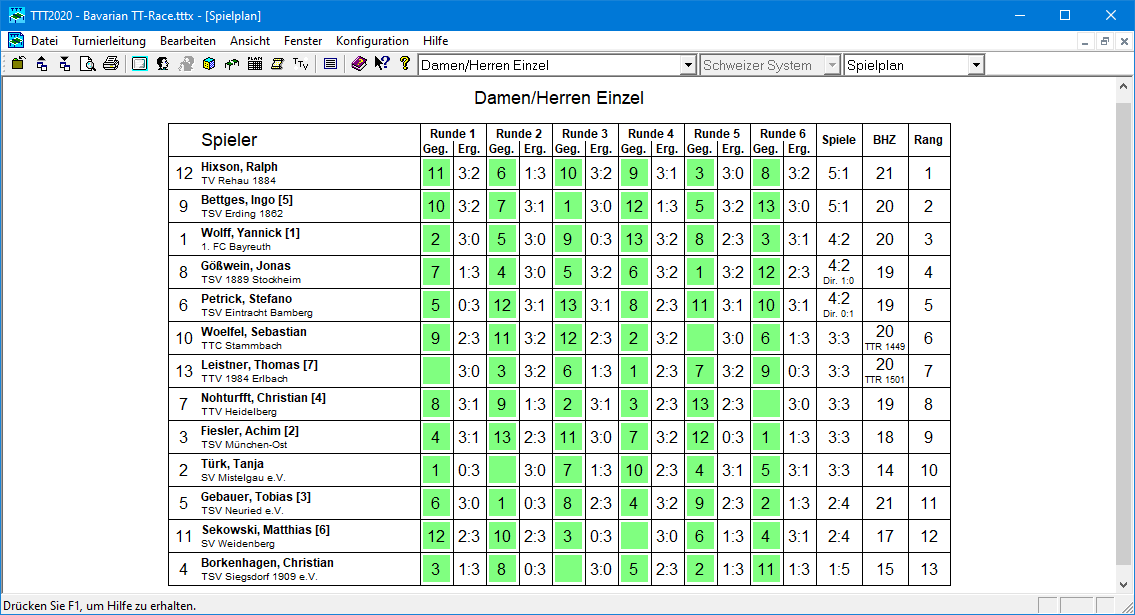 Gleiche Anzahl von Siegen: Die höhere Buchholzzahl entscheidet über die Platzierung.
Gleiche Buchholzzahl: Der direkte Vergleich entscheidet über die Platzierung.
Gleiche Buchholzzahl und kein direkter Vergleich vorhanden: Der niedrigere TTR-Wert entscheidet über die Platzierung.
04.10.2022
Gerhard Heder (HeSoWa)
33
Ergebnisse einzelner Runden
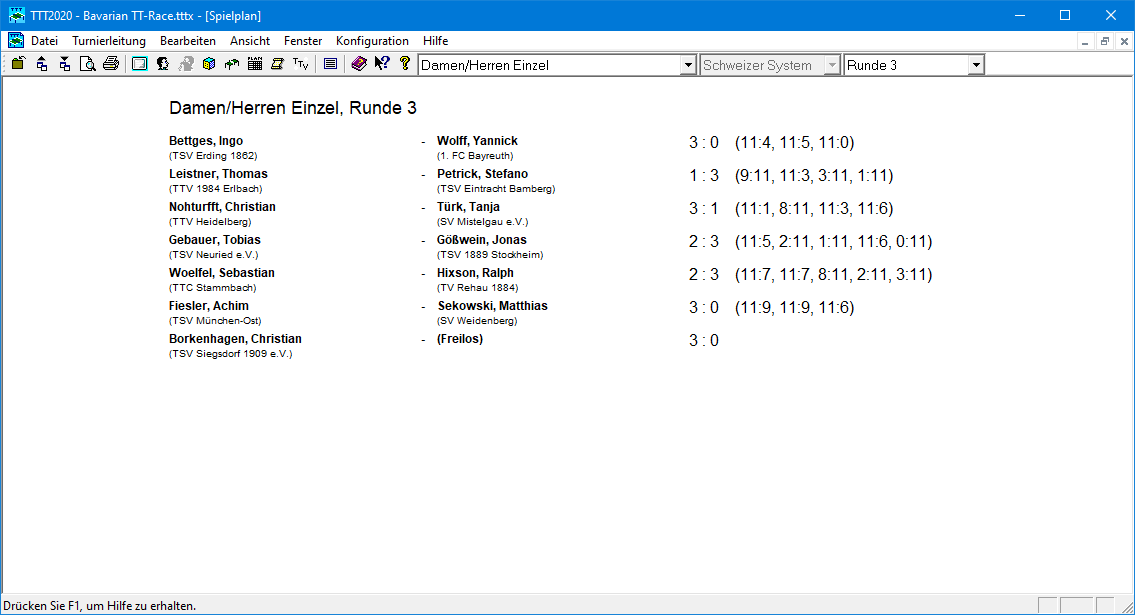 04.10.2022
Gerhard Heder (HeSoWa)
34
Platzierungen ansehen
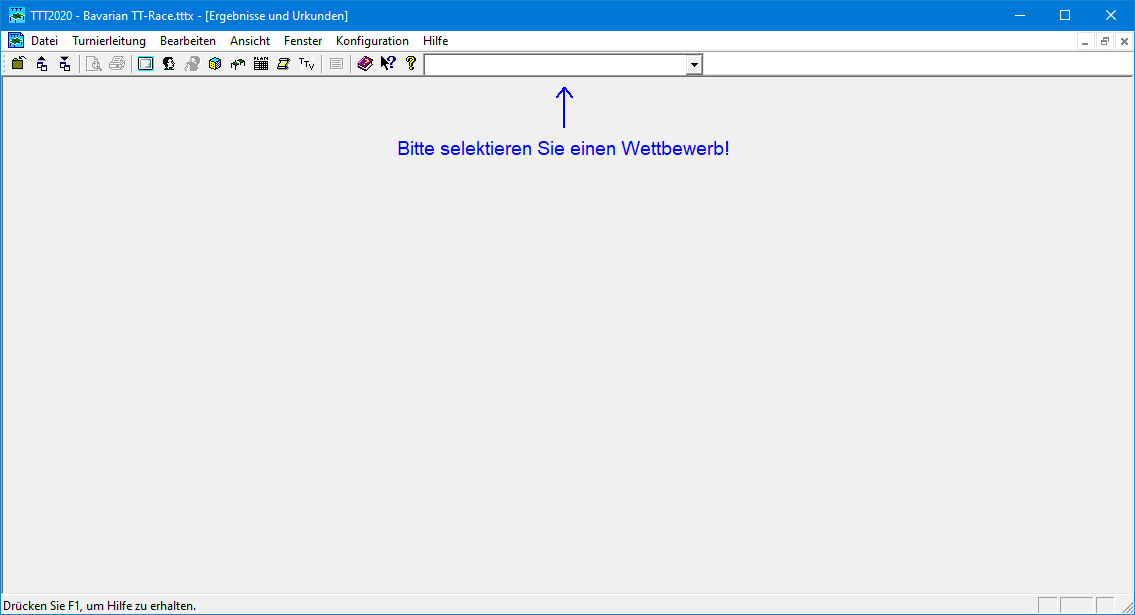 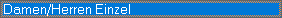 04.10.2022
Gerhard Heder (HeSoWa)
35
Platzierungen ansehen
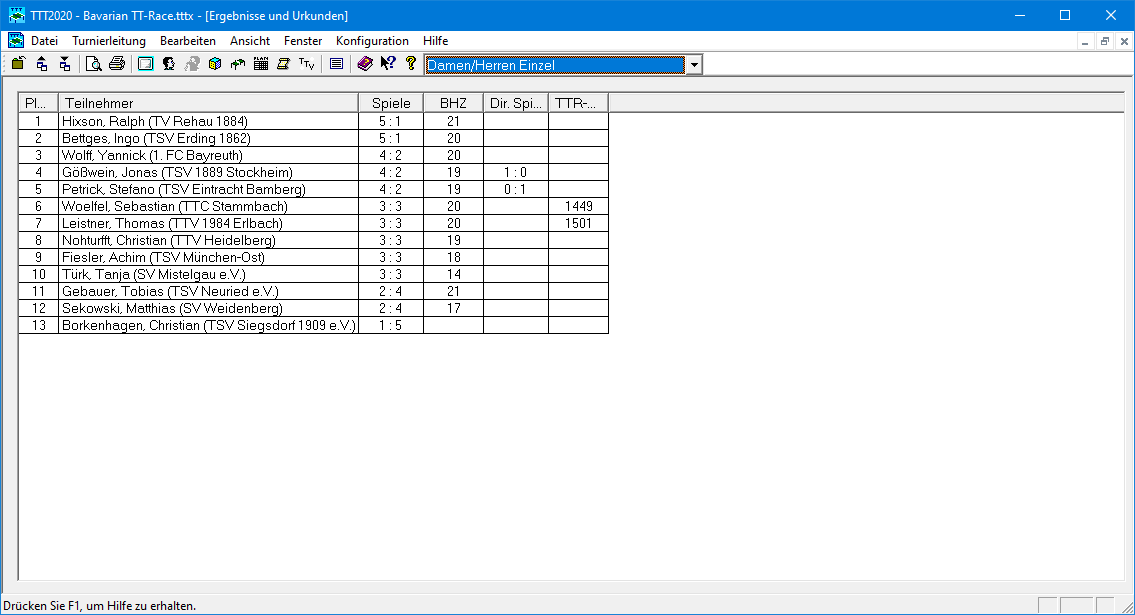 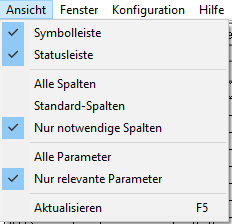 Hier werden nur die notwendigen und relevanten Parameter angezeigt.
Im Menü Ansicht müssen dazu die folgenden Einträge markiert sein:
04.10.2022
Gerhard Heder (HeSoWa)
36
Schweizer System in Vorrundengruppen
Die Teilnehmer einer Konkurrenz werden auf mehrere Vorrundengruppen verteilt.
In jeder Gruppe wird nach dem Schweizer System gespielt.
Für jede Konkurrenz gibt es zwei Turnierstufen.
Die 2. Turnierstufe nach der Vorrunde kann im KO-System, Doppel-KO-System oder im klassischen Schweizer System (eine Gruppe) durchgeführt werden.
Im Turnierantrag wird für das Austragungssystem der Vorrunde „Schweizer System“ und für das der Endrunde eines der KO-Systeme oder ebenfalls „Schweizer System“ ausgewählt. 
Für die Endrunde darf „Jeder gegen jeden“ nicht gewählt werden.
04.10.2022
Gerhard Heder (HeSoWa)
37
Schweizer System in Vorrundengruppen
Endrunde: Einfaches KO-System
Endrunde: Fortgesetztes KO-System
Endrunde: Schweizer System (eine Gruppe)
04.10.2022
Gerhard Heder (HeSoWa)
38
Schweizer System (Vorrunde) - Einfaches KO-System (Endrunde)
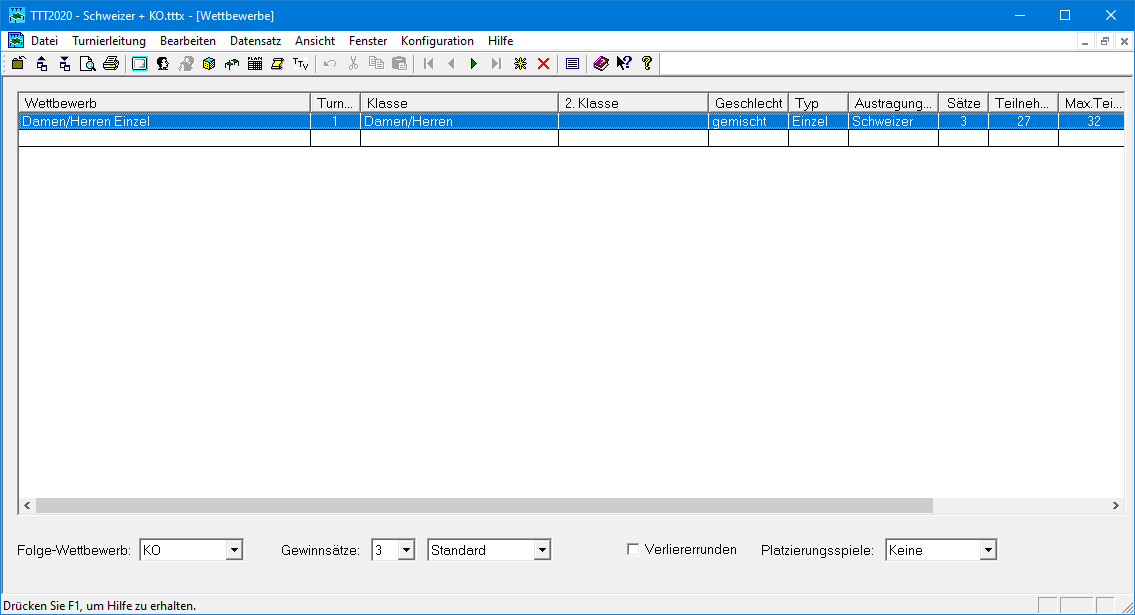 Rechter Mausklick auf Spalte „Austragungssystem“
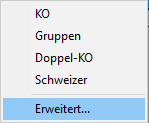 KO-System in der Endrunde
ohne Verliererrunde, keine Platzierungsspiele
04.10.2022
Gerhard Heder (HeSoWa)
39
Schweizer System (Vorrunde) - Einfaches KO-System (Endrunde)
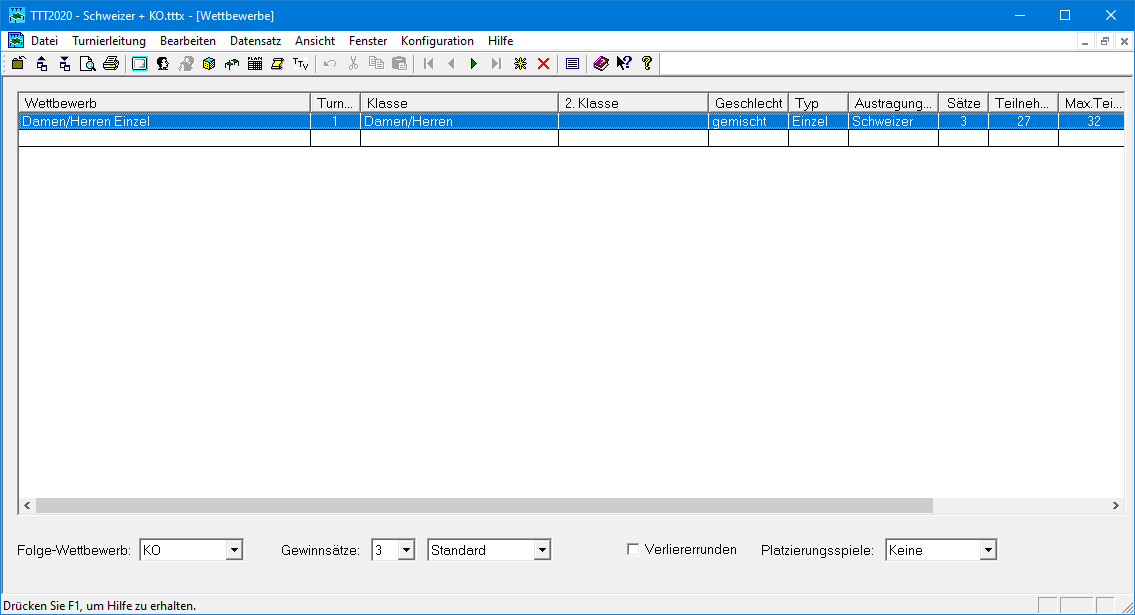 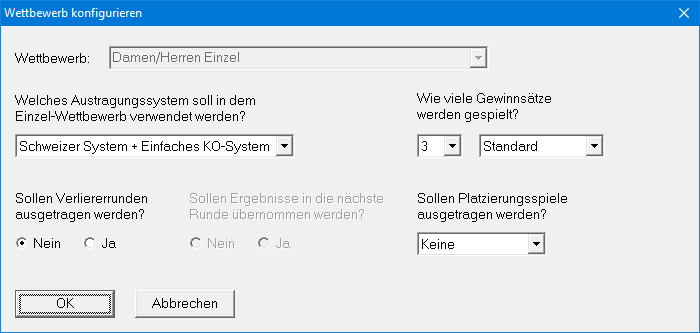 04.10.2022
Gerhard Heder (HeSoWa)
40
Schweizer System (Vorrunde) - Einfaches KO-System (Endrunde)
Weiter mit Auslosung der Vorrunde im Schweizer System
04.10.2022
Gerhard Heder (HeSoWa)
41
Schweizer System (Vorrunde) – Fortgesetztes KO-System (Endrunde)
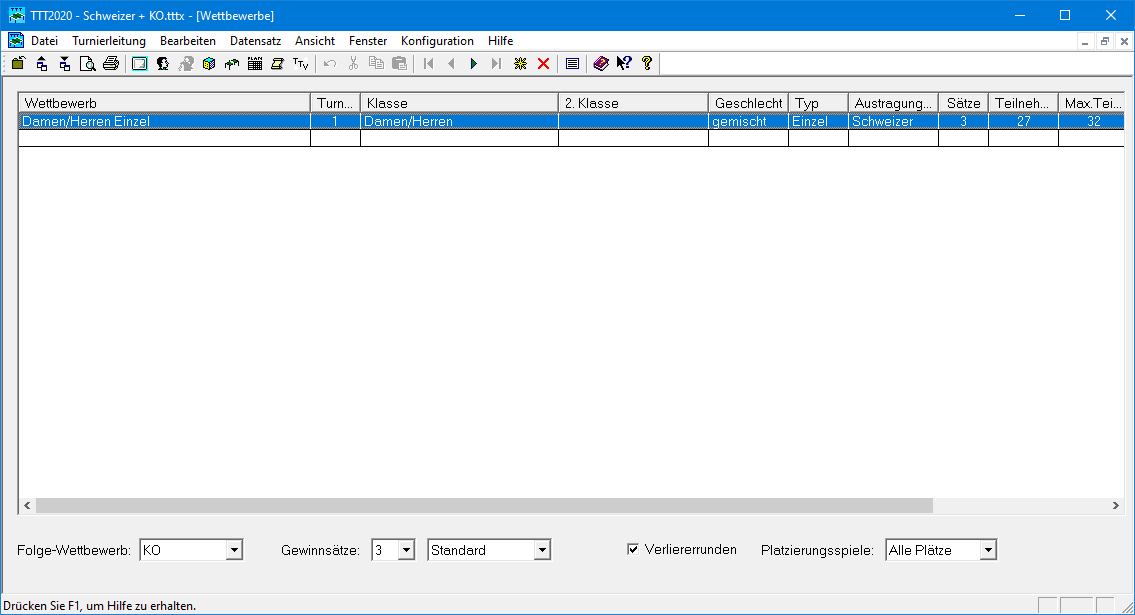 Rechter Mausklick auf Spalte „Austragungssystem“
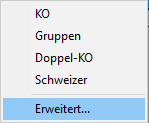 KO-System in der Endrunde
Optional
04.10.2022
Gerhard Heder (HeSoWa)
42
Schweizer System (Vorrunde) – Fortgesetztes KO-System (Endrunde)
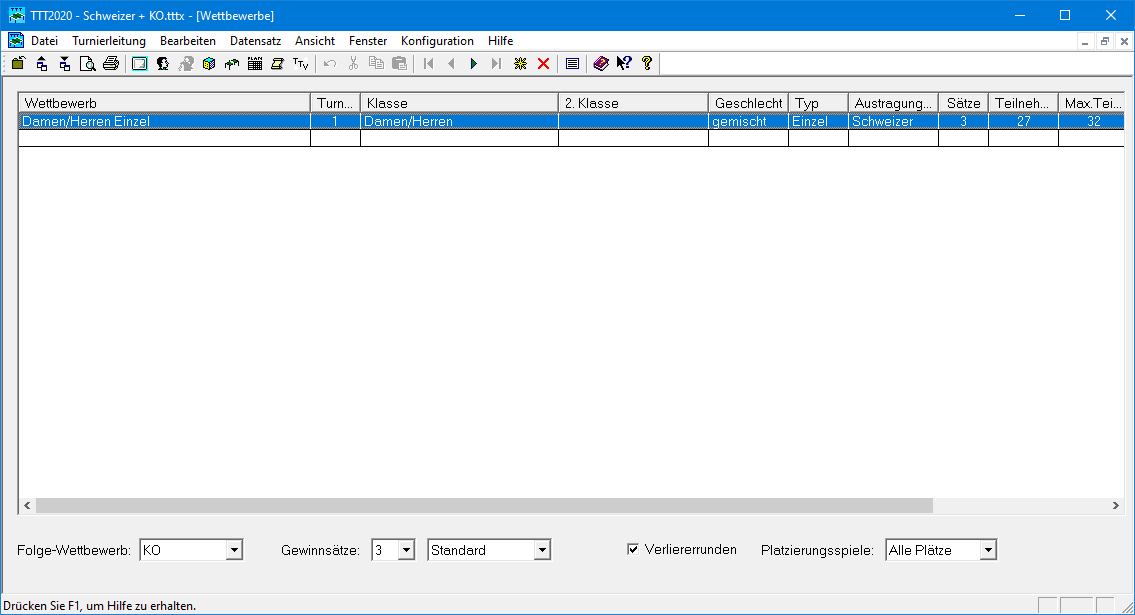 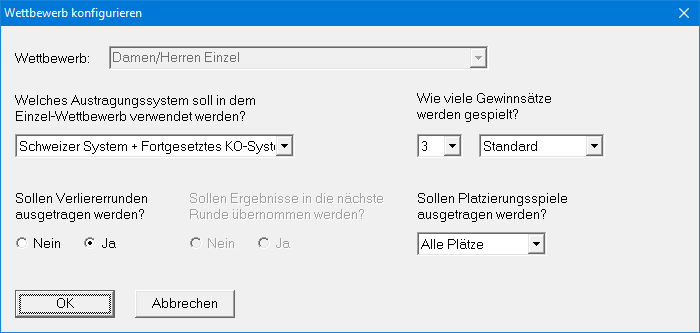 Optional
04.10.2022
Gerhard Heder (HeSoWa)
43
Schweizer System (Vorrunde) – Fortgesetztes KO-System (Endrunde)
Im Beispiel für ein Turnier mit den Austragungssystemen „Schweizer System“ in der Vorrunde und „ Fortgesetztes KO-System “ in der Endrunde wird zusätzlich eine Verliererrunde ausgetragen. Außerdem werden alle Plätze ausgespielt.
Weiter mit Auslosung der Vorrunde im Schweizer System
04.10.2022
Gerhard Heder (HeSoWa)
44
Schweizer System (Vorrunde) – Schweizer System (Endrunde)
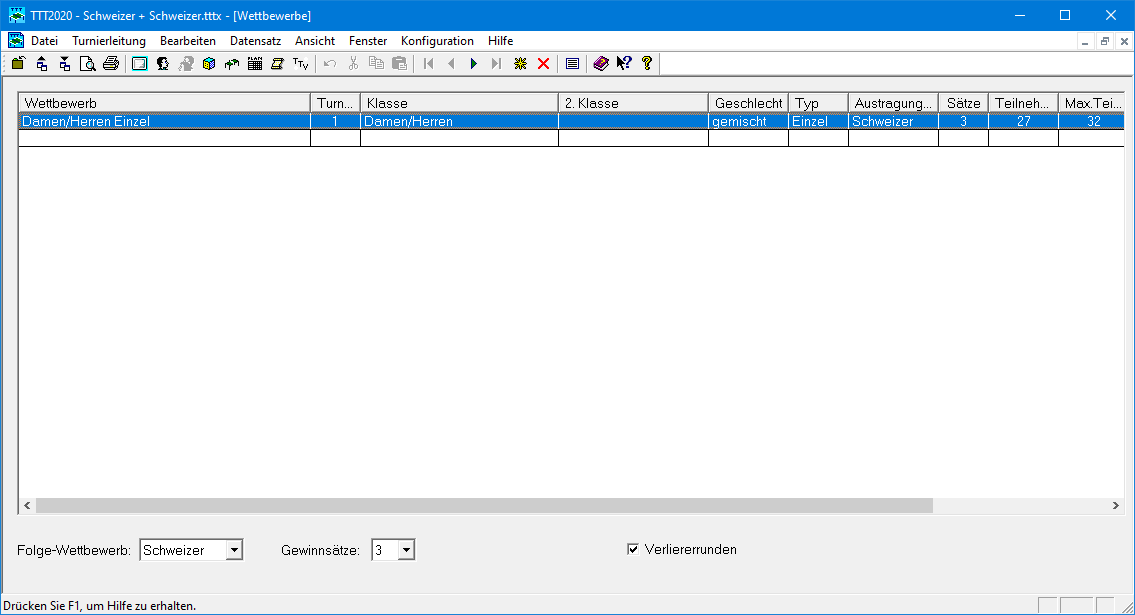 Rechter Mausklick auf Spalte „Austragungssystem“
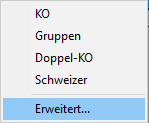 Schweizer System (eine Gruppe) in der Endrunde
Optional
04.10.2022
Gerhard Heder (HeSoWa)
45
Schweizer System (Vorrunde) – Schweizer System (Endrunde)
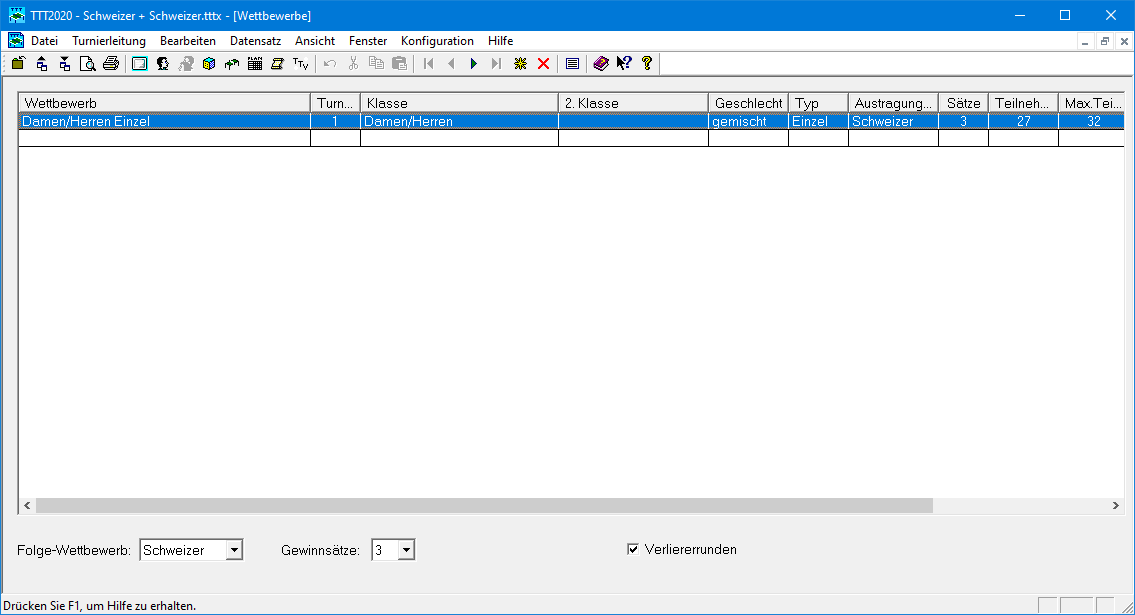 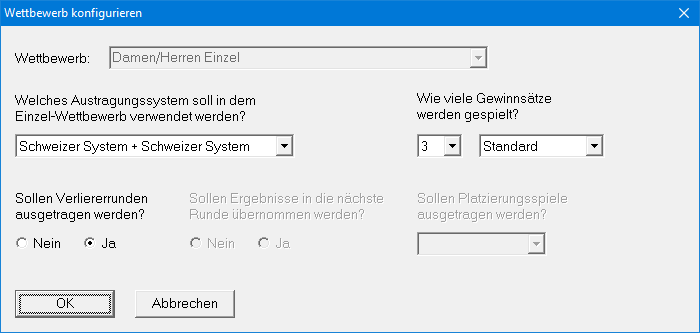 Optional
04.10.2022
Gerhard Heder (HeSoWa)
46
Schweizer System (Vorrunde) – Schweizer System (Endrunde)
Im Beispiel für ein Turnier mit dem Austragungssystem „Schweizer System“ sowohl in der Vorrunde (mehrere Gruppen) als auch in der Endrunde (eine Gruppe) wird zusätzlich eine Verliererrunde ausgetragen.
Weiter mit Auslosung der Vorrunde im Schweizer System
04.10.2022
Gerhard Heder (HeSoWa)
47
Auslosung (Vorrunde) für Schweizer System
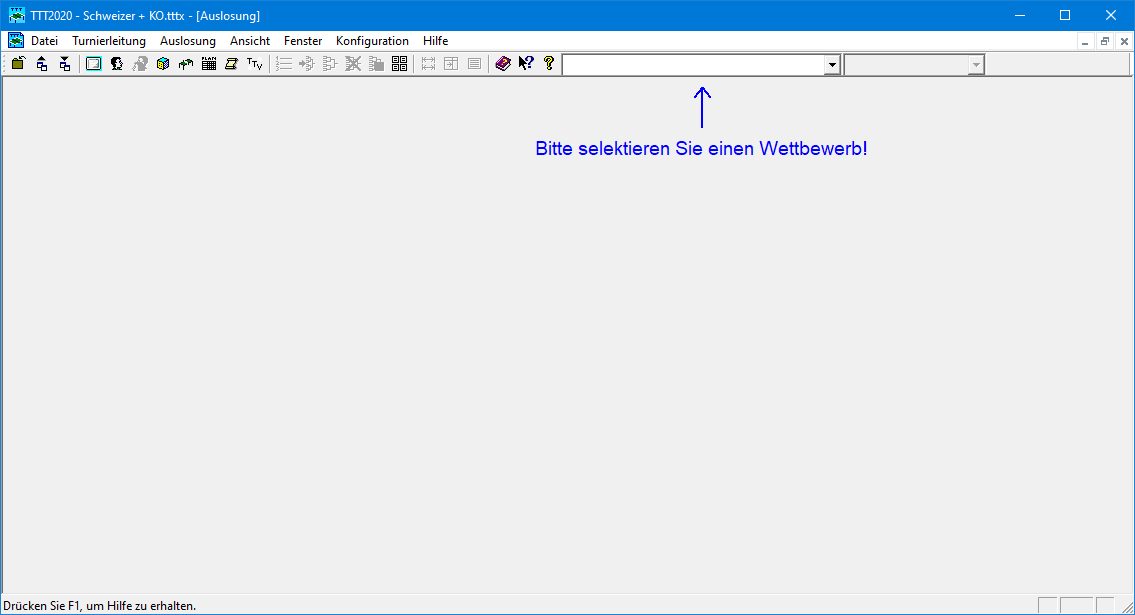 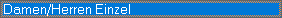 04.10.2022
Gerhard Heder (HeSoWa)
48
Anzahl der Spielrunden
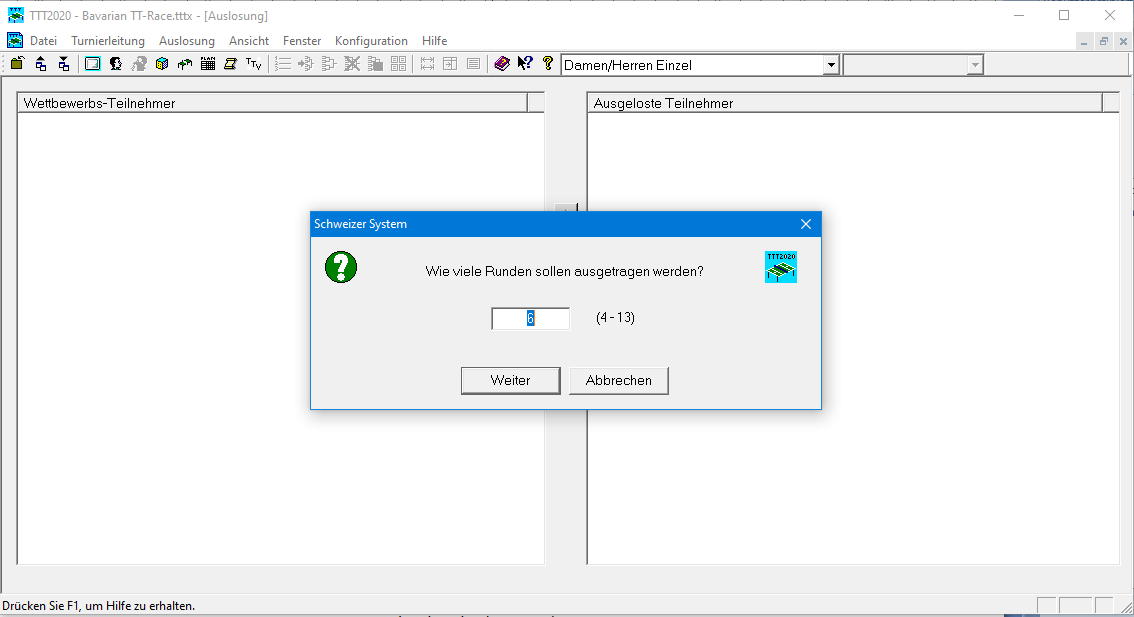 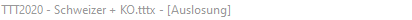 Vorgeschlagene Rundenanzahl übernehmen
04.10.2022
Gerhard Heder (HeSoWa)
49
Auszulosende Spieler (Vorrunde)
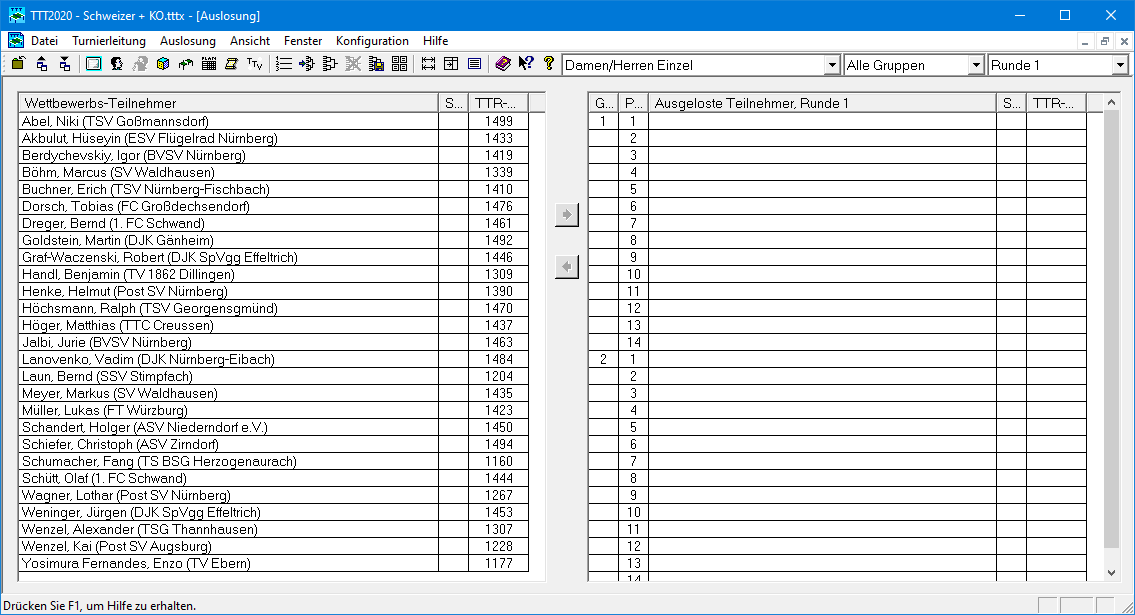 04.10.2022
Gerhard Heder (HeSoWa)
50
Gruppeneinteilung
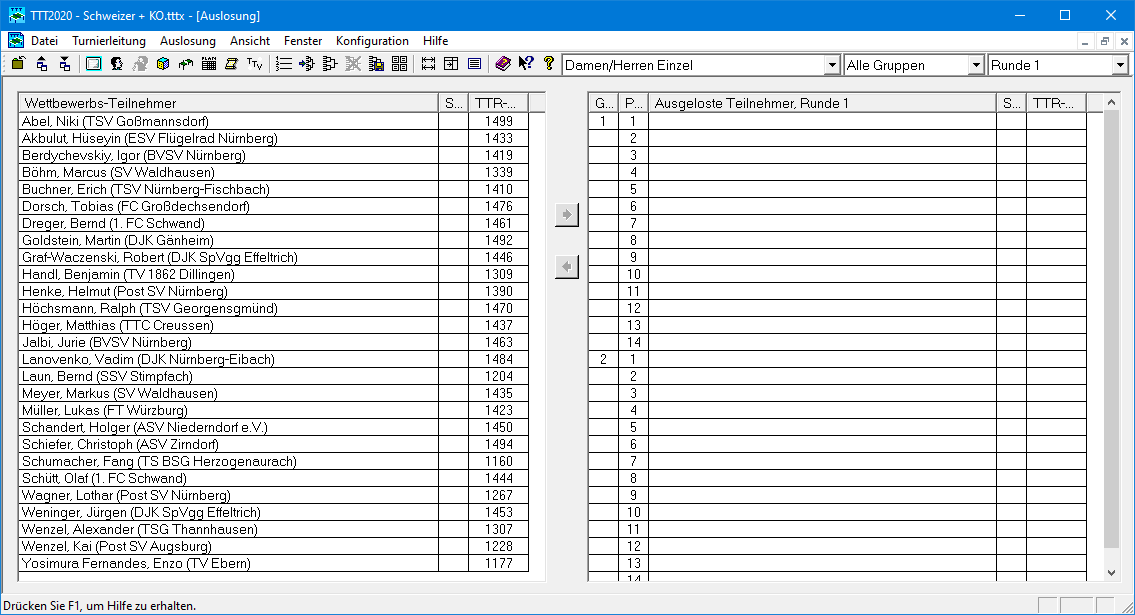 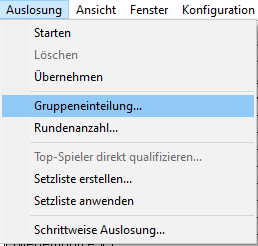 Es werden 2 Vorrundengruppen vorgeschlagen. Die Gruppenanzahl und die Zahl der Spieler, die weiterkommen, kann über den Menüpunkt „Auslosung/Gruppeneinteilung“ geändert werden.
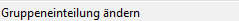 04.10.2022
Gerhard Heder (HeSoWa)
51
Gruppeneinteilung (Endrunde: Einfaches KO-System)
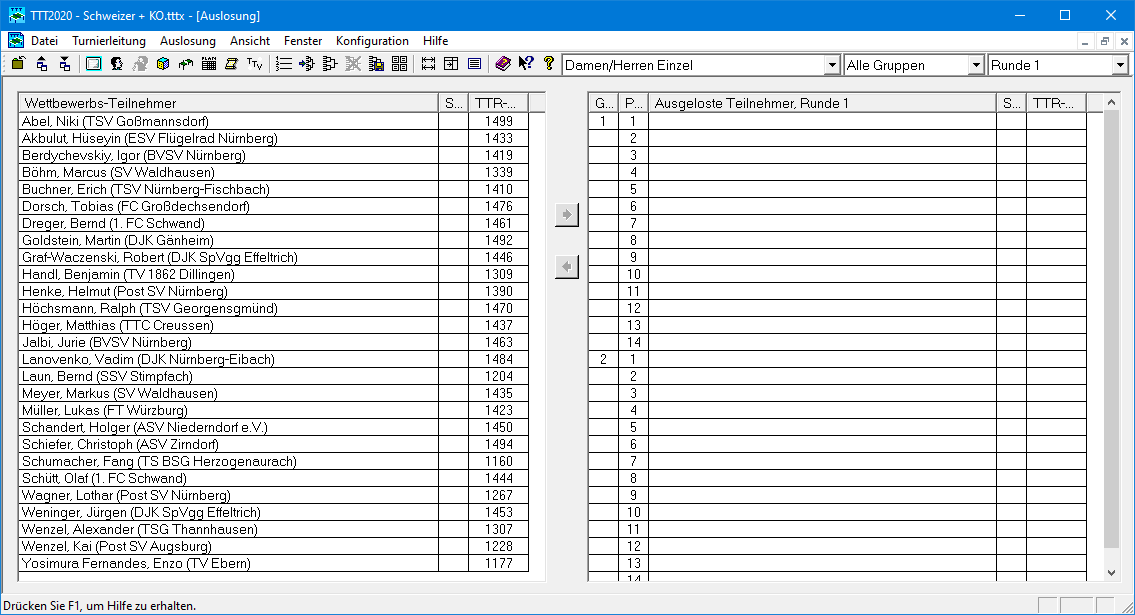 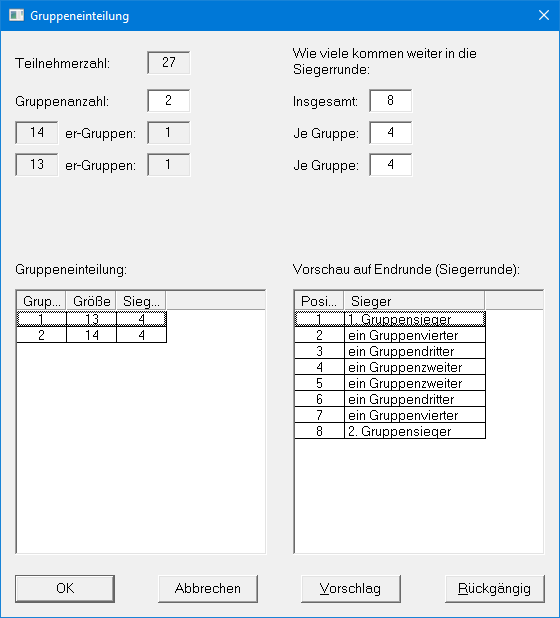 04.10.2022
Gerhard Heder (HeSoWa)
52
Gruppeneinteilung (Endrunde mit Verliererrunden)
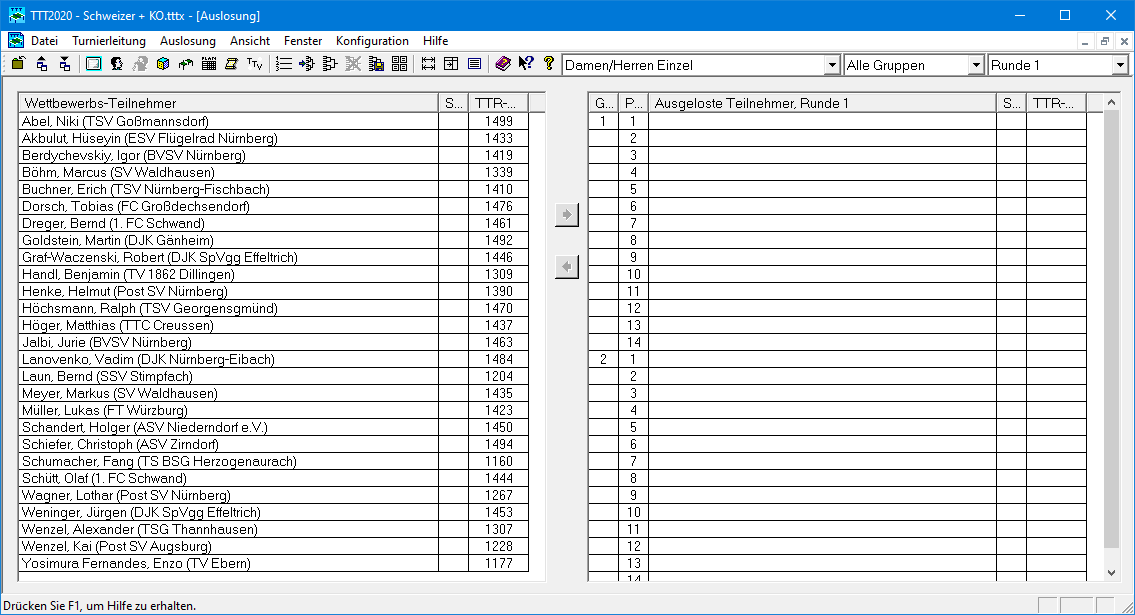 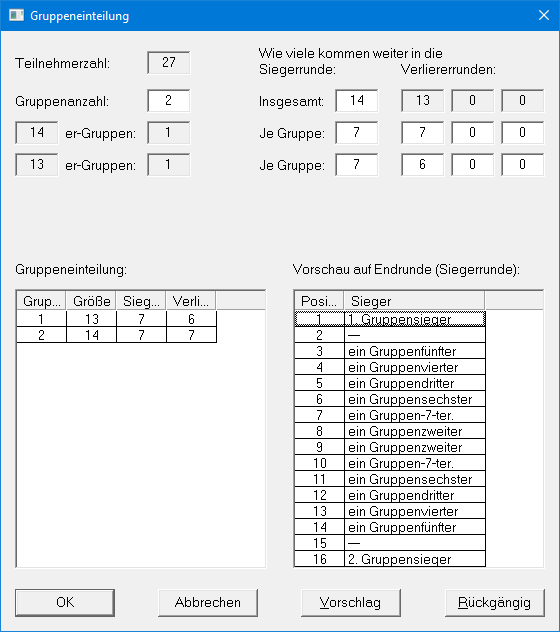 04.10.2022
Gerhard Heder (HeSoWa)
53
Setzliste erstellen
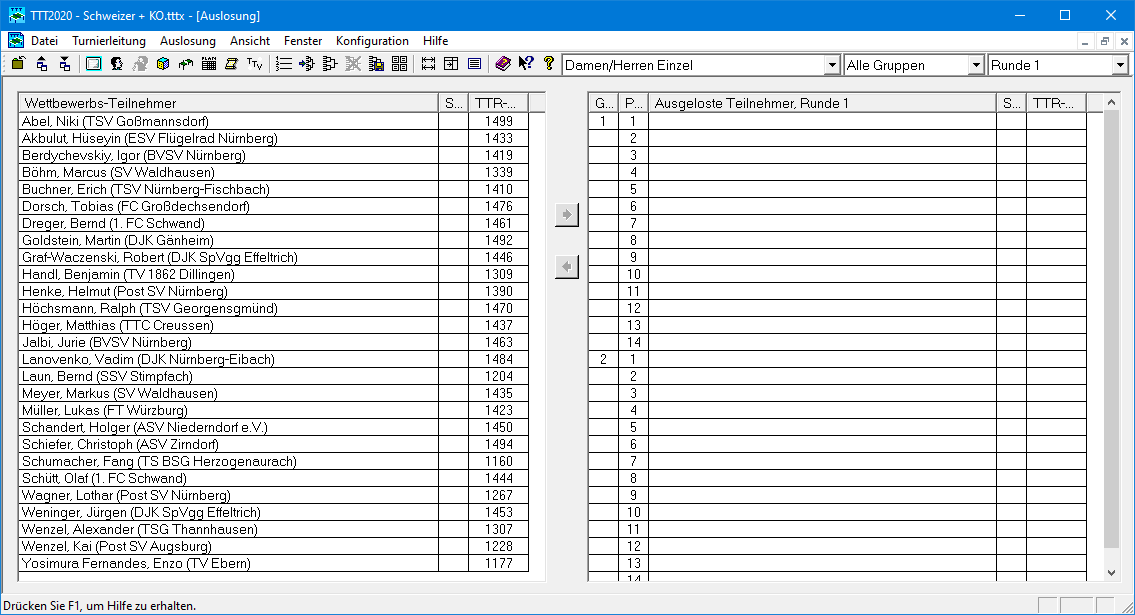 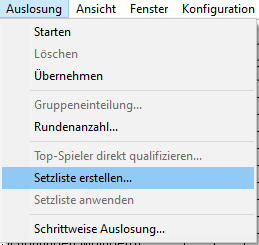 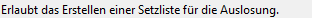 04.10.2022
Gerhard Heder (HeSoWa)
54
Setzliste erstellen (nach Q-TTR-Werten)
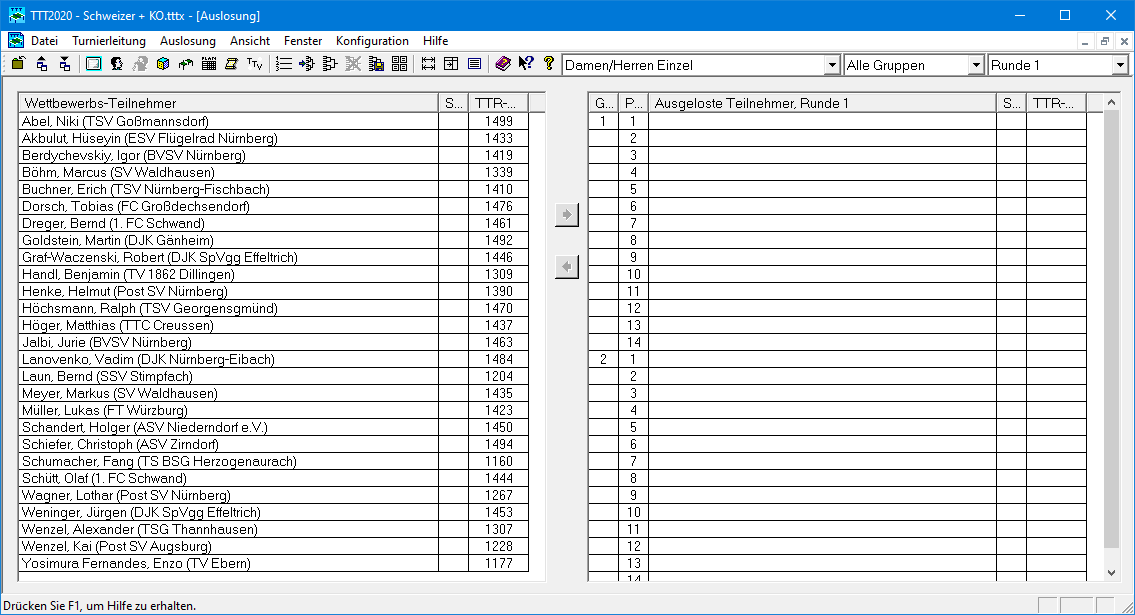 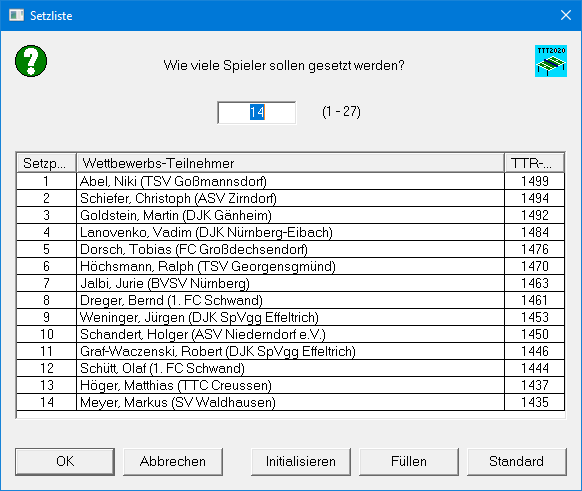 Die Hälfte der Spieler wird gesetzt.
04.10.2022
Gerhard Heder (HeSoWa)
55
Auslosung (Vorrunde) starten
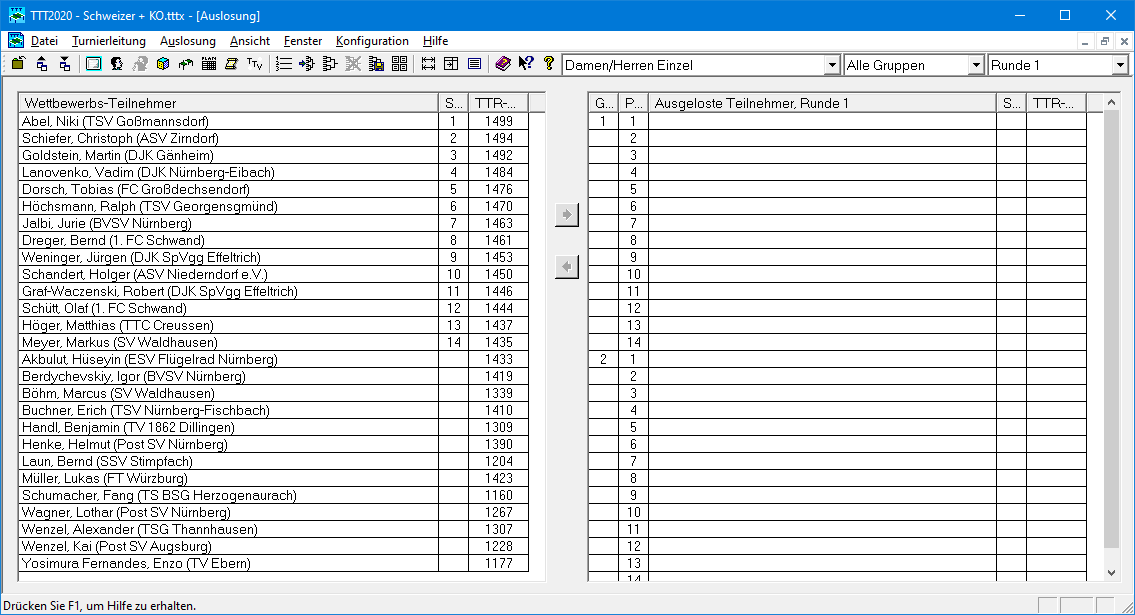 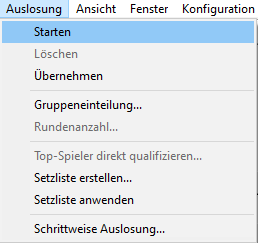 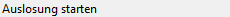 04.10.2022
Gerhard Heder (HeSoWa)
56
Auslosung (Vorrunde) durchgeführt
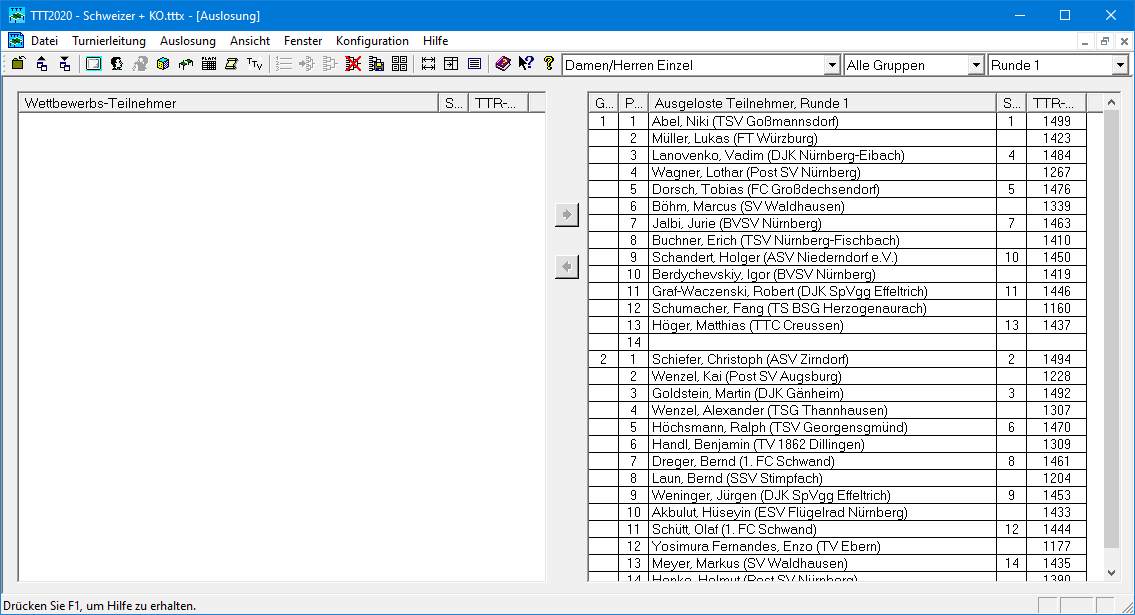 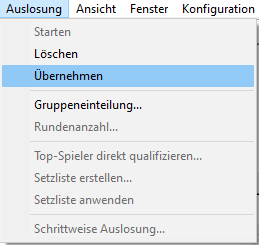 Die gesetzten Spieler werden paarweise auf die beiden Gruppen verteilt und dort auf die ungeraden Positionen gesetzt. Die übrigen Spieler werden auf die geraden Positionen ausgelost. Die Spielpaarungen ergeben sich aus den Spielern auf benachbarten Positionen, also z.B. 1-2, 3-4 usw. Bei einer ungeraden Anzahl von Spielern bleibt die letzte Position der betreffenden Gruppe frei, d.h. der Spieler auf der vorletzten Position hat ein Freilos.
04.10.2022
Gerhard Heder (HeSoWa)
57
Auslosung (Vorrunde) übernommen
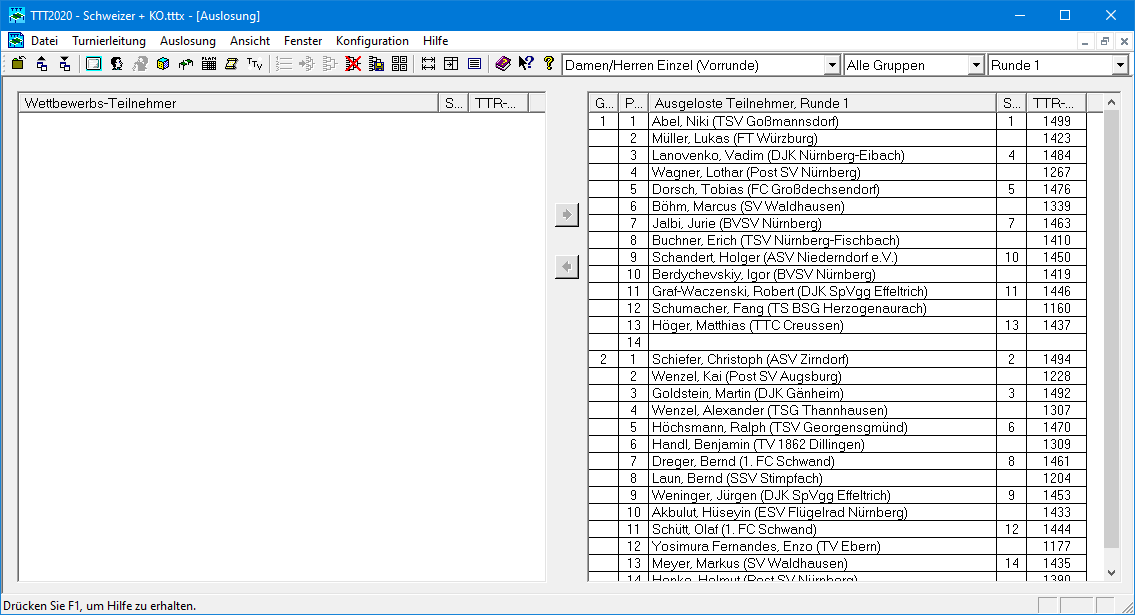 04.10.2022
Gerhard Heder (HeSoWa)
58
Spielbetrieb (Vorrunde) durchführen
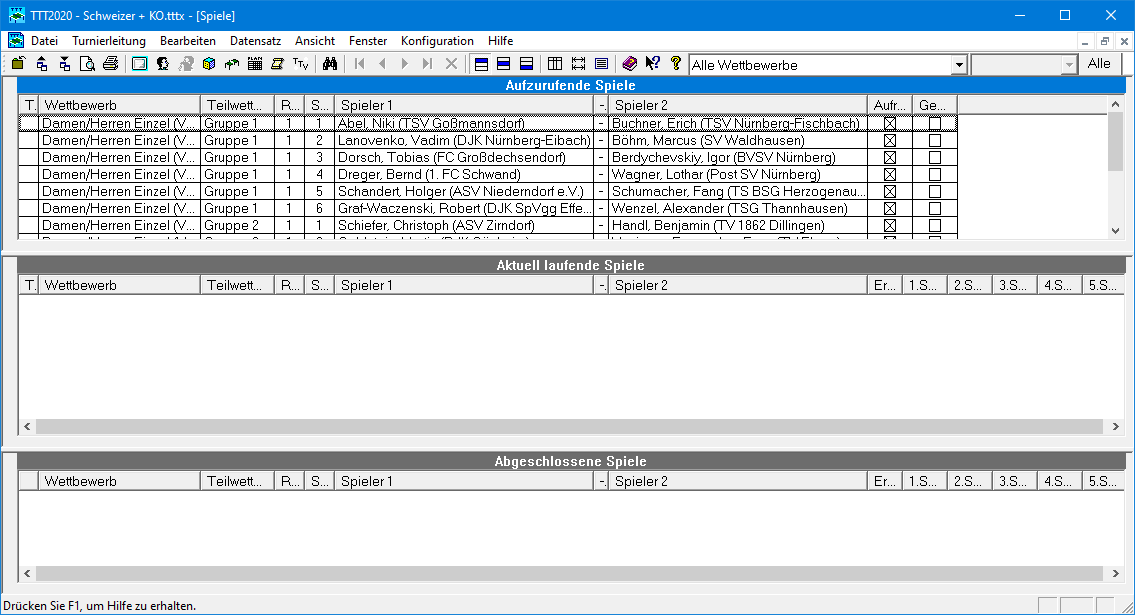 04.10.2022
Gerhard Heder (HeSoWa)
59
Automatische Auslosung der nächsten Runde
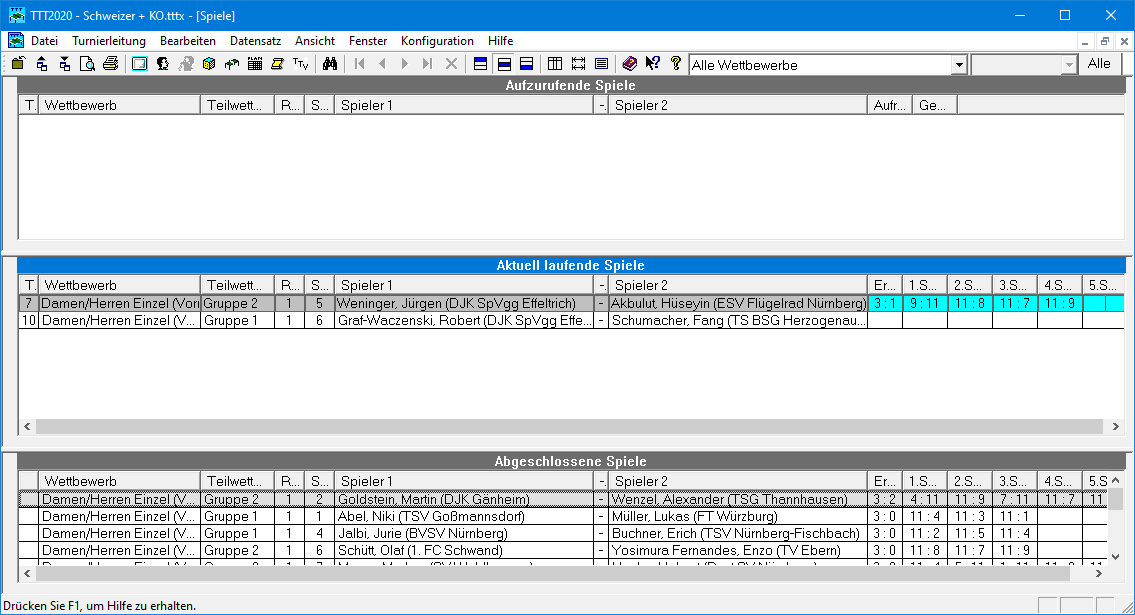 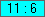 Beispiel in Gruppe 2: Die Ergebniseingabe des letzten Spiels der 1. Runde wird  durch Drücken der Eingabe-Taste abgeschlossen.
04.10.2022
Gerhard Heder (HeSoWa)
60
Automatische Auslosung der nächsten Runde
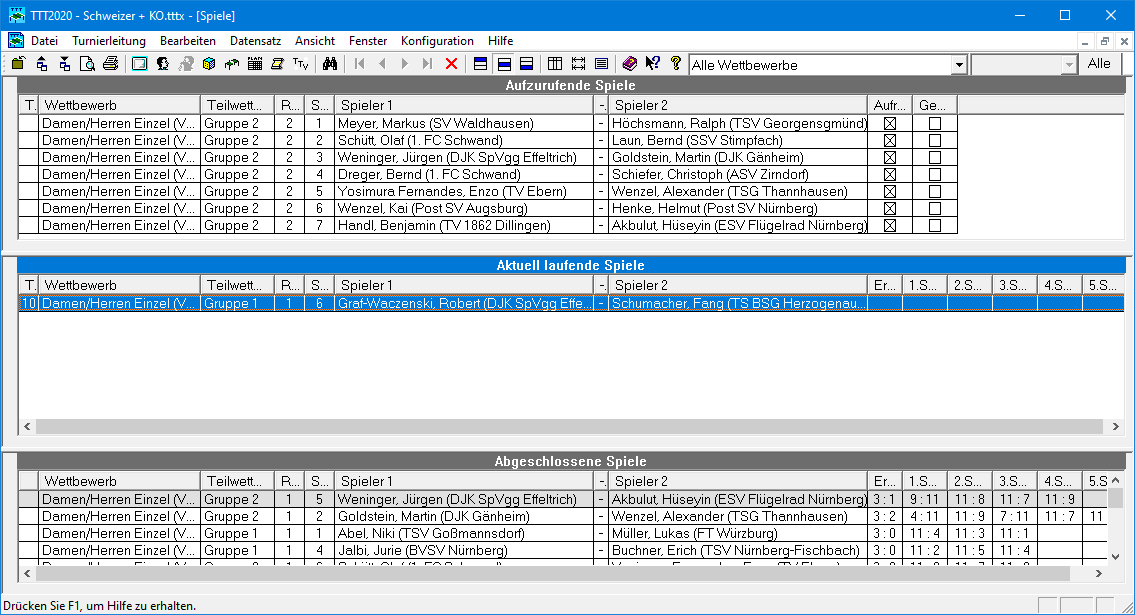 Beispiel in Gruppe 2: Nachdem alle Ergebnisse der 1. Runde eingegeben worden sind, werden die Spielpaarungen der 2. Runde automatisch ausgelost.
04.10.2022
Gerhard Heder (HeSoWa)
61
Auslosung der nächsten Runde mit interaktiver Kontrolle
Wenn Sie bei den Auslosungsoptionen für das „Schweizer System“ die Option „Auslosen mit Kontrolle“ gewählt haben, können Sie die Auslosung für jede Gruppe ab der 2. Runde interaktiv verfolgen.
Zu diesem Zweck erscheint automatisch ein Dialog mit Anzeige der aktuellen Platzierungen der einzelnen Spieler in der betreffenden Gruppe.
Durch Klicken auf „Auslosung“ wird die Auslosung gestartet.
Das Ergebnis der Auslosung wird im unteren Teil des Dialogs angezeigt.
Übernehmen Sie das Ergebnis durch Drücken des OK-Buttons.
Es folgt ein Beispiel für die Auslosung der 3. Runde von Gruppe 1.
04.10.2022
Gerhard Heder (HeSoWa)
62
Auslosung der nächsten Runde mit interaktiver Kontrolle
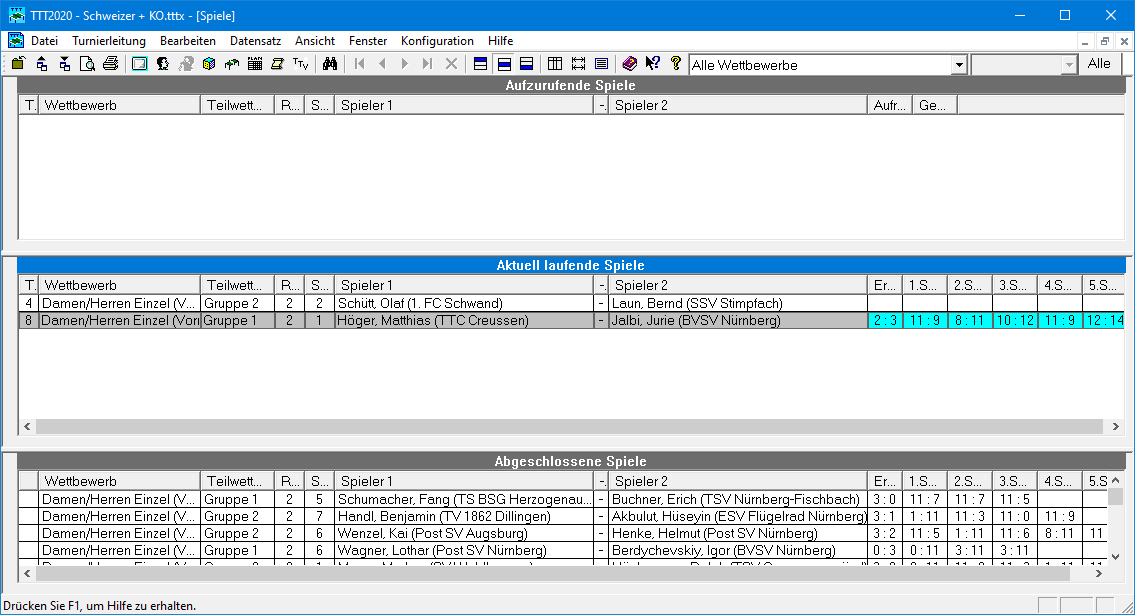 Beispiel in Gruppe 1: Die Ergebniseingabe des letzten Spiels der 2. Runde wird  durch Drücken der Eingabe-Taste abgeschlossen.
04.10.2022
Gerhard Heder (HeSoWa)
63
Dialog zur Auslosung der nächsten Runde
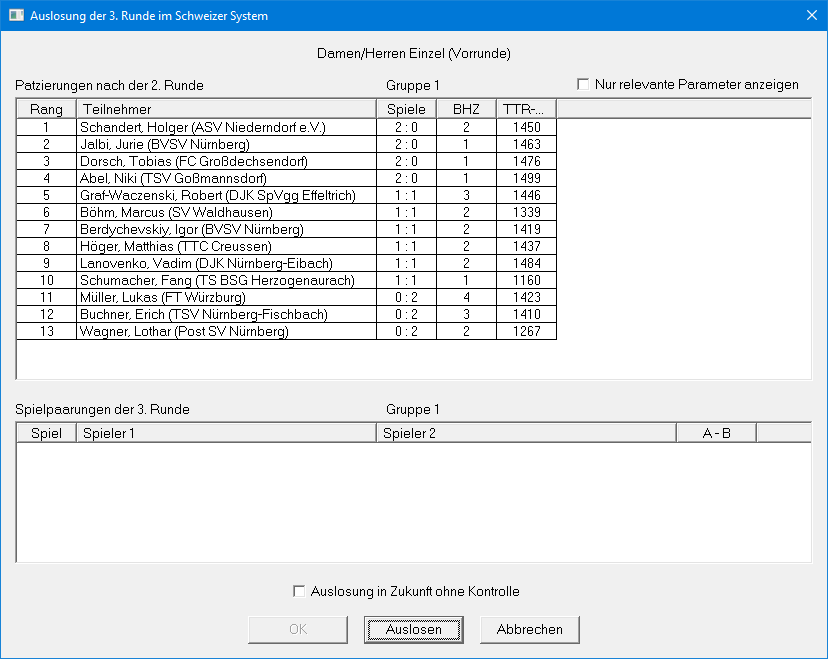 Gleiche Anzahl von Siegen: Die höhere Buchholzzahl entscheidet über die Platzierung.
Gleiche Buchholzzahl: Der niedrigere TTR-Wert entscheidet über die Platzierung.
Beispiel nach Abschluss der 2. Runde in Gruppe 1
04.10.2022
Gerhard Heder (HeSoWa)
64
Dialog zur Auslosung der nächsten Runde
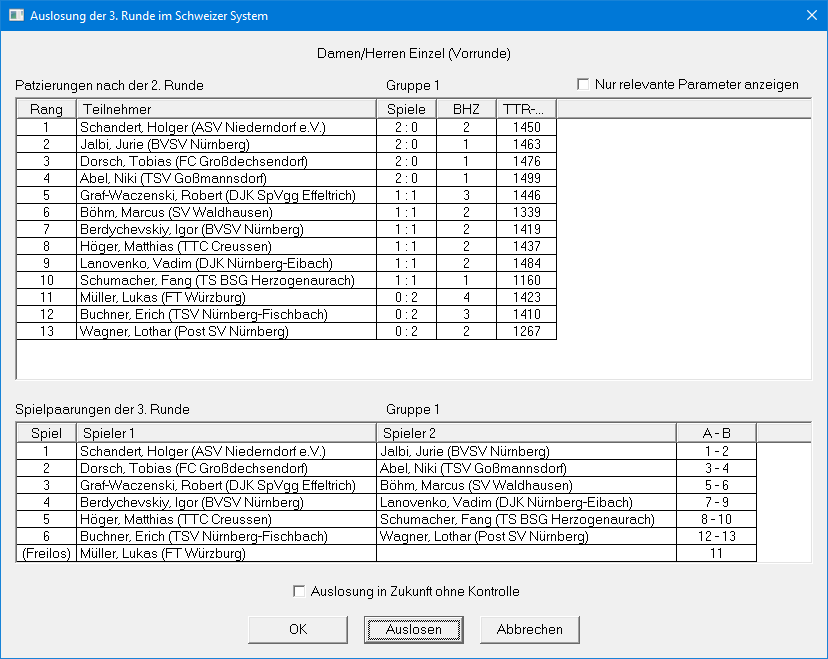 Beispiel für Auslosung der 3. Runde in Gruppe 1
04.10.2022
Gerhard Heder (HeSoWa)
65
Spielpaarungen der nächsten Runde
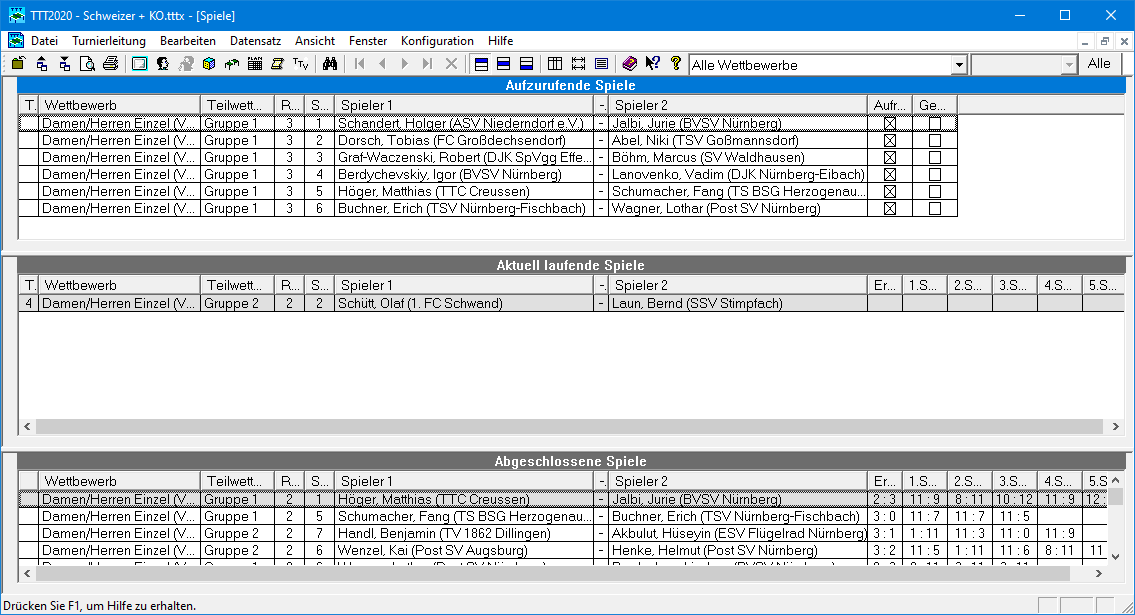 Beispiel für Auslosung der 3. Runde in Gruppe 1
04.10.2022
Gerhard Heder (HeSoWa)
66
Alle Spiele (Vorrunde) abgeschlossen
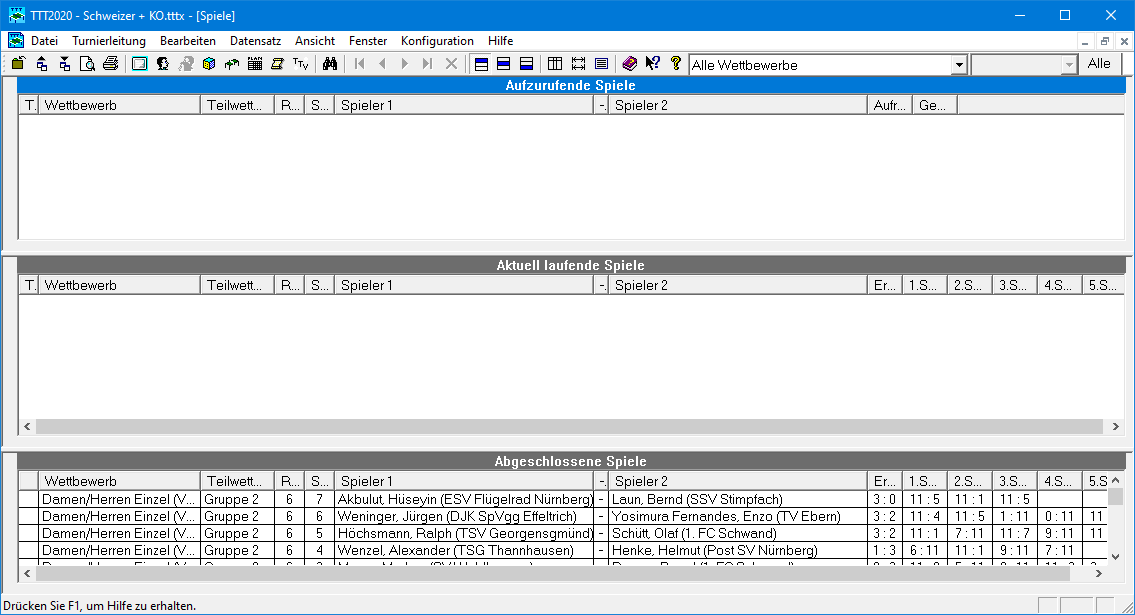 04.10.2022
Gerhard Heder (HeSoWa)
67
Spielplan (Vorrunde) aufrufen
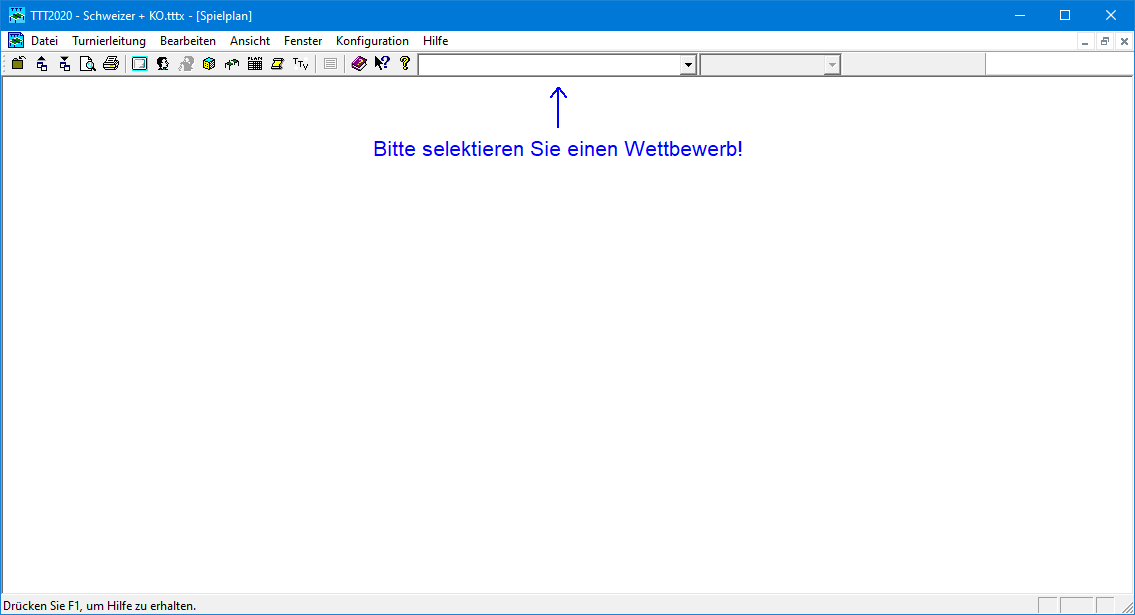 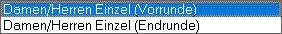 Hinweis: Im Schweizer werden die Spielpläne für jede Gruppe separat dargestellt. Zunächst wird immer die 1. Gruppe angezeigt.
04.10.2022
Gerhard Heder (HeSoWa)
68
Spielplan (Vorrunde, Gruppe 1)
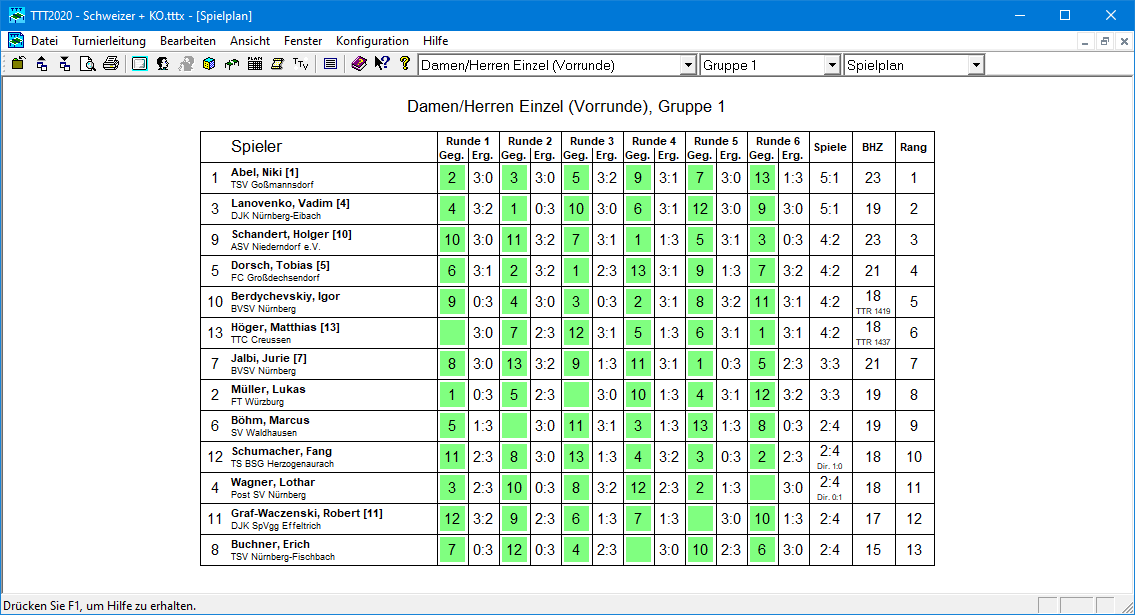 Gleiche Anzahl von Siegen: Die höhere Buchholzzahl entscheidet über die Platzierung.
Gleiche Buchholzzahl und kein direkter Vergleich vorhanden: Der niedrigere TTR-Wert entscheidet über die Platzierung.
Gleiche Buchholzzahl: Der direkte Vergleich entscheidet über die Platzierung.
04.10.2022
Gerhard Heder (HeSoWa)
69
Spielplan (Vorrunde, Gruppe 2)
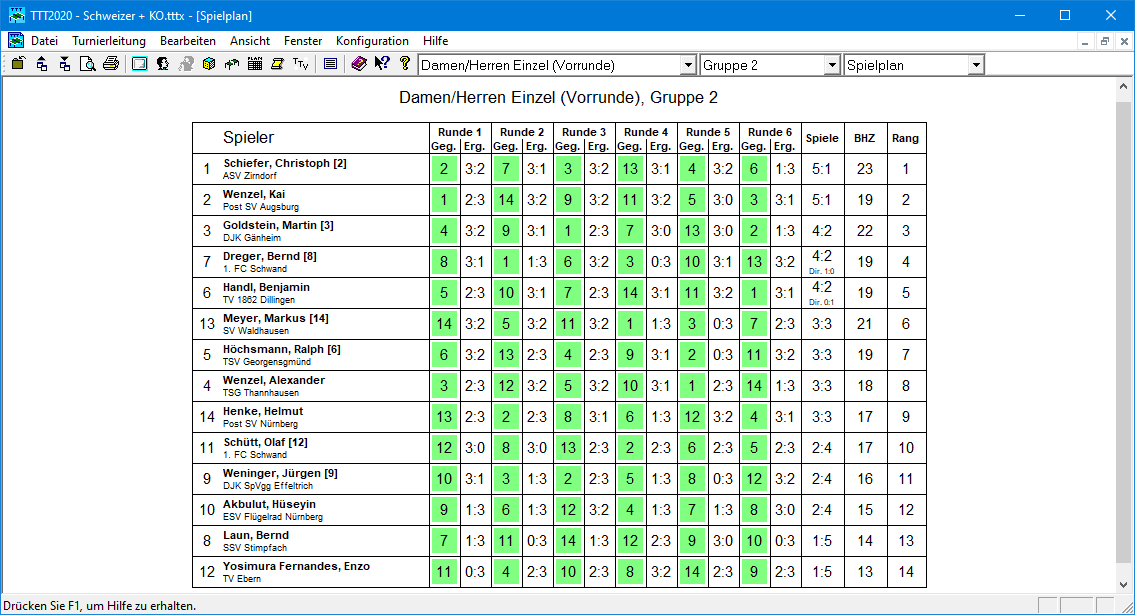 Gleiche Anzahl von Siegen: Die höhere Buchholzzahl entscheidet über die Platzierung.
Gleiche Buchholzzahl: Der direkte Vergleich entscheidet über die Platzierung.
04.10.2022
Gerhard Heder (HeSoWa)
70
Ergebnisse einzelner Runden
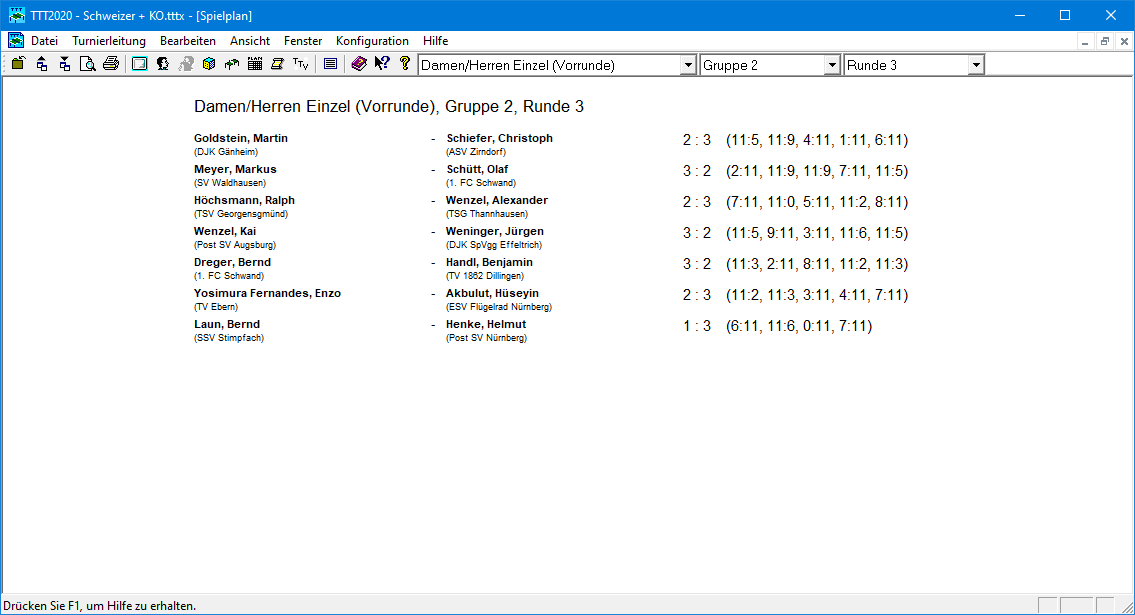 04.10.2022
Gerhard Heder (HeSoWa)
71
Platzierungen (Vorrunde) ansehen
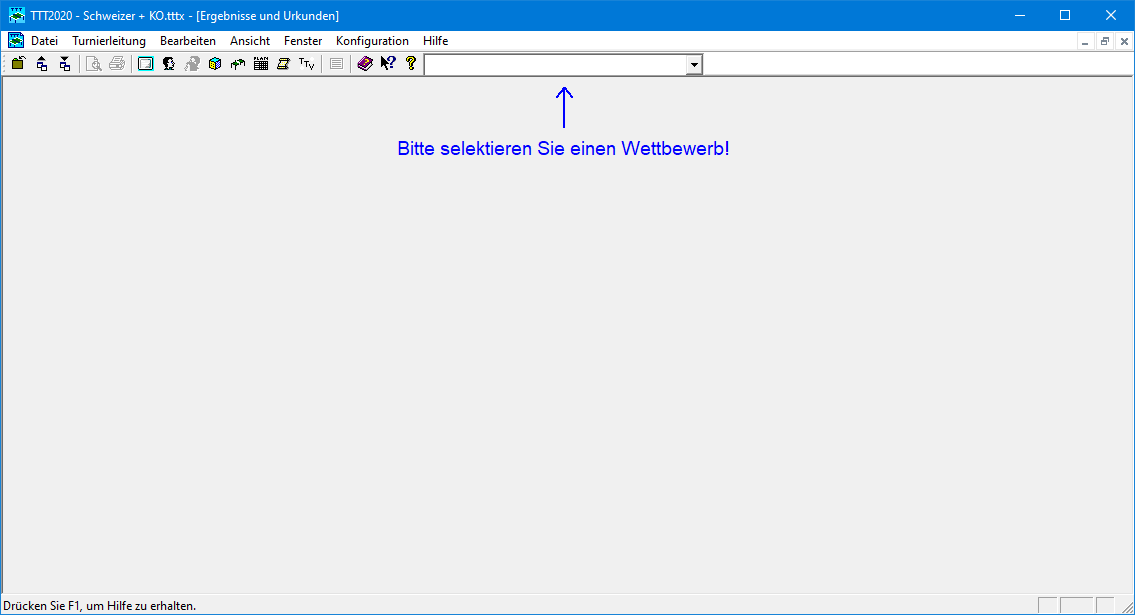 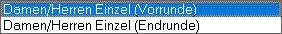 04.10.2022
Gerhard Heder (HeSoWa)
72
Platzierungen (Vorrunde) ansehen
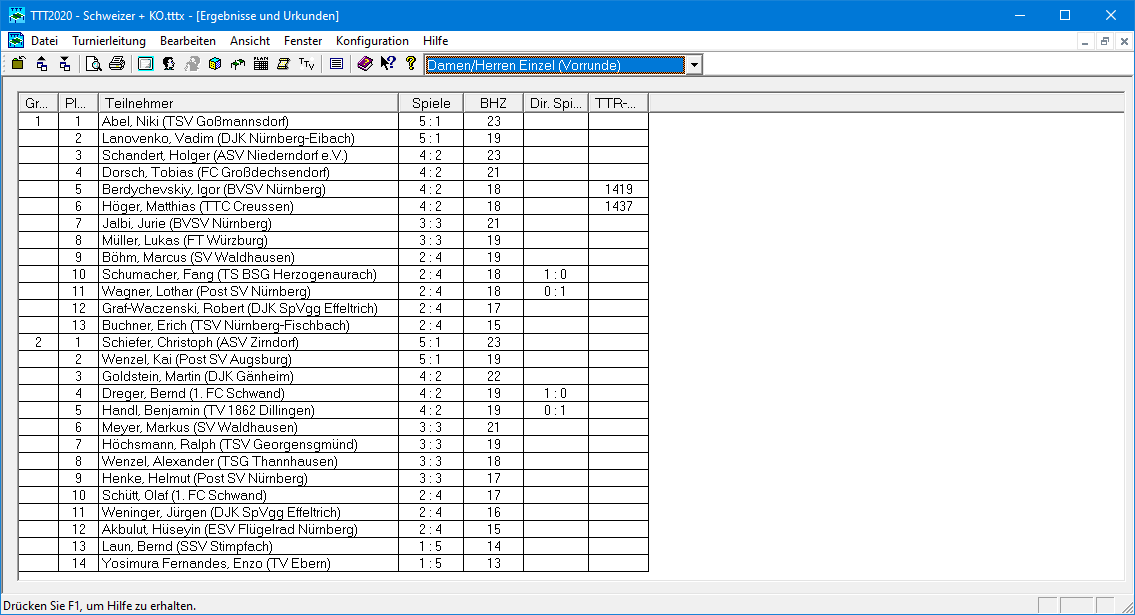 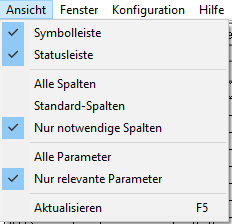 Hier werden nur die notwendigen und relevanten Parameter angezeigt.
Im Menü Ansicht müssen dazu die folgenden Einträge markiert sein:
04.10.2022
Gerhard Heder (HeSoWa)
73
Endrunde nach Vorrunde mit Schweizer System
Endrunde: Einfaches KO-System
Endrunde: Fortgesetztes KO-System
Endrunde: Schweizer System
04.10.2022
Gerhard Heder (HeSoWa)
74
Auslosung (Endrunde) für einfaches KO-System
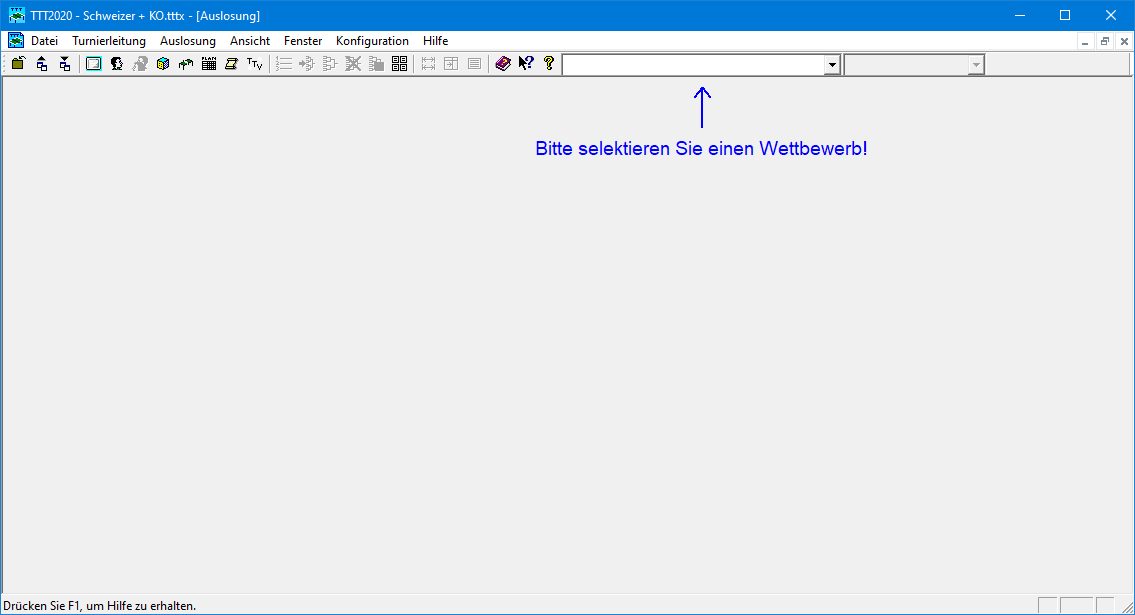 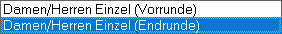 04.10.2022
Gerhard Heder (HeSoWa)
75
Auszulosende Spieler (Endrunde, einfaches KO-System)
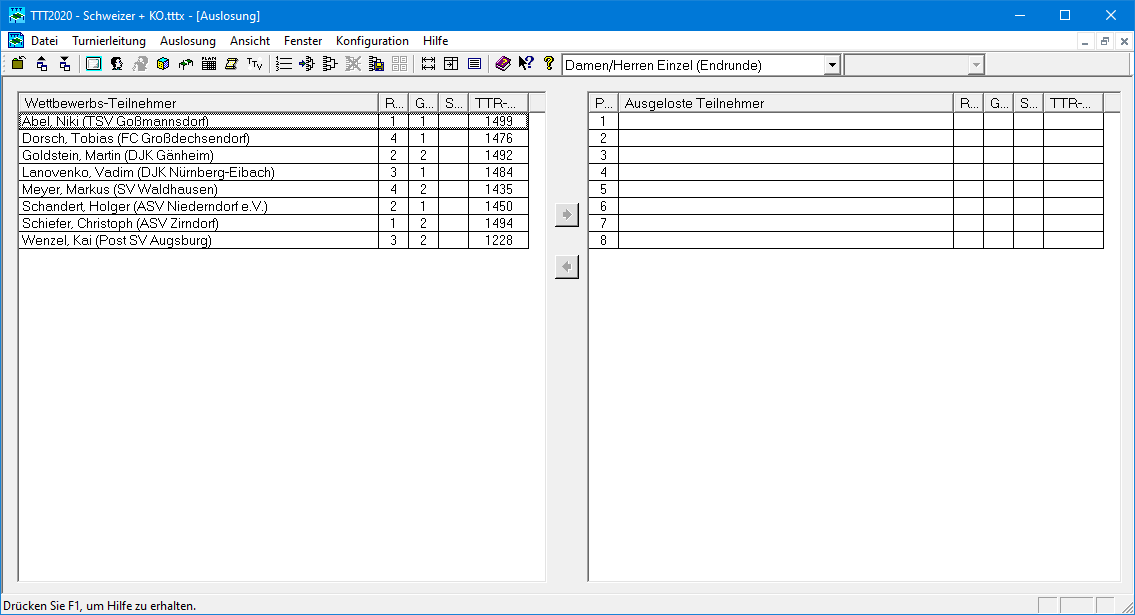 04.10.2022
Gerhard Heder (HeSoWa)
76
Setzliste erstellen
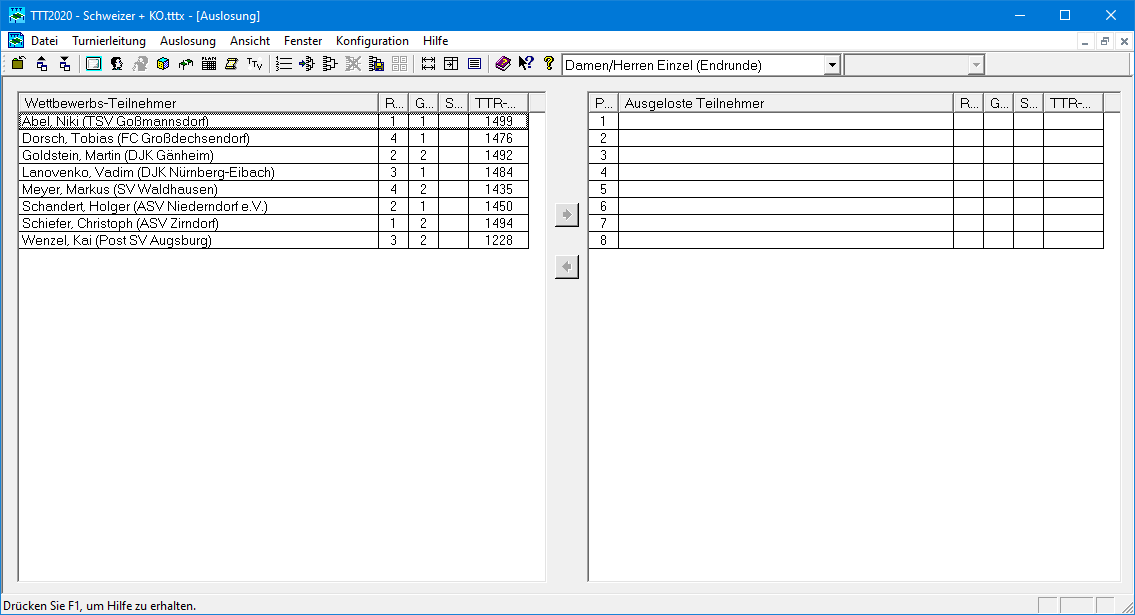 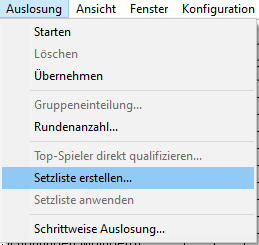 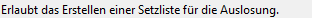 04.10.2022
Gerhard Heder (HeSoWa)
77
Setzliste erstellen (nach Q-TTR-Werten)
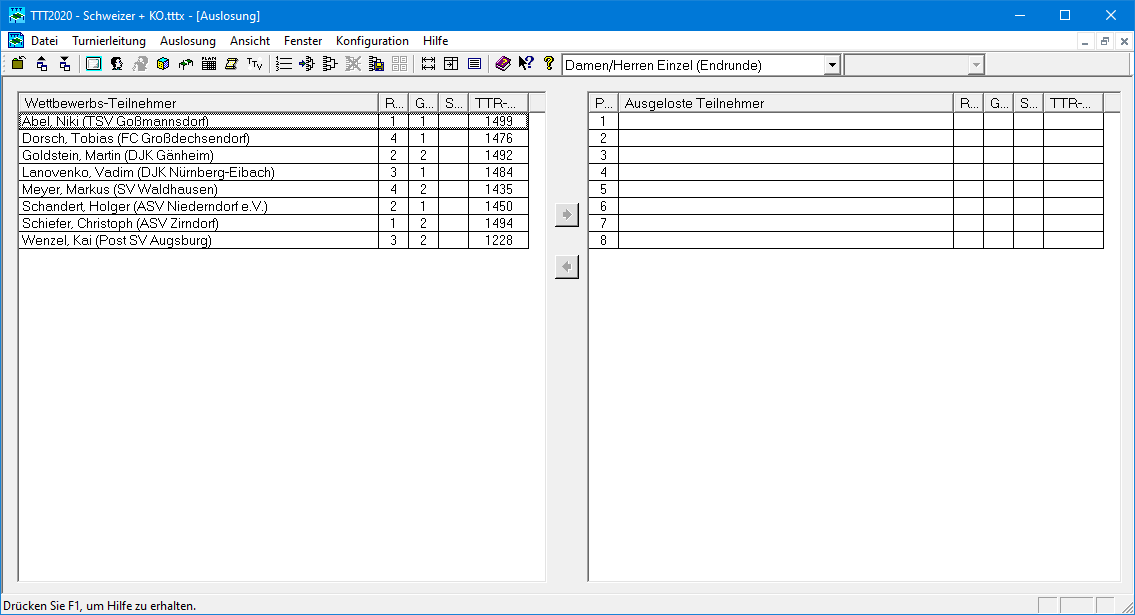 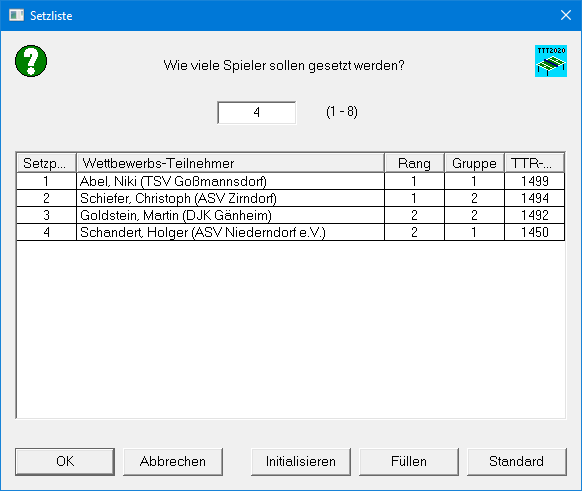 Die Hälfte der Spieler wird gesetzt.
04.10.2022
Gerhard Heder (HeSoWa)
78
Auslosung (Endrunde, einfaches KO-System) starten
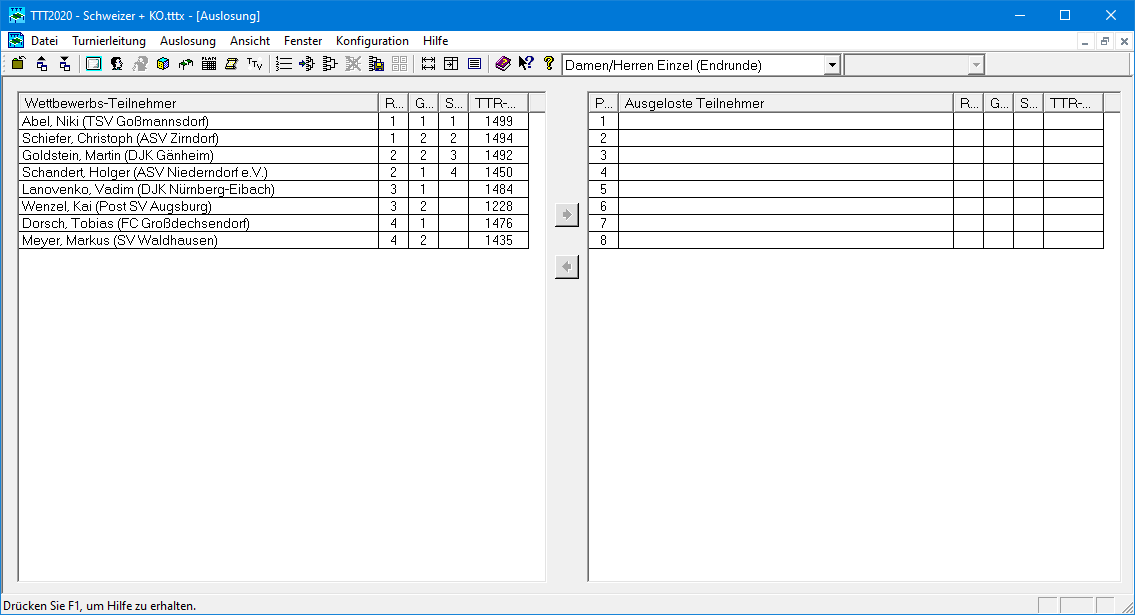 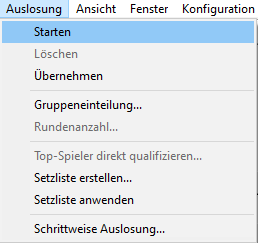 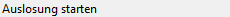 04.10.2022
Gerhard Heder (HeSoWa)
79
Auslosung (Endrunde, einf. KO-System) durchgeführt
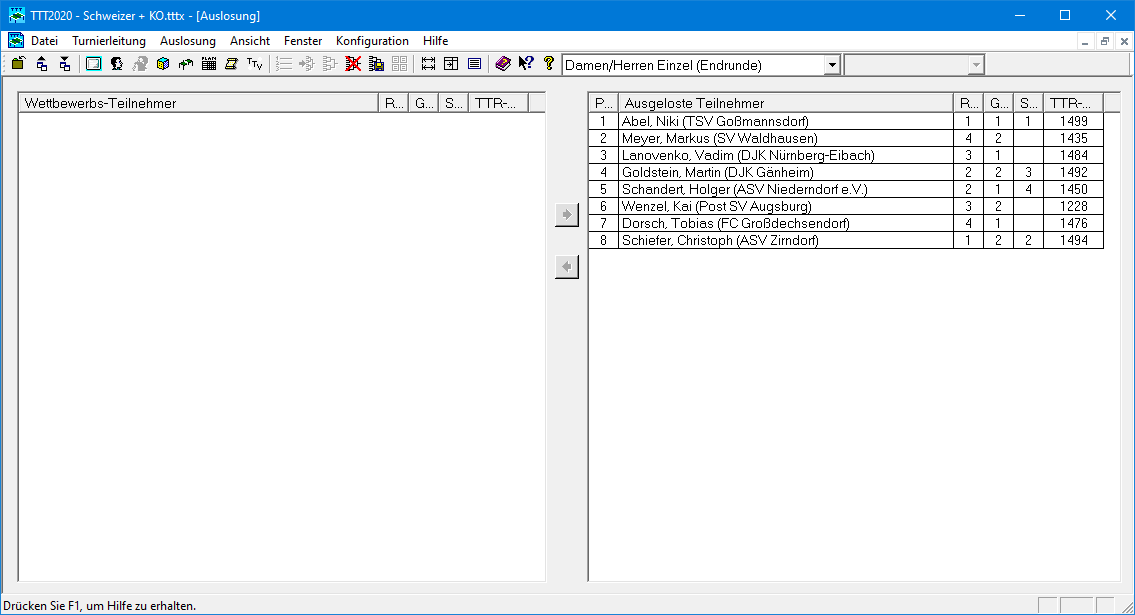 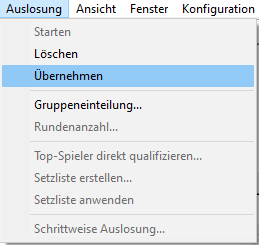 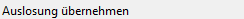 04.10.2022
Gerhard Heder (HeSoWa)
80
Auslosung (Endrunde, einf. KO-System) übernommen
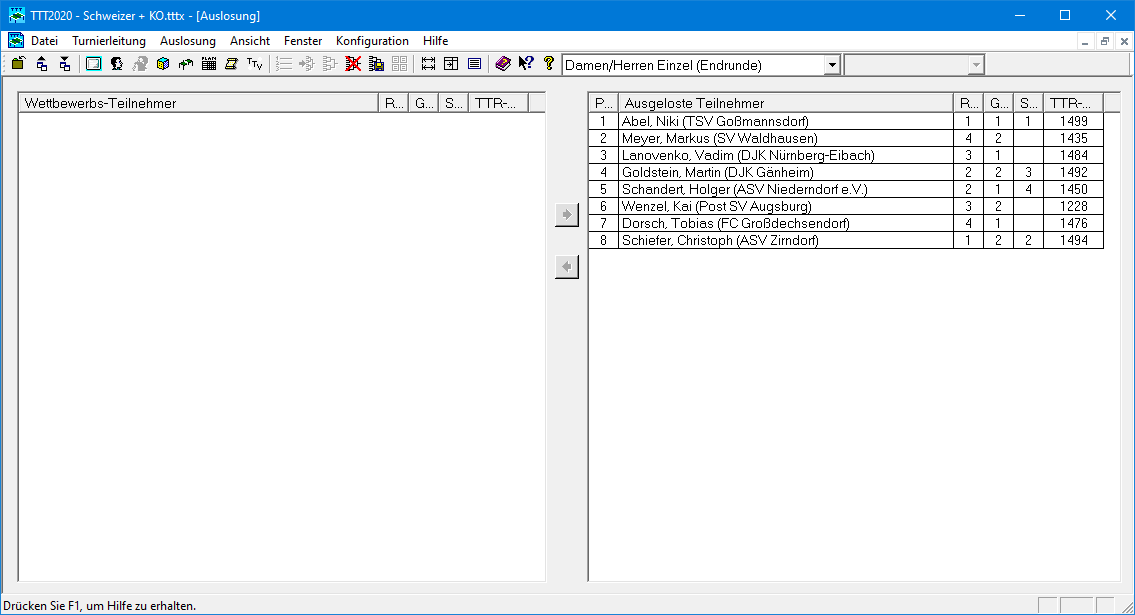 04.10.2022
Gerhard Heder (HeSoWa)
81
Spielplan (Endrunde, einfaches KO-System) aufrufen
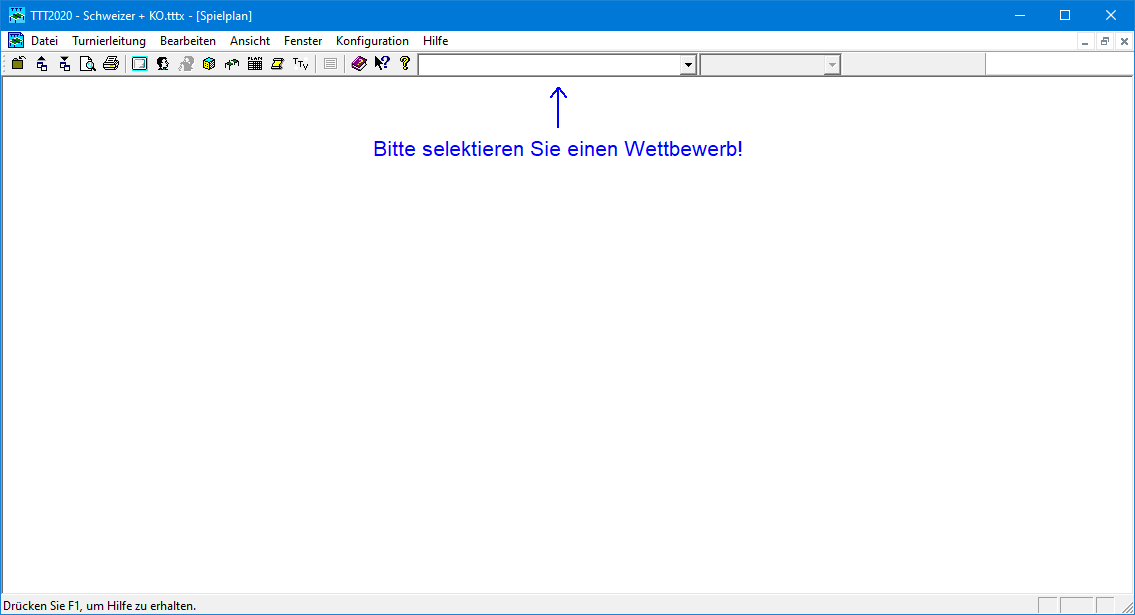 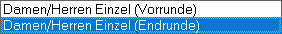 04.10.2022
Gerhard Heder (HeSoWa)
82
Spielplan (Endrunde, einfaches KO-System)
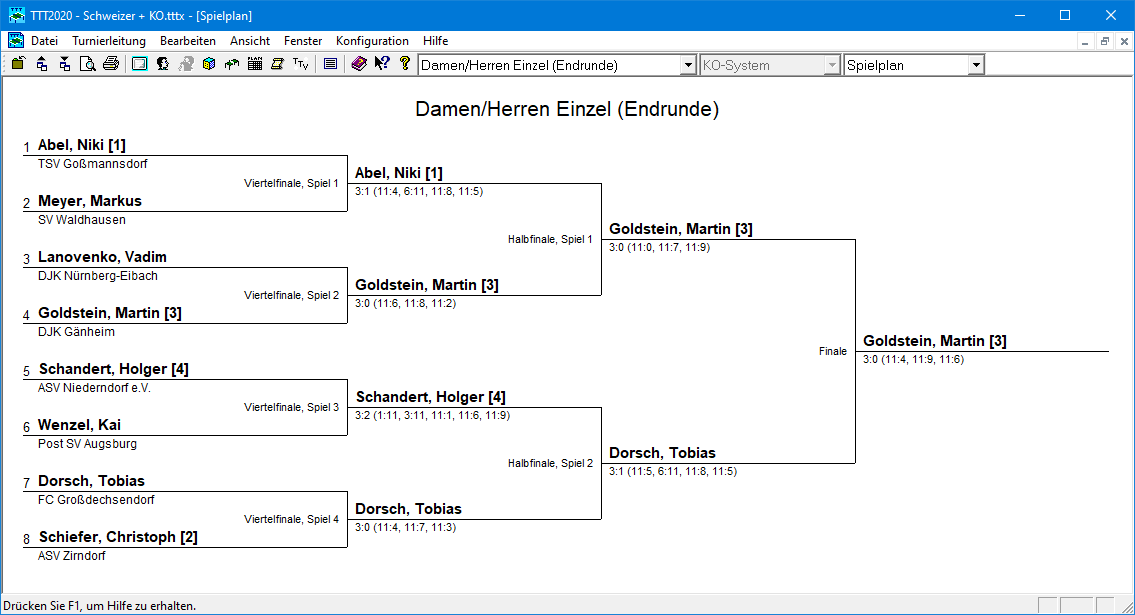 04.10.2022
Gerhard Heder (HeSoWa)
83
Platzierungen (Endrunde, einf. KO-System) ansehen
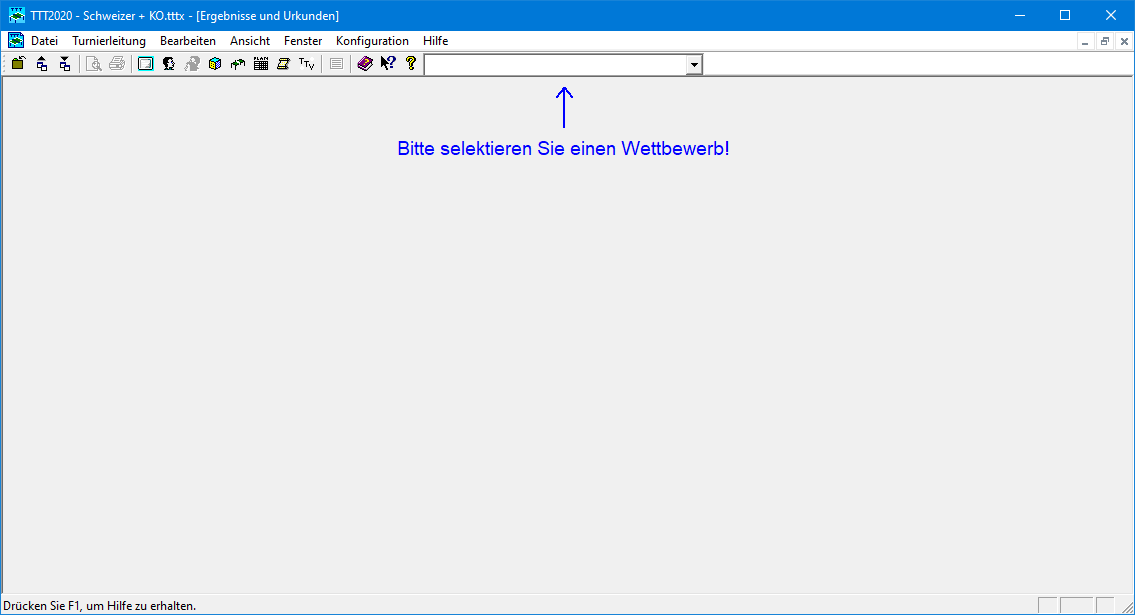 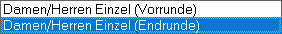 04.10.2022
Gerhard Heder (HeSoWa)
84
Platzierungen (Endrunde, einf. KO-System) ansehen
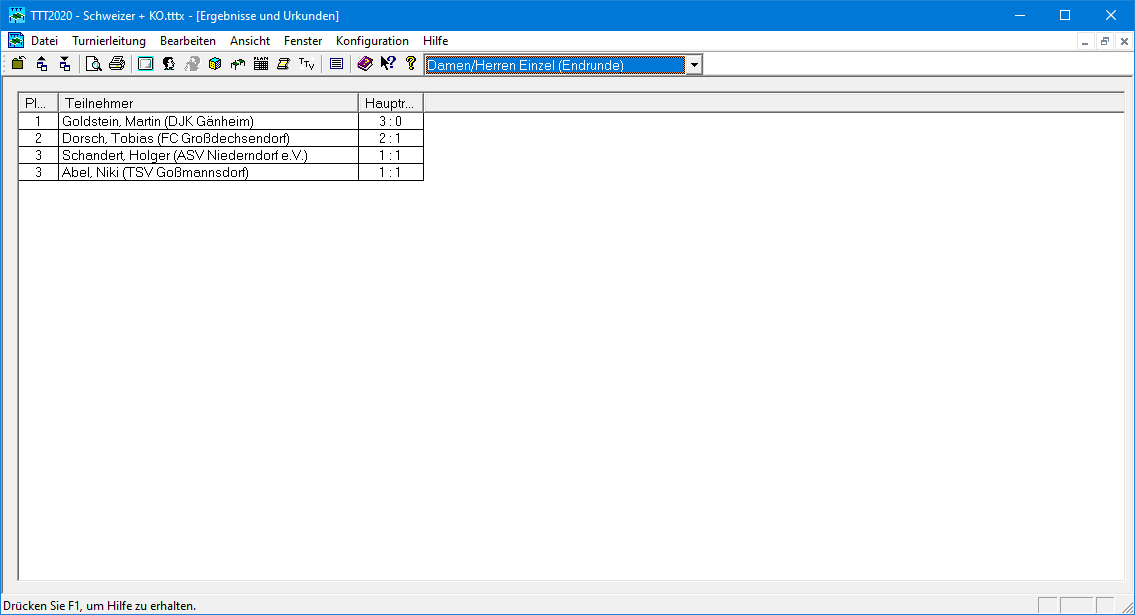 04.10.2022
Gerhard Heder (HeSoWa)
85
Auslosung (Endrunde) für fortgesetztes KO-System
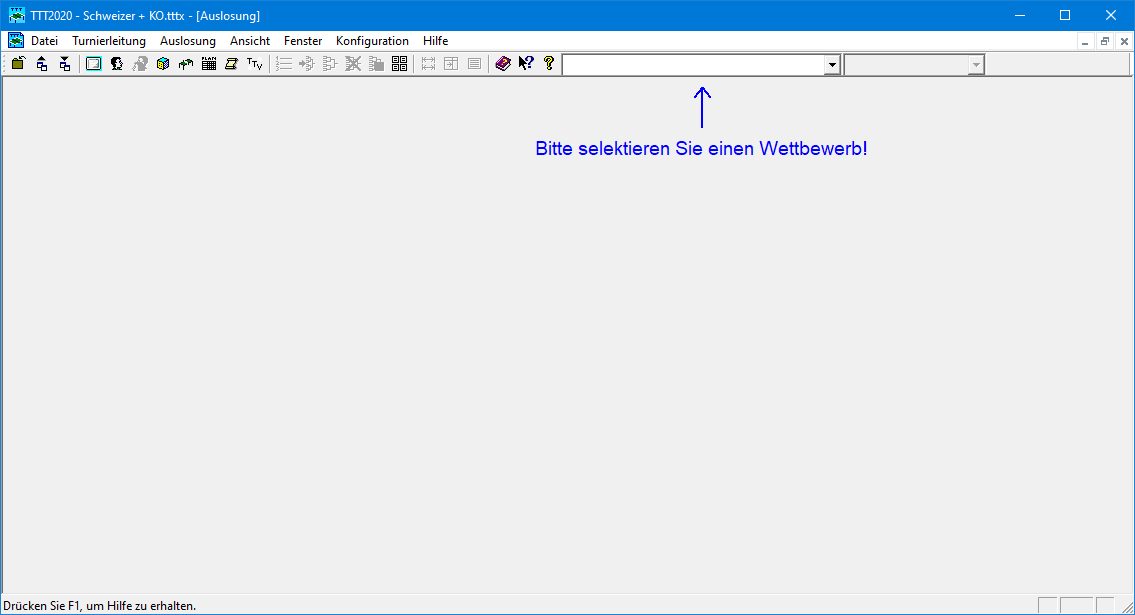 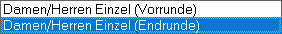 04.10.2022
Gerhard Heder (HeSoWa)
86
Auszulosende Spieler (Endrunde, 1.-14. Platz)
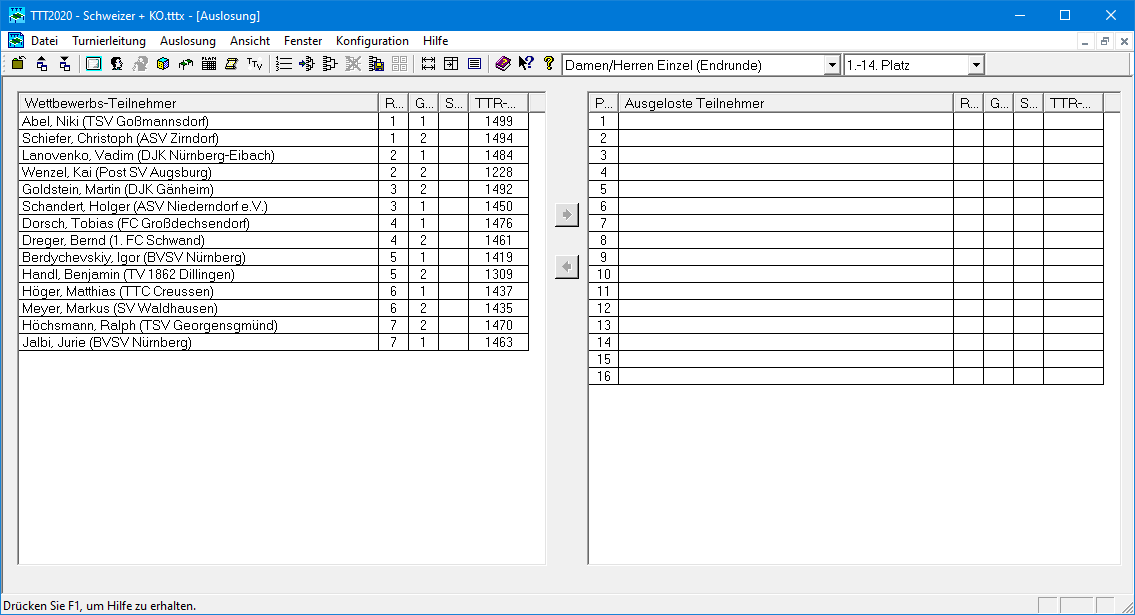 04.10.2022
Gerhard Heder (HeSoWa)
87
Auslosung (Endrunde, 1.-14. Platz) starten
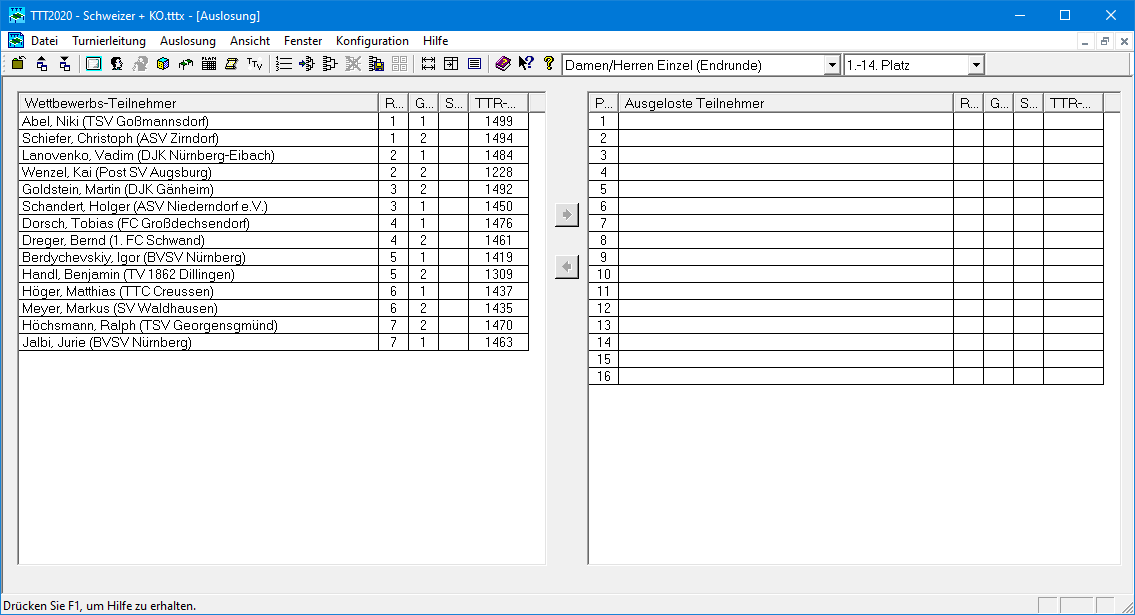 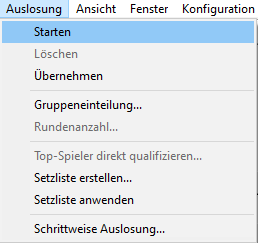 Für die Auslosung der Endrunde braucht keine Setzliste erstellt zu werden. Wenn keine Setzliste existiert, wird sie automatisch erzeugt.
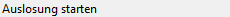 04.10.2022
Gerhard Heder (HeSoWa)
88
Auslosung (Endrunde, 1.-14. Platz) durchgeführt
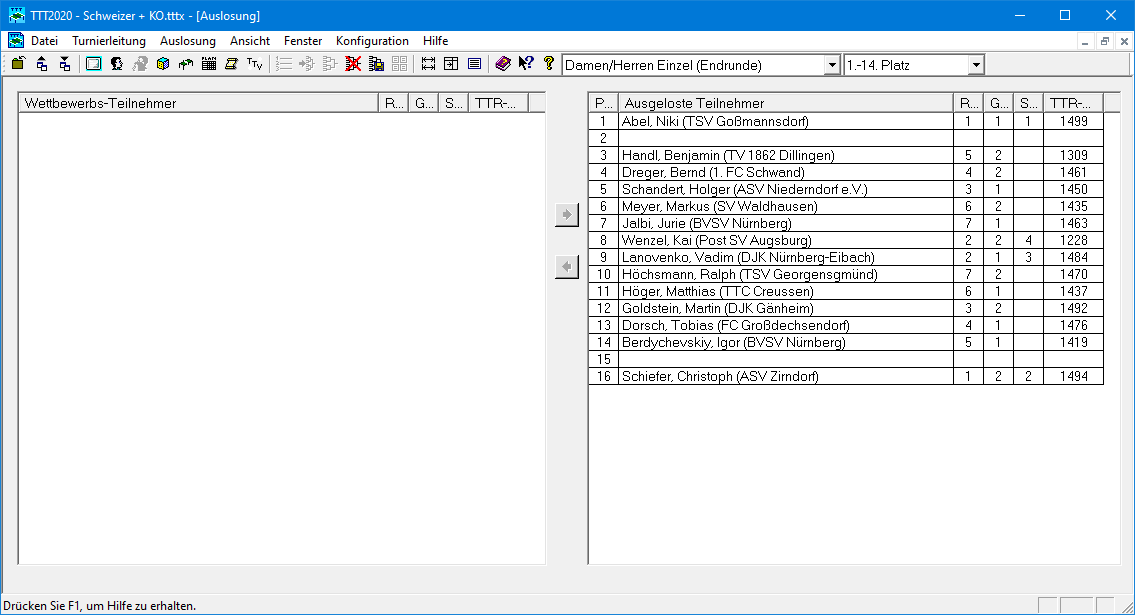 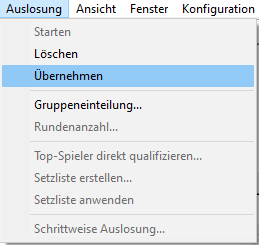 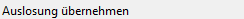 04.10.2022
Gerhard Heder (HeSoWa)
89
Auslosung (Endrunde, 1.-14. Platz) übernommen
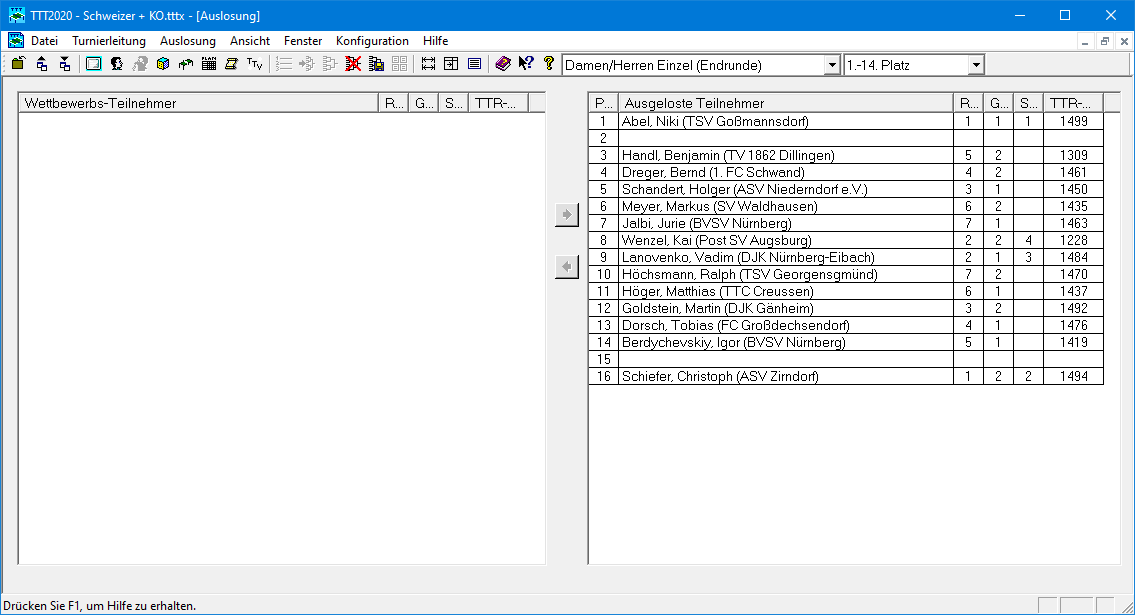 04.10.2022
Gerhard Heder (HeSoWa)
90
Auszulosende Spieler (Endrunde, 15.-27. Platz)
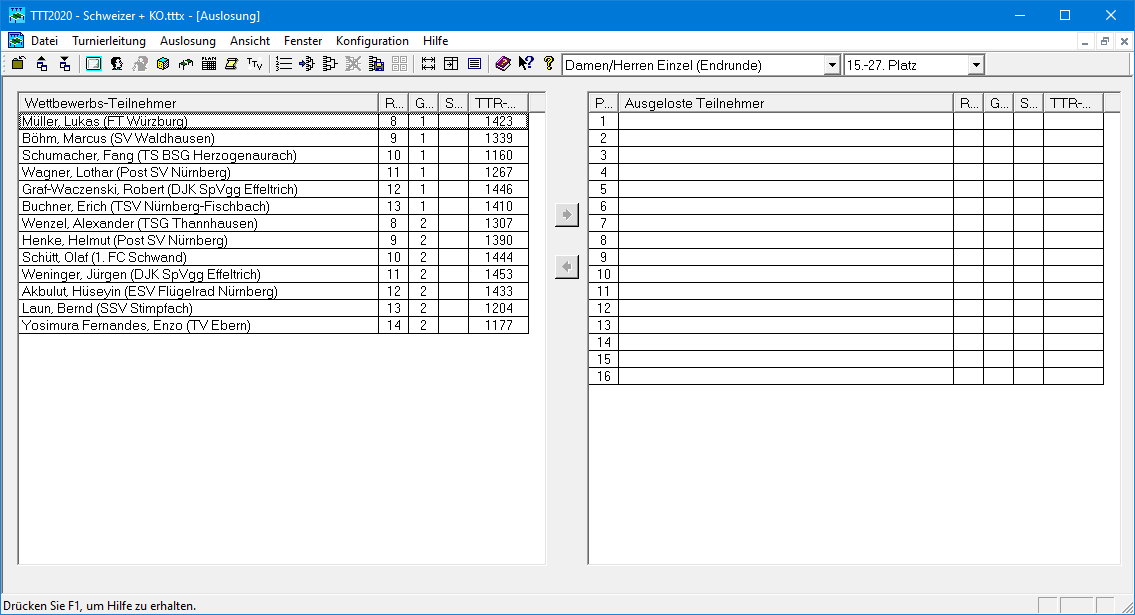 04.10.2022
Gerhard Heder (HeSoWa)
91
Auslosung (Endrunde, 15.-27. Platz) starten
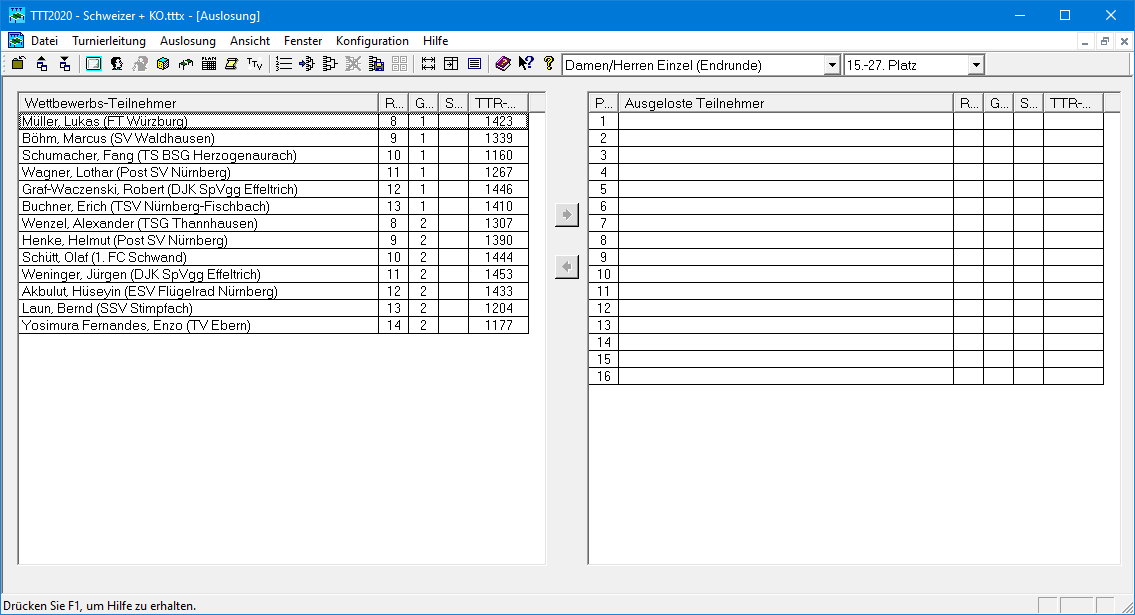 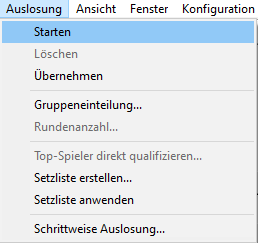 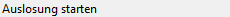 04.10.2022
Gerhard Heder (HeSoWa)
92
Auslosung (Endrunde, 15.-27. Platz) durchgeführt
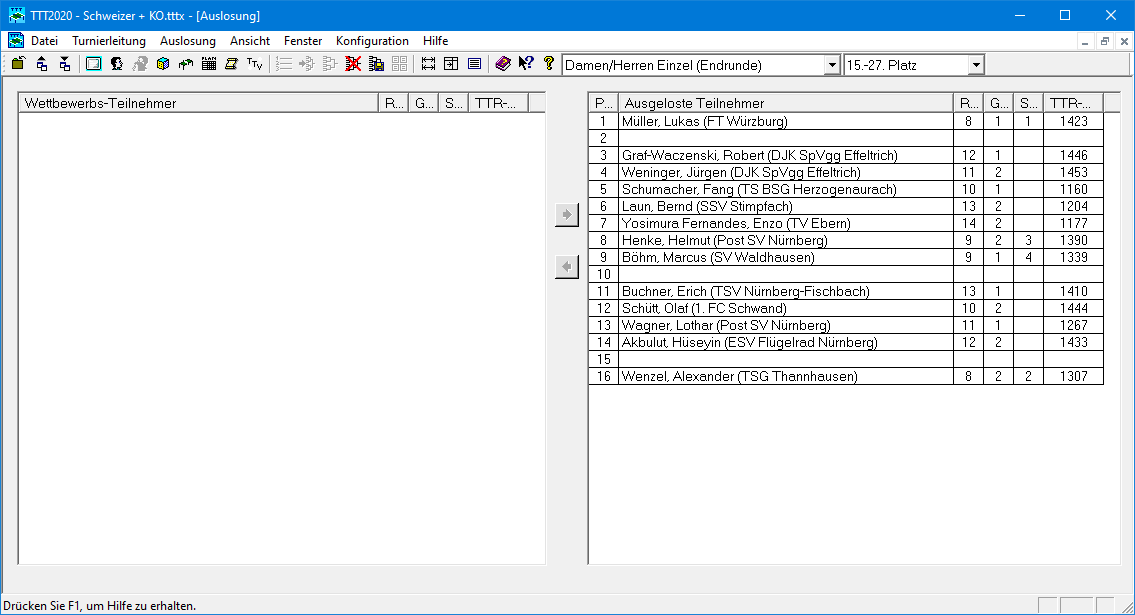 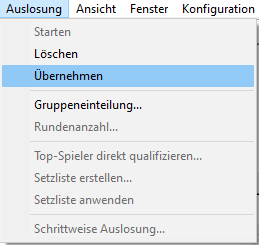 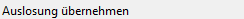 04.10.2022
Gerhard Heder (HeSoWa)
93
Auslosung (Endrunde, 15.-27. Platz) übernommen
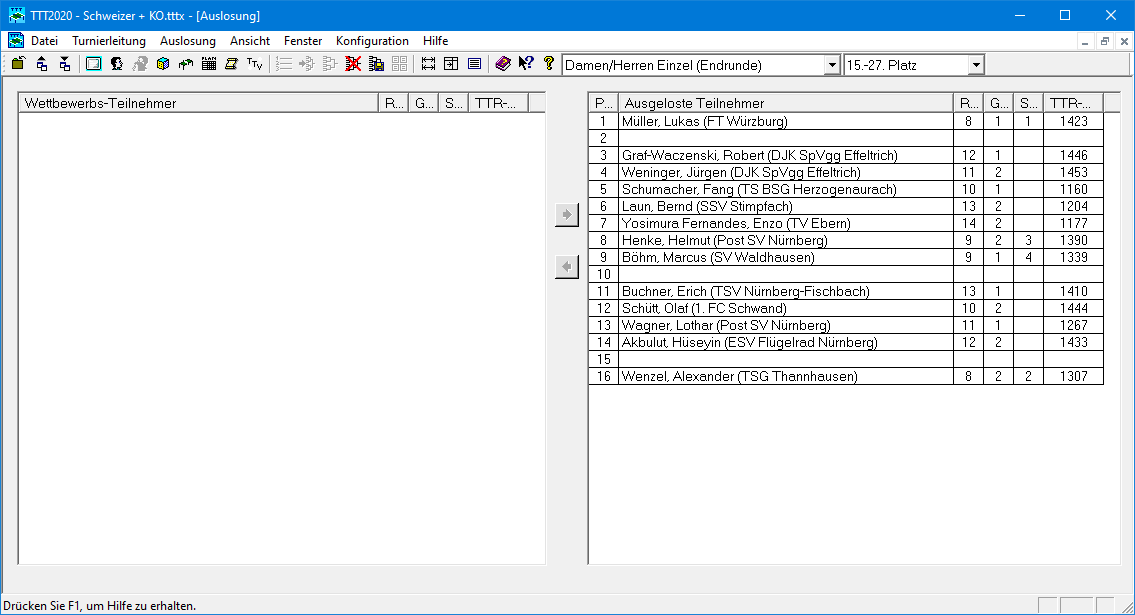 04.10.2022
Gerhard Heder (HeSoWa)
94
Spielplan (Endrunde) aufrufen
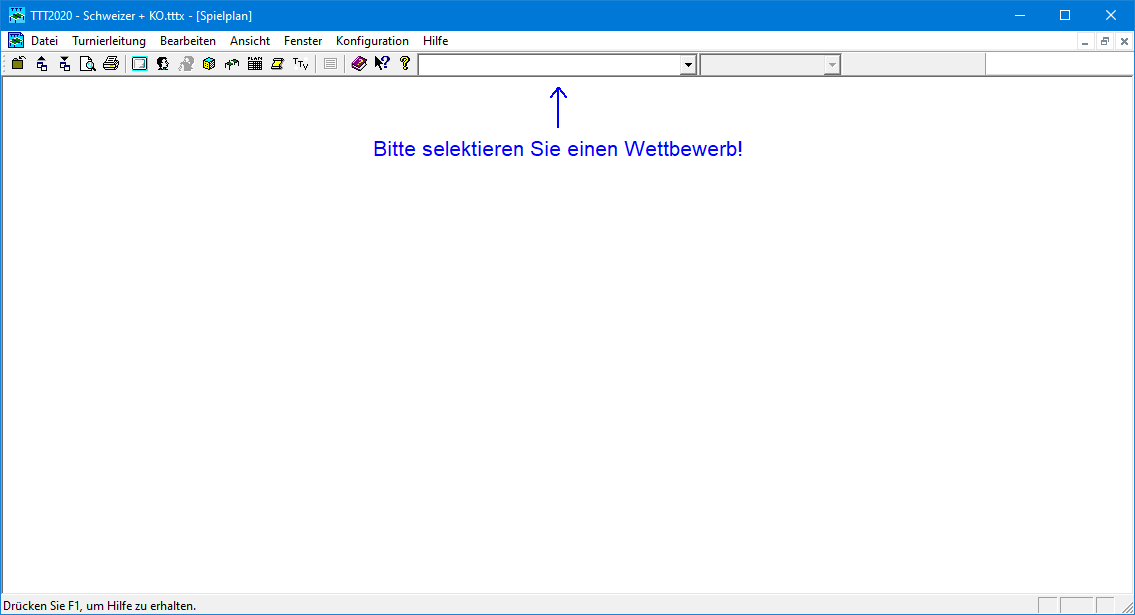 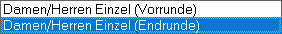 04.10.2022
Gerhard Heder (HeSoWa)
95
Spielplan (Teilwettbewerb, 1.-14. Platz)
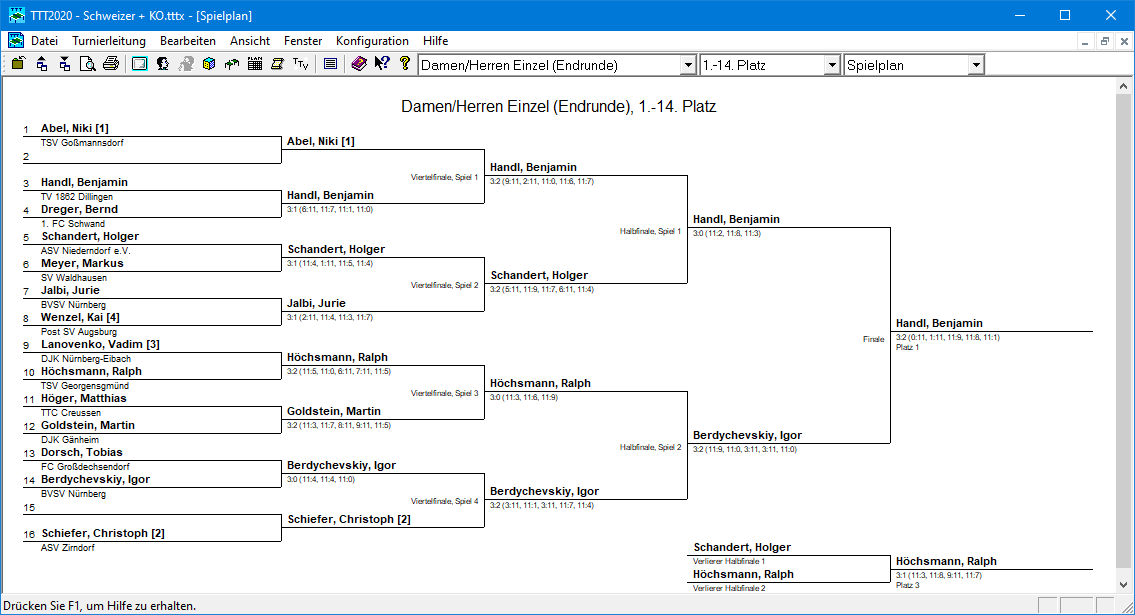 04.10.2022
Gerhard Heder (HeSoWa)
96
Spielplan (Teilwettbewerb, 5.-8. Platz)
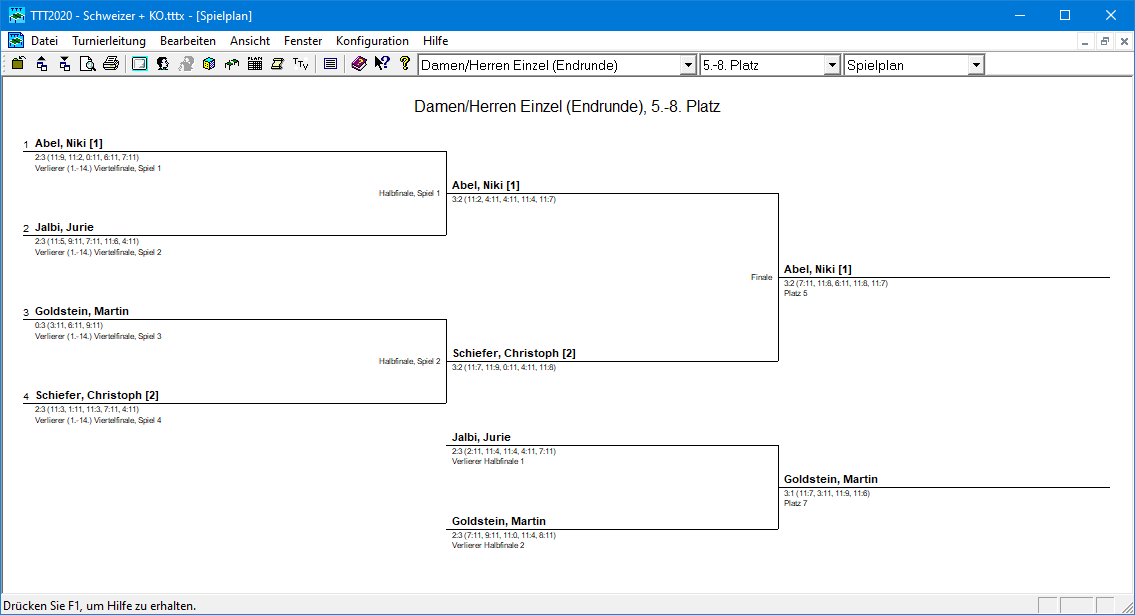 04.10.2022
Gerhard Heder (HeSoWa)
97
Spielplan (Teilwettbewerb, 9.-14. Platz)
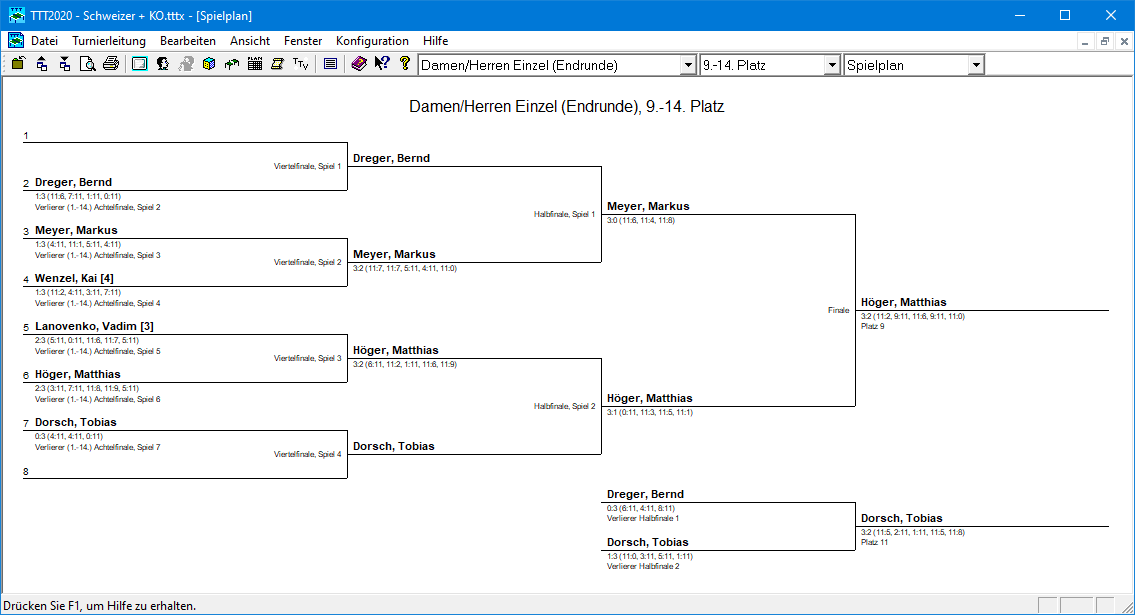 04.10.2022
Gerhard Heder (HeSoWa)
98
Spielplan (Teilwettbewerb, 15.-27. Platz)
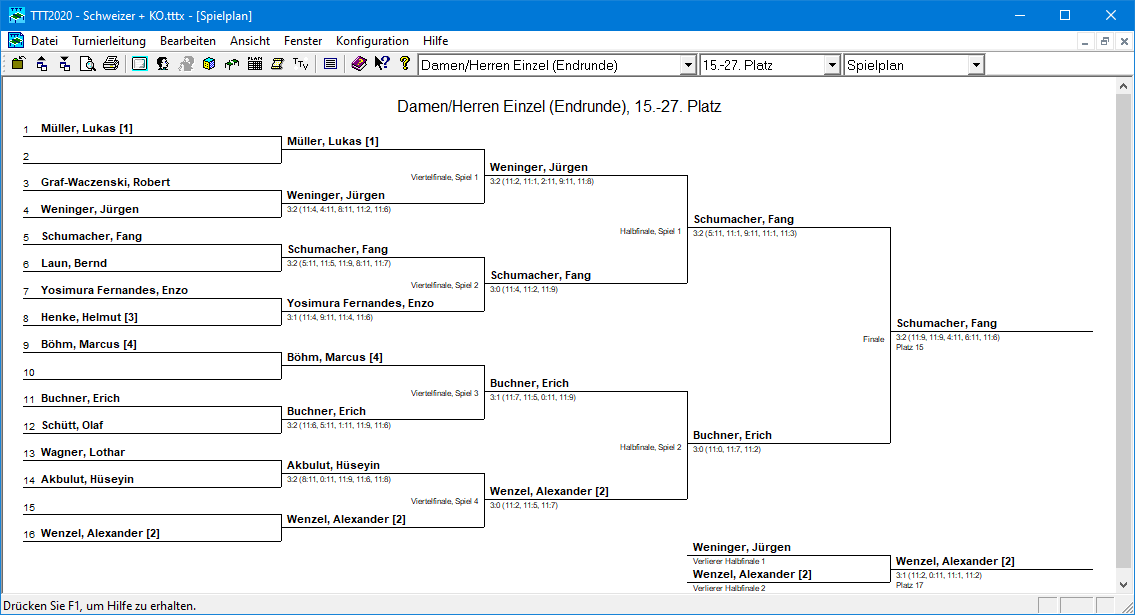 04.10.2022
Gerhard Heder (HeSoWa)
99
Platzierungen (Endrunde) ansehen
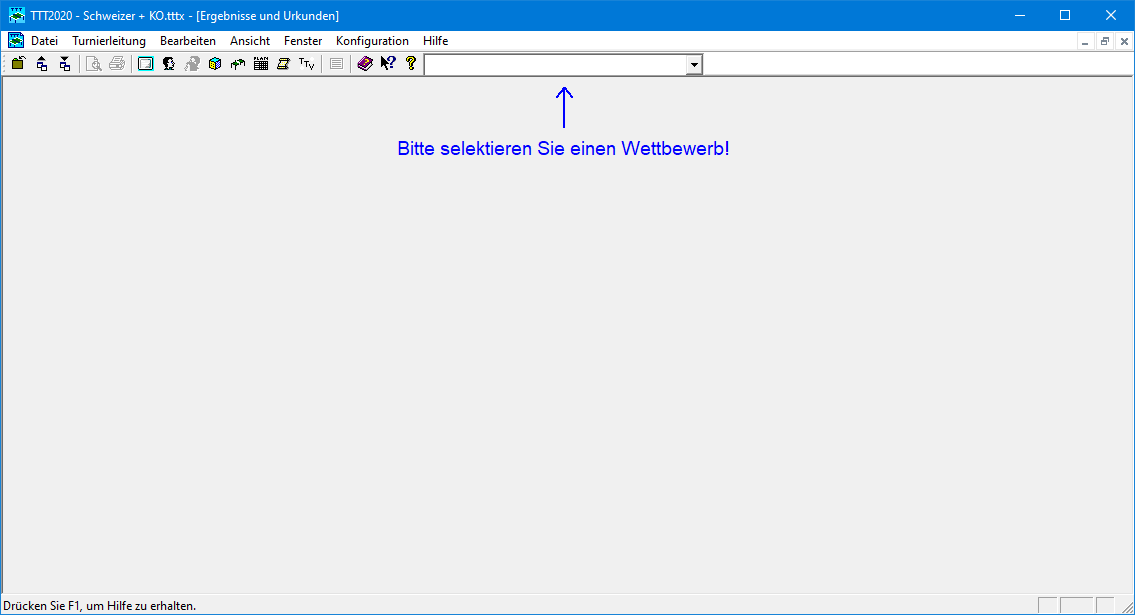 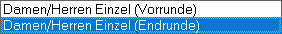 04.10.2022
Gerhard Heder (HeSoWa)
100
Platzierungen (Endrunde) ansehen
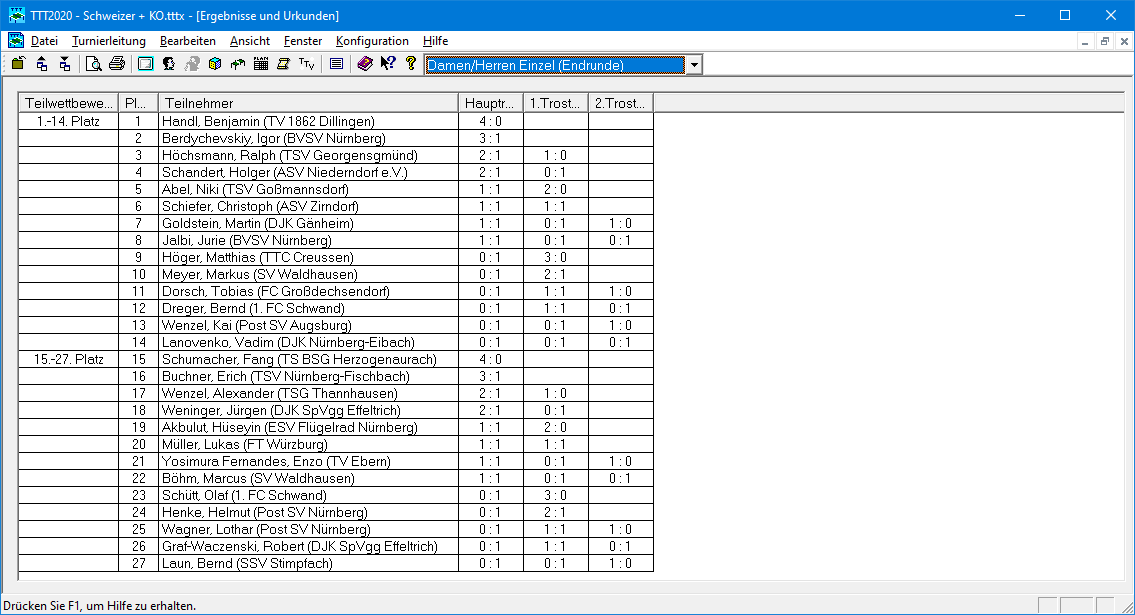 04.10.2022
Gerhard Heder (HeSoWa)
101
Schweizer System als Endrunde
Die Teilnehmer einer Konkurrenz spielen in mehreren Vorrundengruppen in einem der Austragungssysteme „Jeder gegen jeden“ oder „Schweizer System“.
Die besten Spieler kommen in die Endrunde und spielen den Sieger in einer Gruppe nach dem „Schweizer System“ aus.
Es kann auch Verliererrunden geben, in denen die weiteren Platzierungen jeweils in einer Gruppe nach dem „Schweizer System“ ausgespielt werden.
Wenn die Vorrunde im System „Jeder gegen jeden“ ausgetragen wird, können (aber müssen nicht) Ergebnisse aus der Vorrunde übernommen werden.
Im Turnierantrag wird für das Austragungssystem der Vorrunde „Gruppen Jeder gegen jeden“ oder „Schweizer System“ und für das der Endrunde „Schweizer System“ ausgewählt.
04.10.2022
Gerhard Heder (HeSoWa)
102
Schweizer System als Endrunde
Vorrunde: Schweizer System (mehrere Gruppen)
Vorrunde: Gruppensystem „Jeder gegen jeden“
04.10.2022
Gerhard Heder (HeSoWa)
103
Schweizer System (Vorrunde) – Schweizer System (Endrunde)
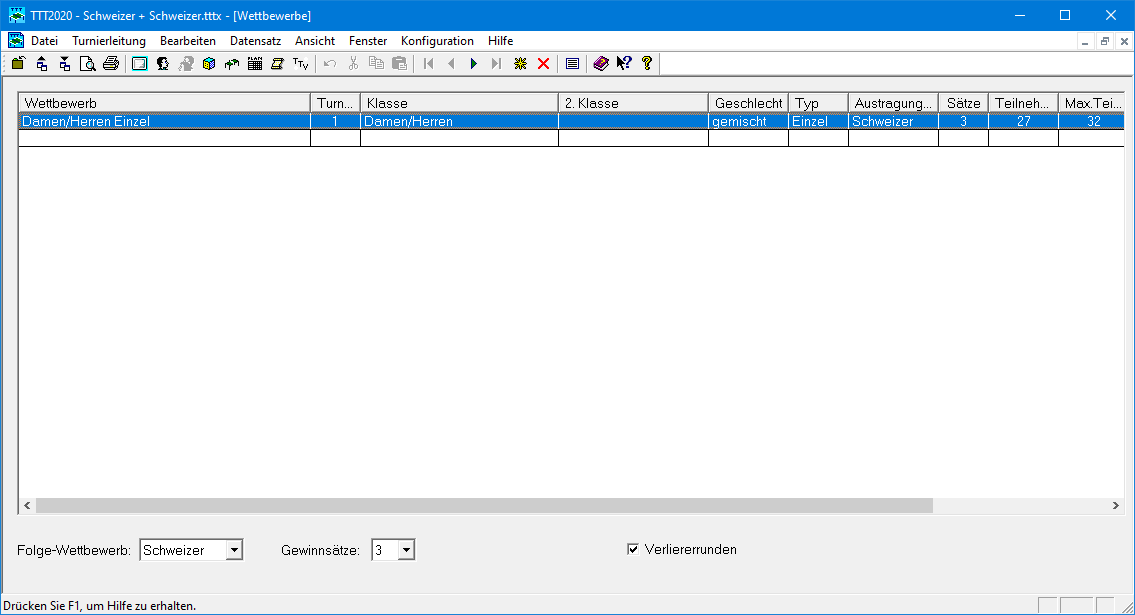 Rechter Mausklick auf Spalte „Austragungssystem“
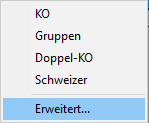 Schweizer System (eine Gruppe) in der Endrunde
Optional
04.10.2022
Gerhard Heder (HeSoWa)
104
Schweizer System (Vorrunde) – Schweizer System (Endrunde)
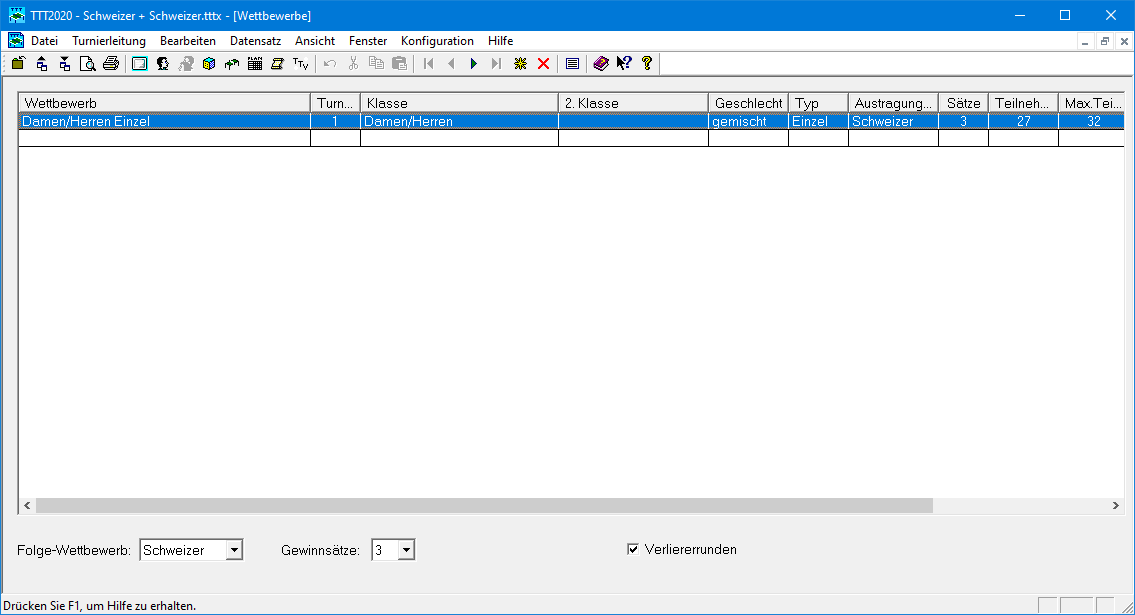 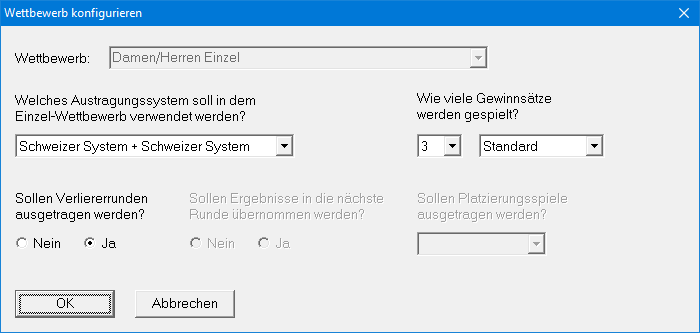 Optional
04.10.2022
Gerhard Heder (HeSoWa)
105
Schweizer System (Vorrunde) – Schweizer System (Endrunde)
Im Beispiel für ein Turnier mit dem Austragungssystem „Schweizer System“ sowohl in der Vorrunde (mehrere Gruppen) als auch in der Endrunde (eine Gruppe) wird zusätzlich eine Verliererrunde ausgetragen.
Die Vorrunde wird durchgeführt wie ab der FolieAuslosung (Vorrunde) für Schweizer Systembeschrieben.
04.10.2022
Gerhard Heder (HeSoWa)
106
Auslosung (Endrunde) für Schweizer System
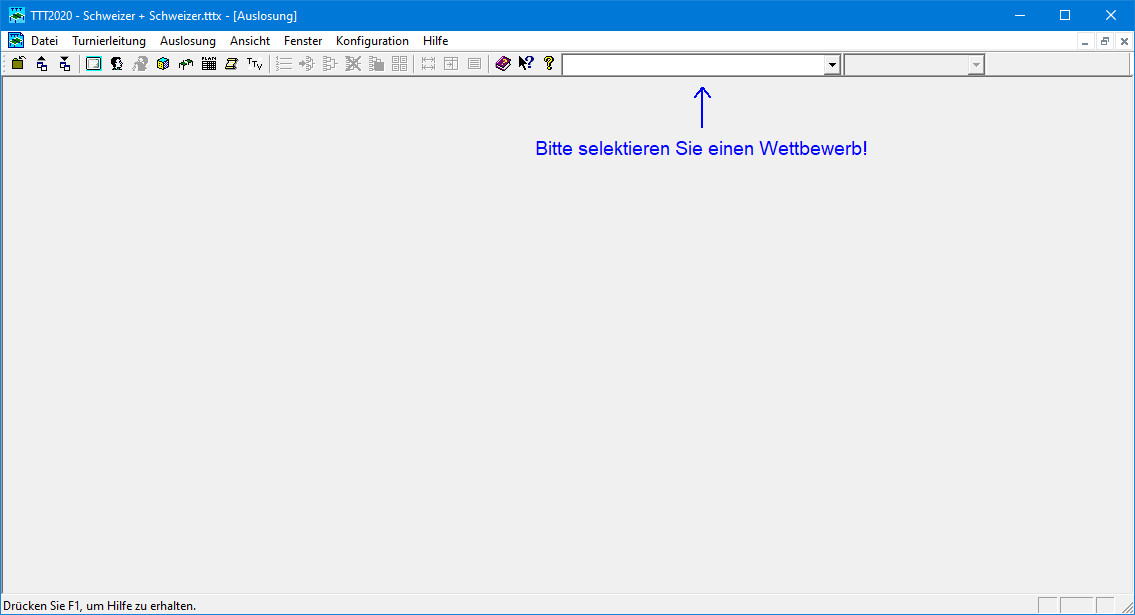 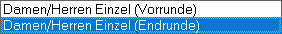 04.10.2022
Gerhard Heder (HeSoWa)
107
Anzahl der Spielrunden
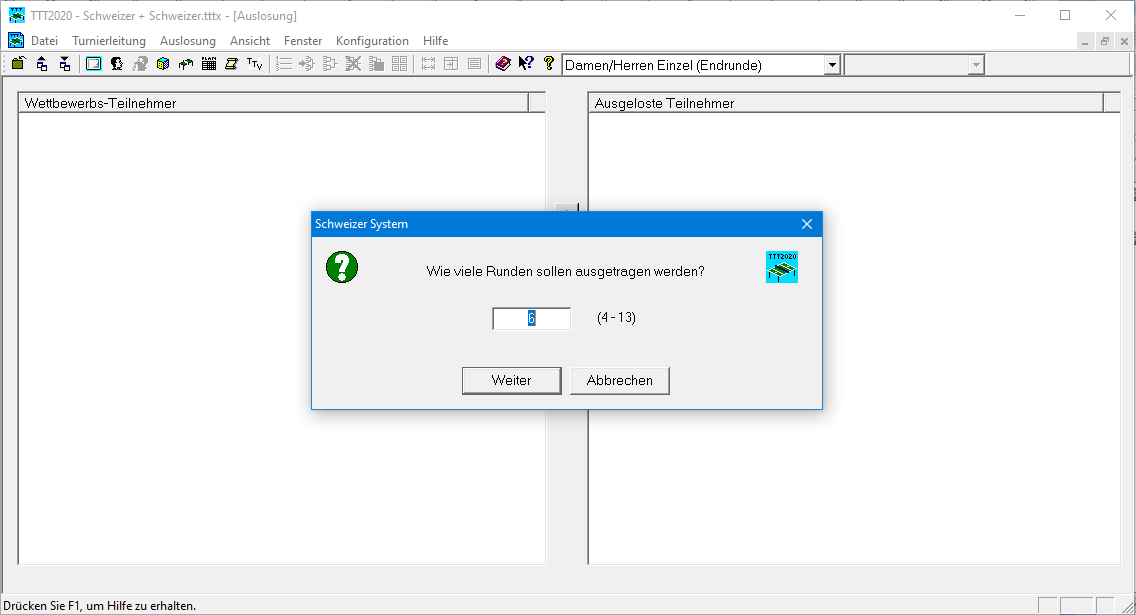 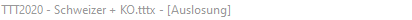 Vorgeschlagene Rundenanzahl übernehmen
04.10.2022
Gerhard Heder (HeSoWa)
108
Auszulosende Spieler (Endrunde, 1.-14. Platz)
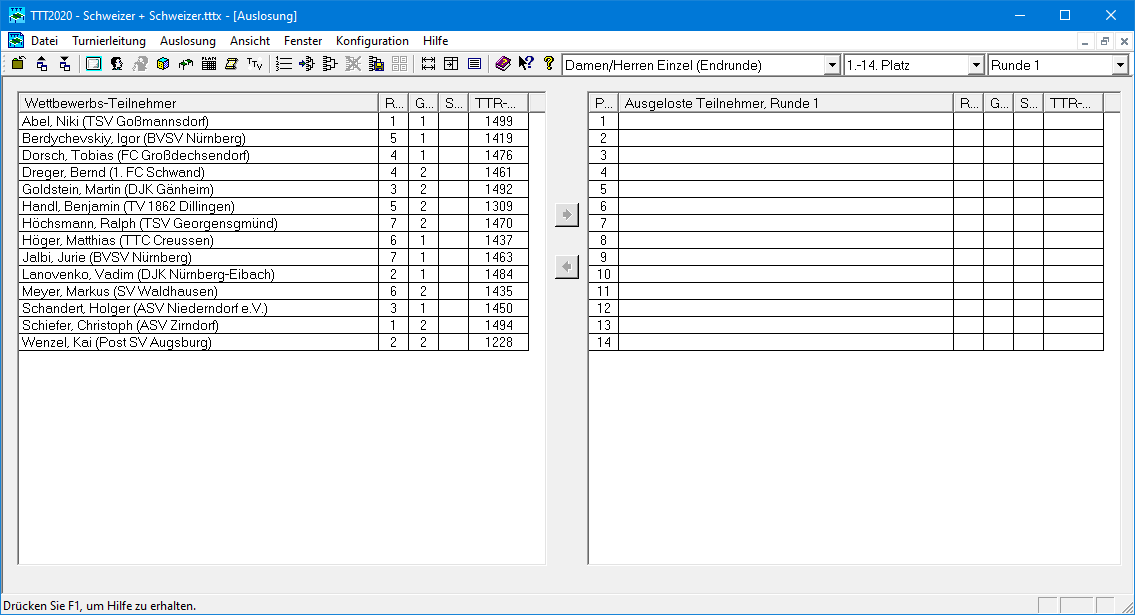 04.10.2022
Gerhard Heder (HeSoWa)
109
Auslosung (Endrunde, 1.-14. Platz) starten
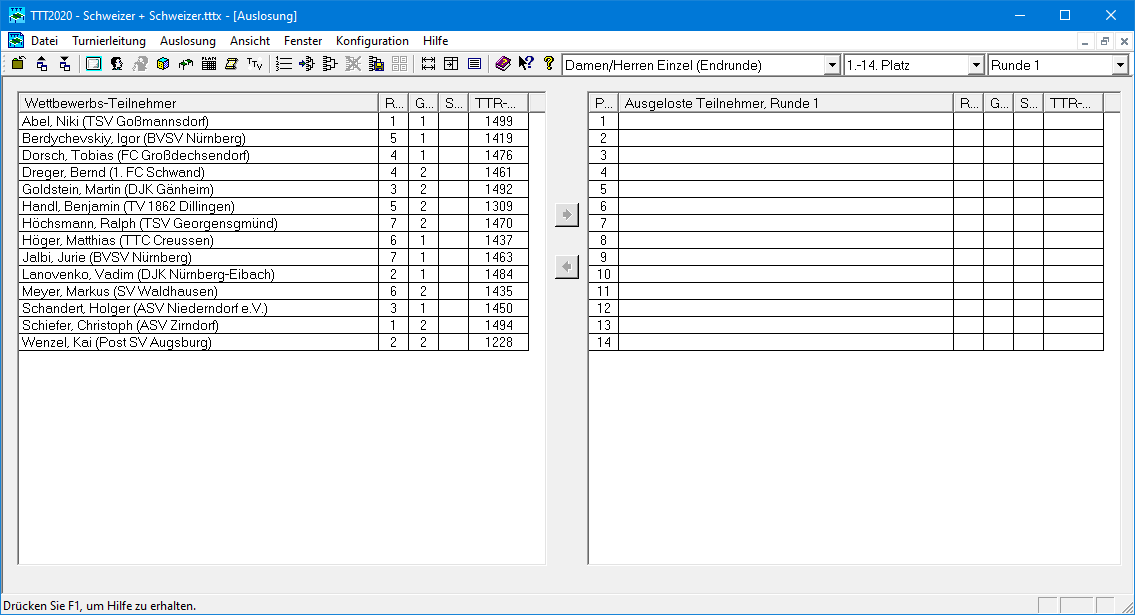 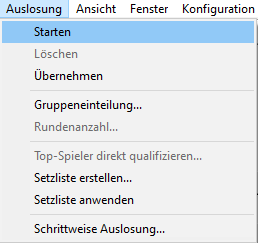 Für die Auslosung der Endrunde braucht keine Setzliste erstellt zu werden. Wenn keine Setzliste existiert, wird sie automatisch erzeugt.
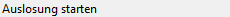 04.10.2022
Gerhard Heder (HeSoWa)
110
Auslosung (Endrunde, 1.-14. Platz) durchgeführt
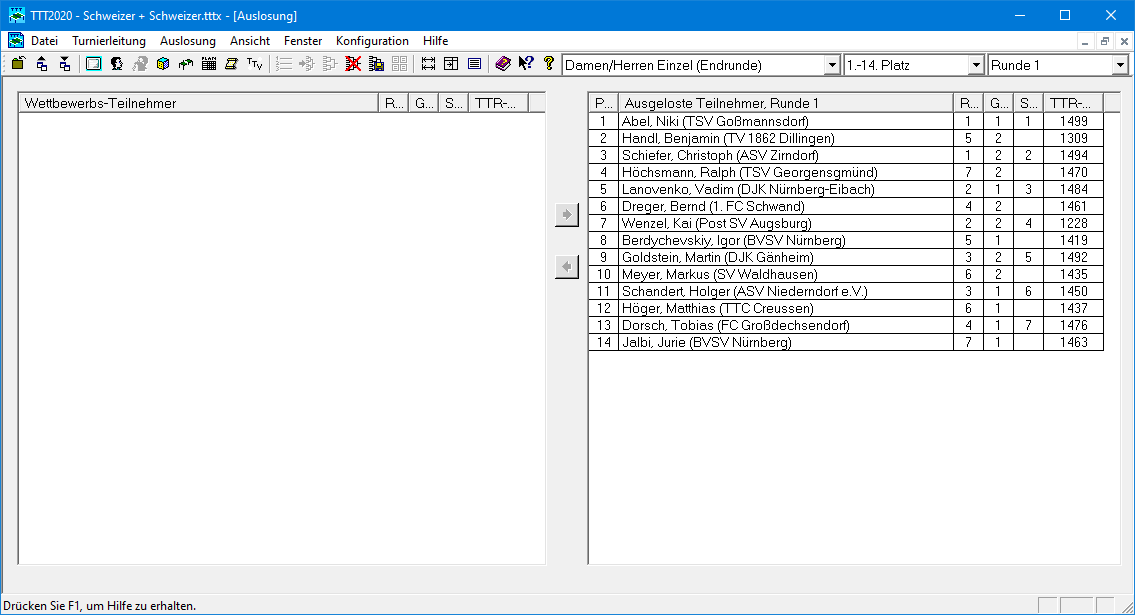 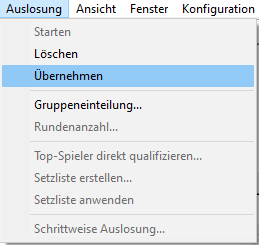 Die gesetzten Spieler werden auf die ungeraden Positionen gesetzt, die übrigen Spieler auf die geraden Positionen ausgelost. Die Spielpaarungen ergeben sich aus den Spielern auf benachbarten Positionen, also z.B. 1-2, 3-4 usw.
04.10.2022
Gerhard Heder (HeSoWa)
111
Auslosung (Endrunde, 1.-14. Platz) übernommen
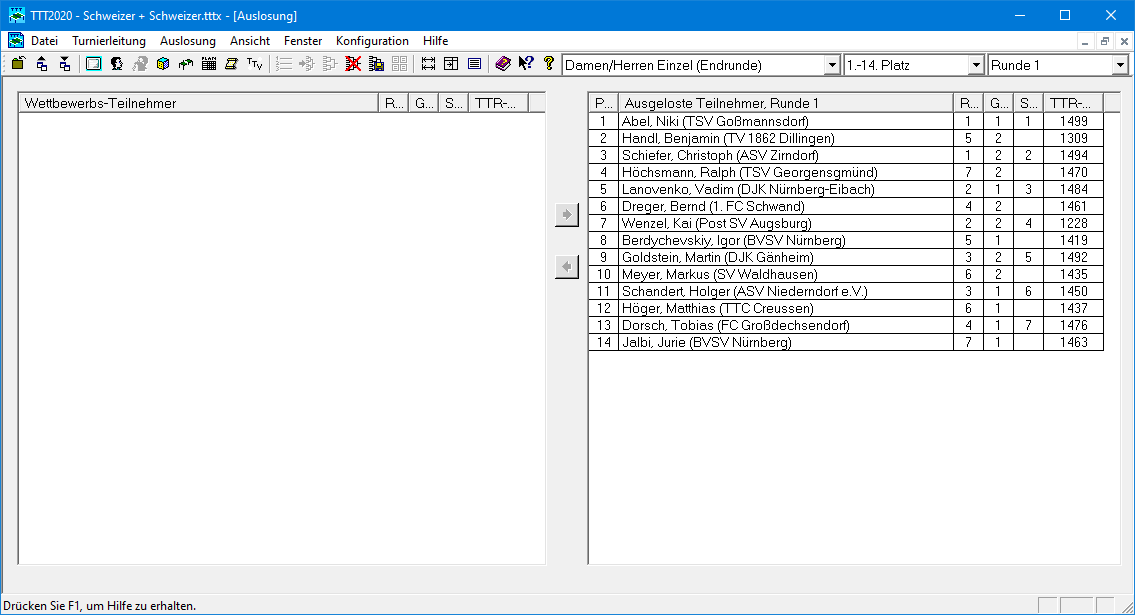 04.10.2022
Gerhard Heder (HeSoWa)
112
Auszulosende Spieler (Endrunde, 15.-27. Platz)
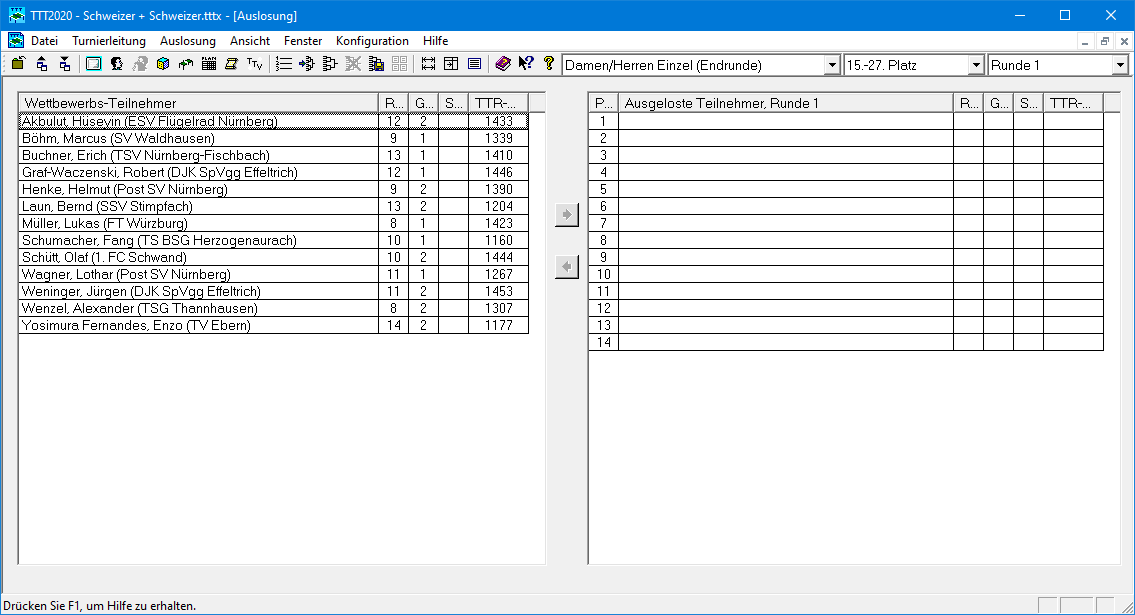 04.10.2022
Gerhard Heder (HeSoWa)
113
Auslosung (Endrunde, 15.-27. Platz) starten
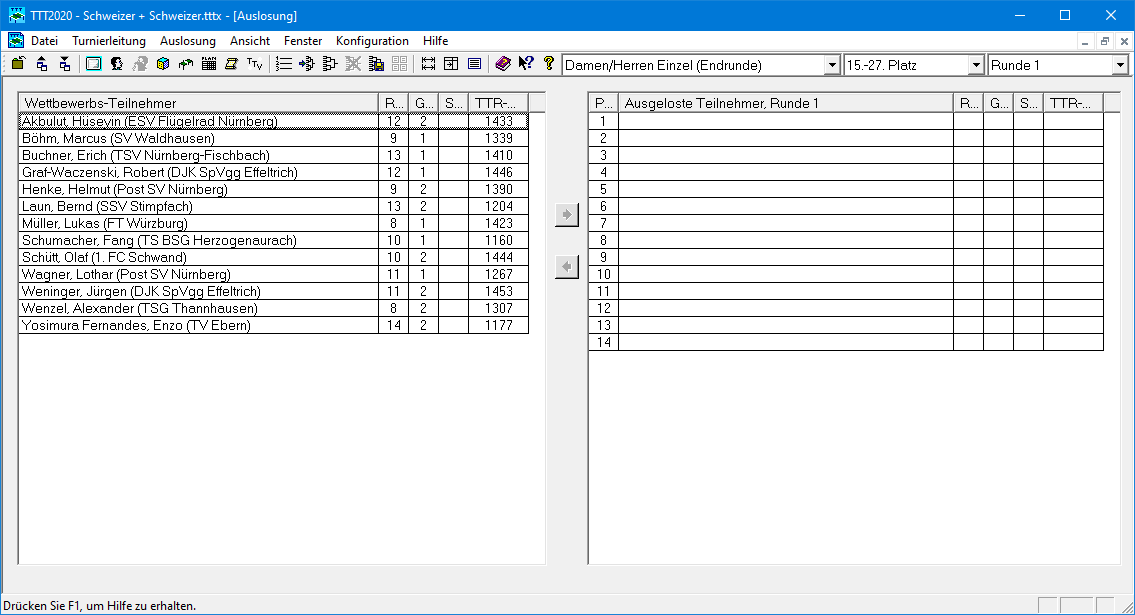 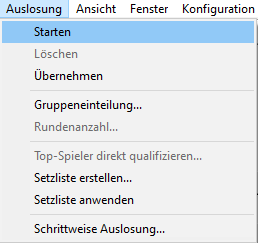 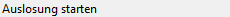 04.10.2022
Gerhard Heder (HeSoWa)
114
Auslosung (Endrunde, 15.-27. Platz) durchgeführt
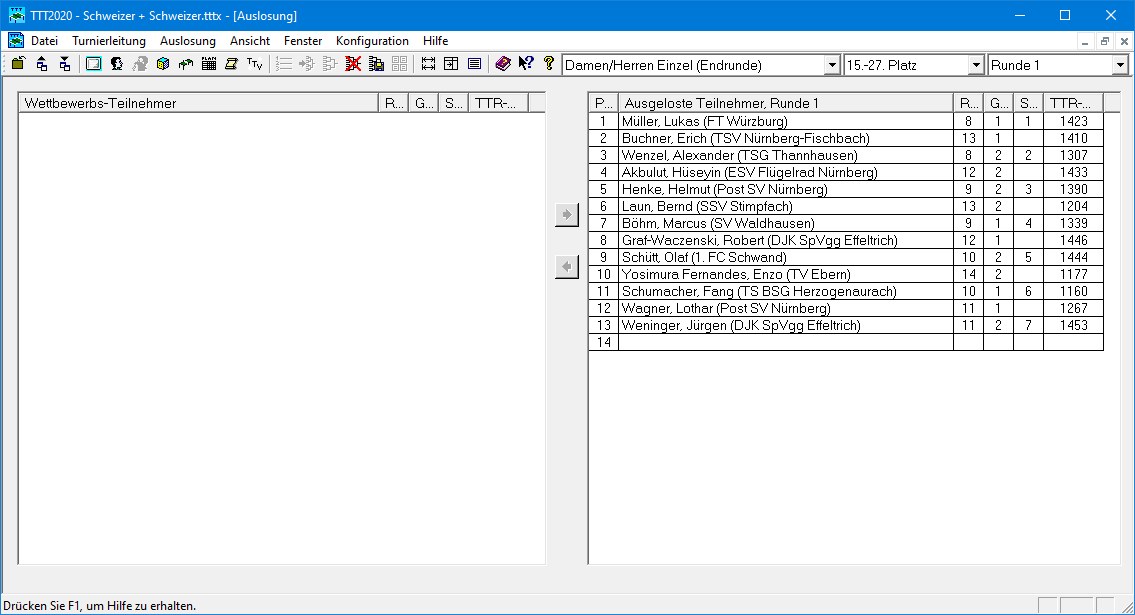 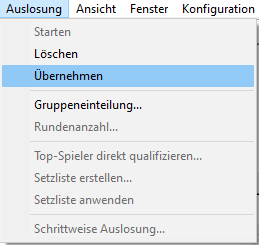 Die gesetzten Spieler werden auf die ungeraden Positionen gesetzt, die übrigen Spieler auf die geraden Positionen ausgelost. Die Spielpaarungen ergeben sich aus den Spielern auf benachbarten Positionen, also z.B. 1-2, 3-4 usw. Bei einer ungeraden Anzahl von Spielern bleibt die letzte Position frei, d.h. der Spieler auf der vorletzten Position hat ein Freilos.
04.10.2022
Gerhard Heder (HeSoWa)
115
Auslosung (Endrunde, 15.-27. Platz) übernommen
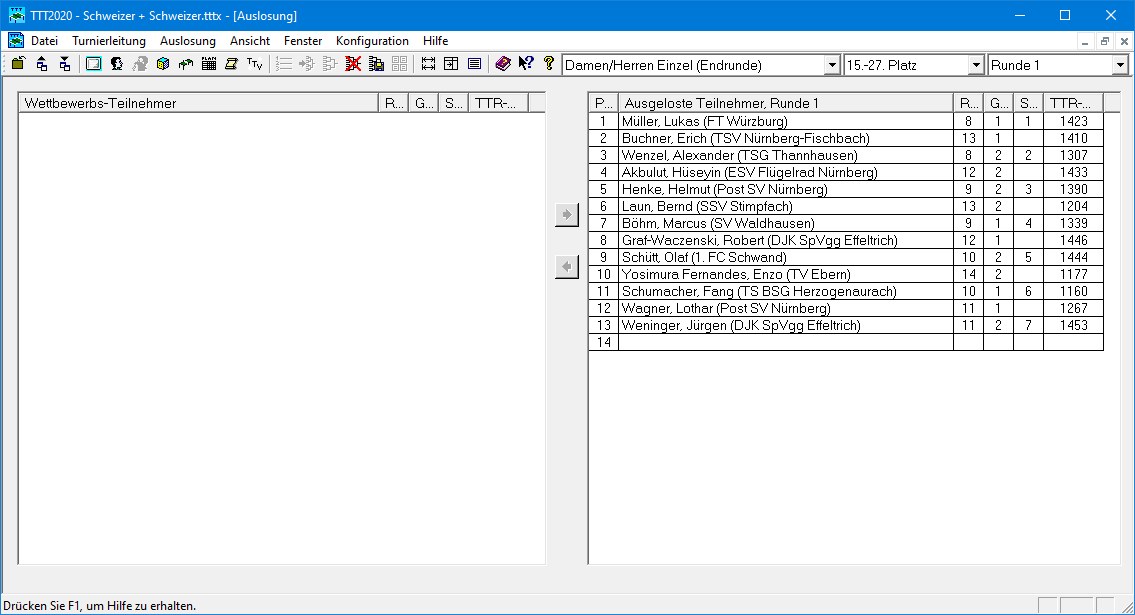 04.10.2022
Gerhard Heder (HeSoWa)
116
Auslosung der einzelnen Spielrunden
Die Auslosung der einzelnen Runden erfolgt entweder automatisch oder unter interaktiver Kontrolle.
Sie läuft entsprechend ab wie beim klassischen Schweizer SystemAutomatische AuslosungAuslosung mit interaktiver Kontrolle
04.10.2022
Gerhard Heder (HeSoWa)
117
Spielplan (Endrunde, 1.-14. Platz) aufrufen
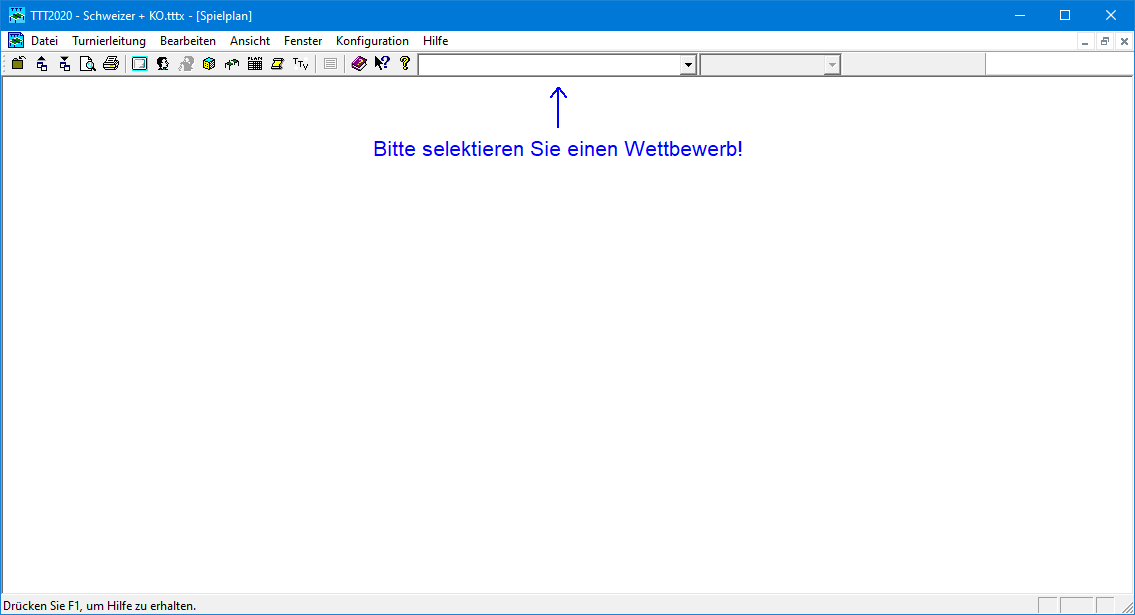 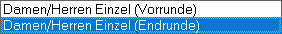 04.10.2022
Gerhard Heder (HeSoWa)
118
Spielplan (Endrunde, 1.-14. Platz)
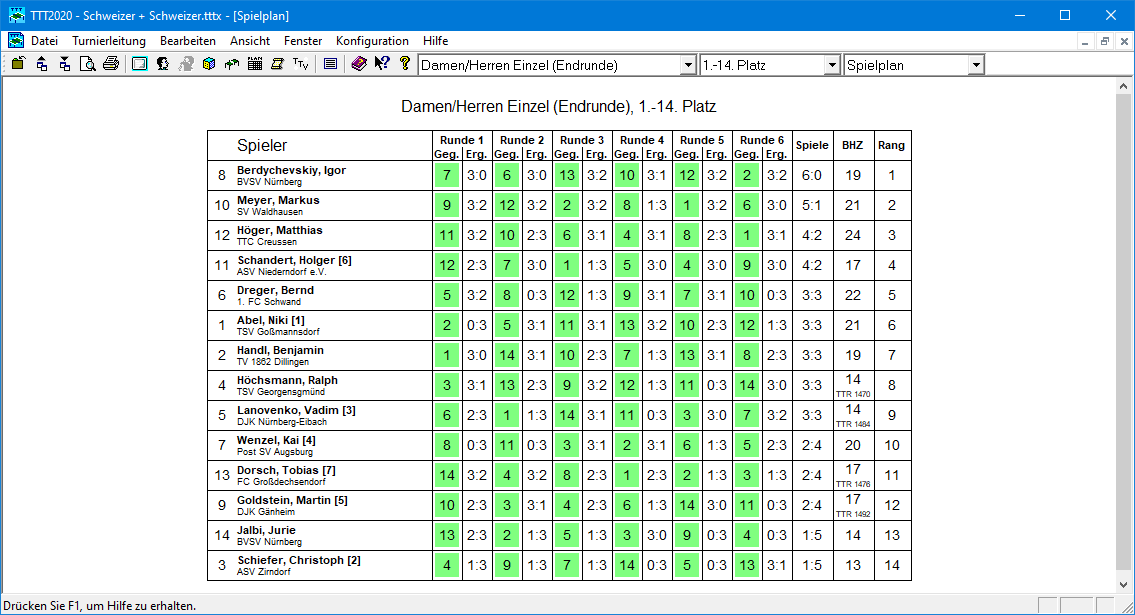 Gleiche Anzahl von Siegen: Die höhere Buchholzzahl entscheidet über die Platzierung.
Gleiche Buchholzzahl und kein direkter Vergleich vorhanden: Der niedrigere TTR-Wert entscheidet über die Platzierung.
04.10.2022
Gerhard Heder (HeSoWa)
119
Spielplan (Endrunde, 15.-27. Platz)
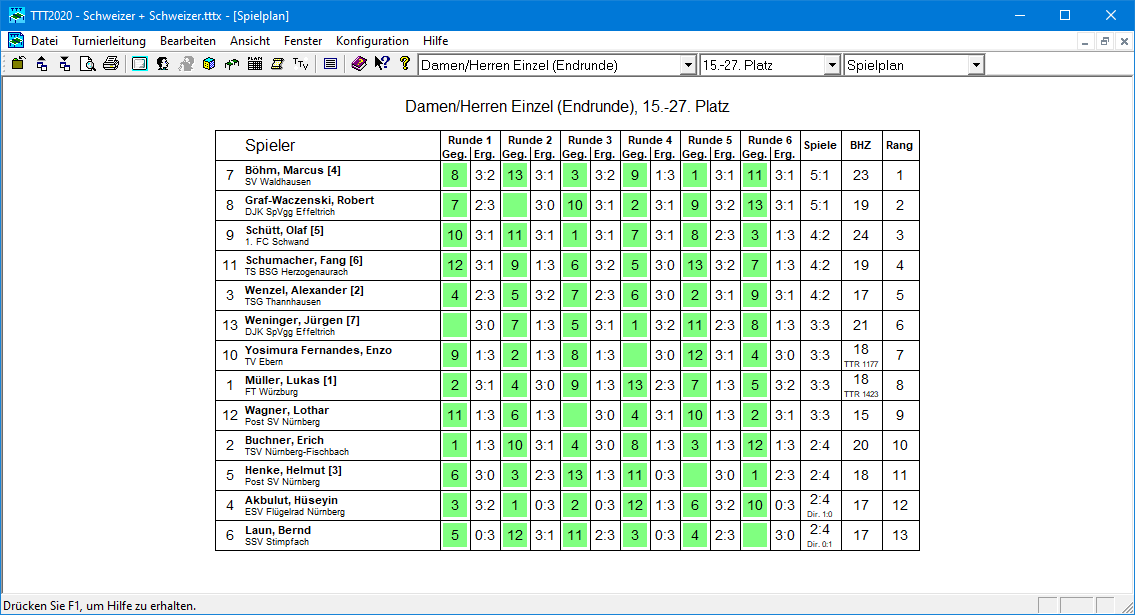 Gleiche Anzahl von Siegen: Die höhere Buchholzzahl entscheidet über die Platzierung.
Gleiche Buchholzzahl: Der direkte Vergleich entscheidet über die Platzierung.
Gleiche Buchholzzahl und kein direkter Vergleich vorhanden: Der niedrigere TTR-Wert entscheidet über die Platzierung.
04.10.2022
Gerhard Heder (HeSoWa)
120
Platzierungen (Endrunde) ansehen
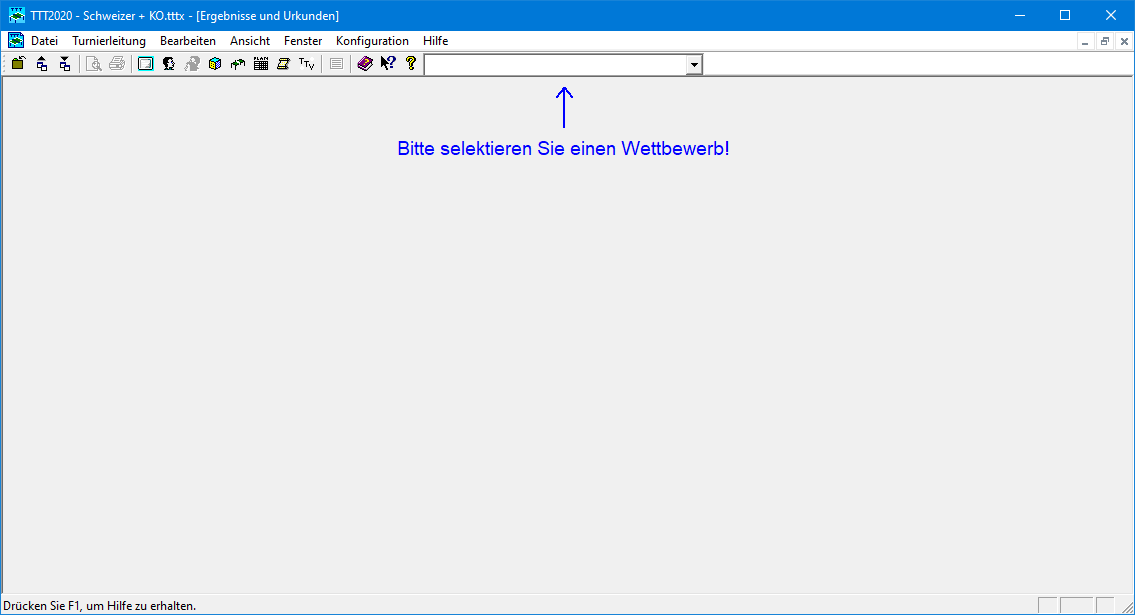 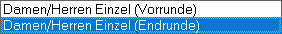 04.10.2022
Gerhard Heder (HeSoWa)
121
Platzierungen (Endrunde) ansehen
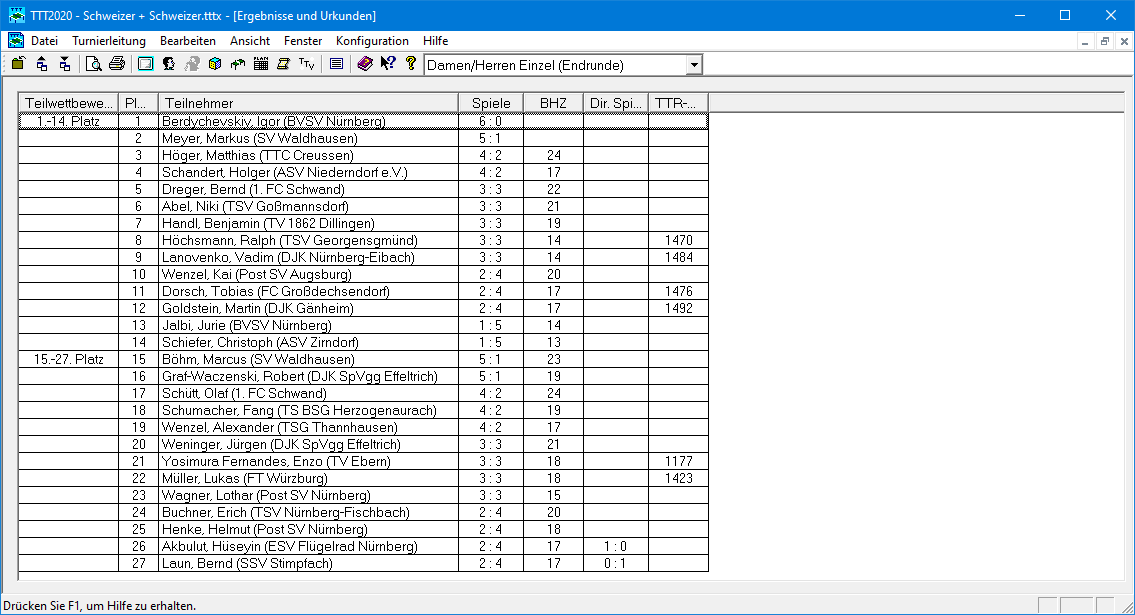 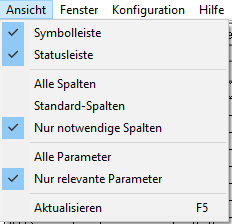 Hier werden nur die notwendigen und relevanten Parameter angezeigt.
Im Menü Ansicht müssen dazu die folgenden Einträge markiert sein:
04.10.2022
Gerhard Heder (HeSoWa)
122
Gruppensystem (Vorrunde) – Schweizer System (Endrunde)
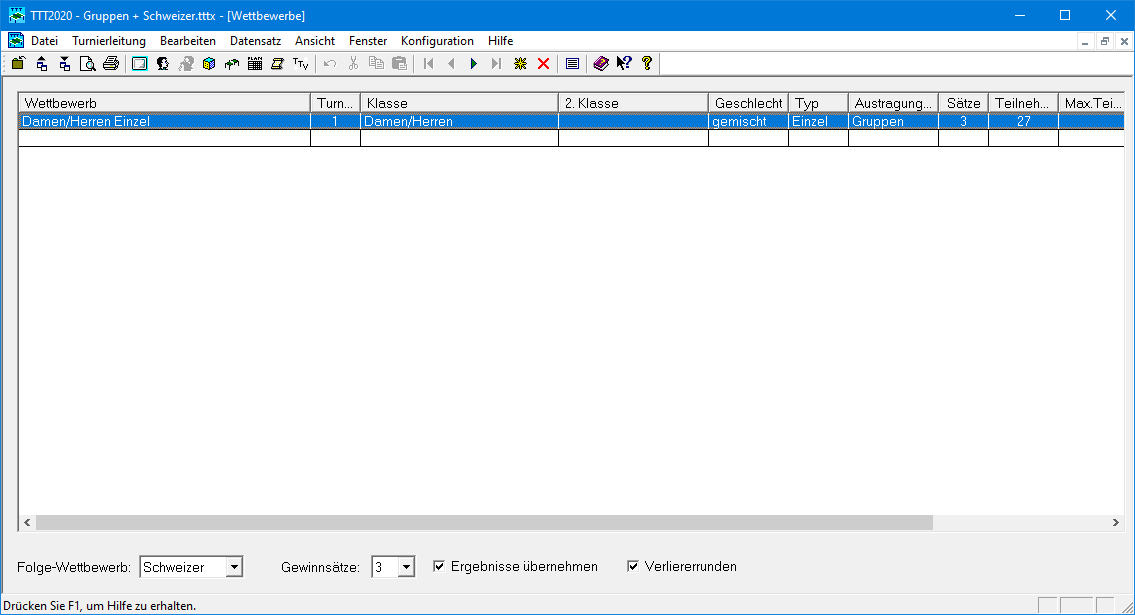 Rechter Mausklick auf Spalte „Austragungssystem“
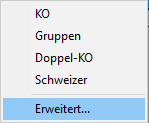 Optional
04.10.2022
Gerhard Heder (HeSoWa)
123
Gruppensystem (Vorrunde) – Schweizer System (Endrunde)
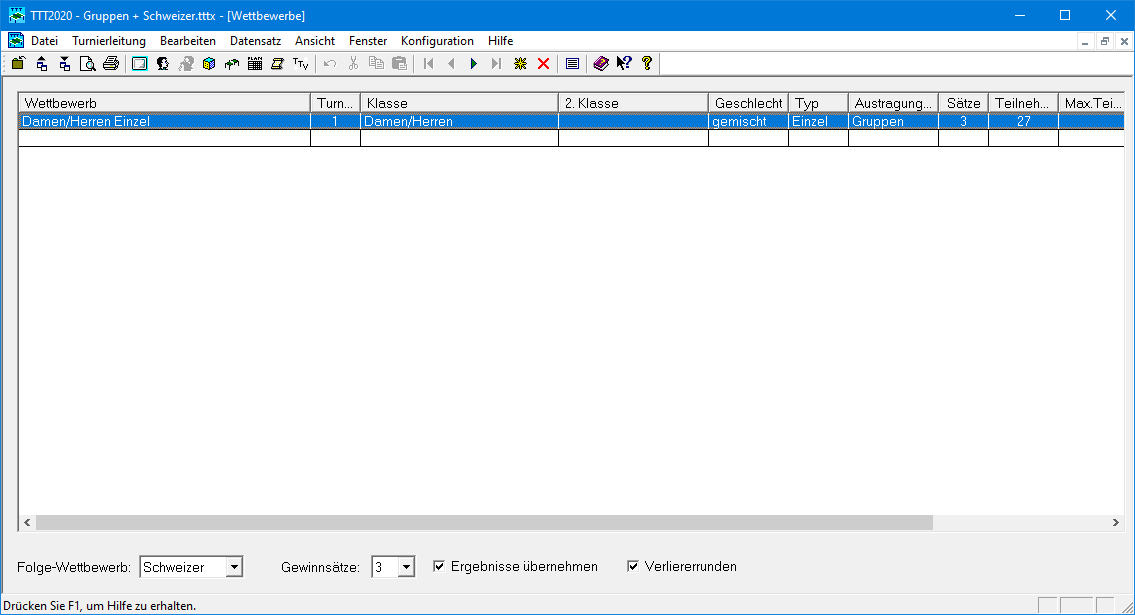 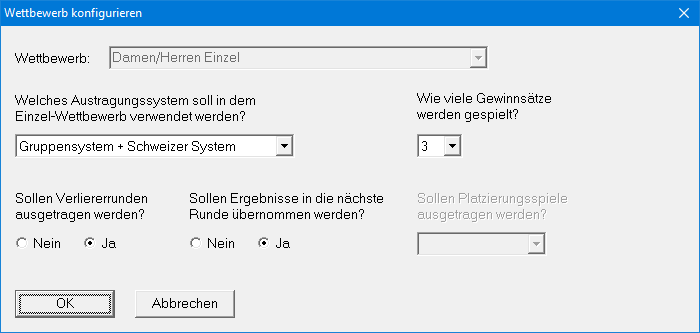 Optional
04.10.2022
Gerhard Heder (HeSoWa)
124
Gruppensystem (Vorrunde) – Schweizer System (Endrunde)
Im Beispiel für ein Turnier mit den Austragungssystemen „Jeder gegen jeden“ in der Vorrunde und „Schweizer System“ in der Endrunde wird zusätzlich eine Verliererrunde ausgetragen. Außerdem werden Ergebnisse aus der Vorrunde in die Endrunde übernommen.
04.10.2022
Gerhard Heder (HeSoWa)
125
Auslosung (Vorrunde) für „Jeder gegen jeden“
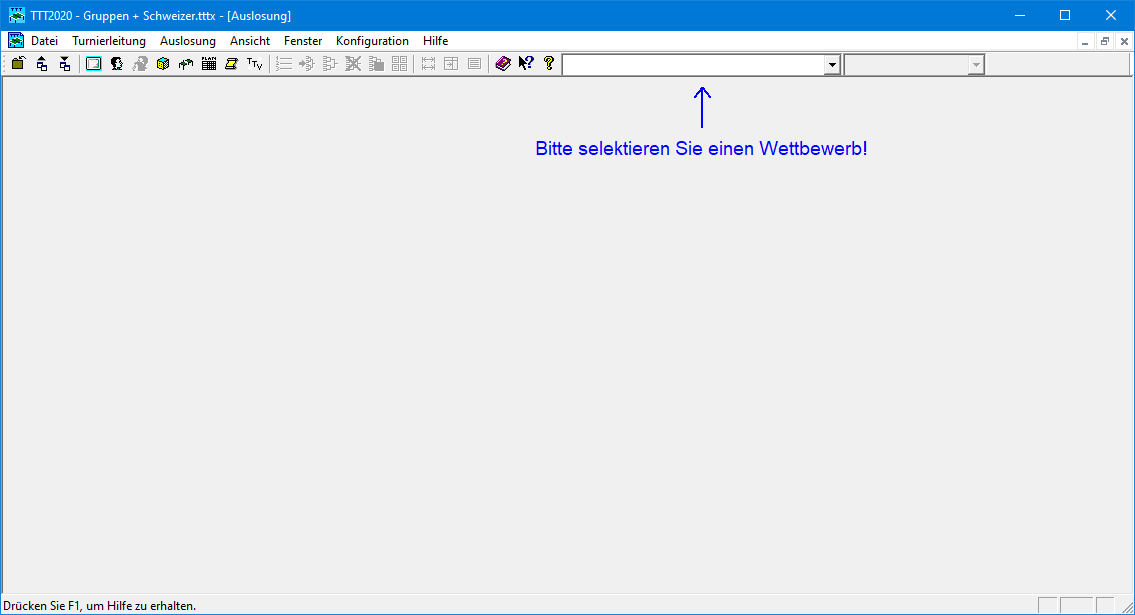 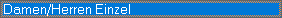 04.10.2022
Gerhard Heder (HeSoWa)
126
Auszulosende Spieler (Vorrunde)
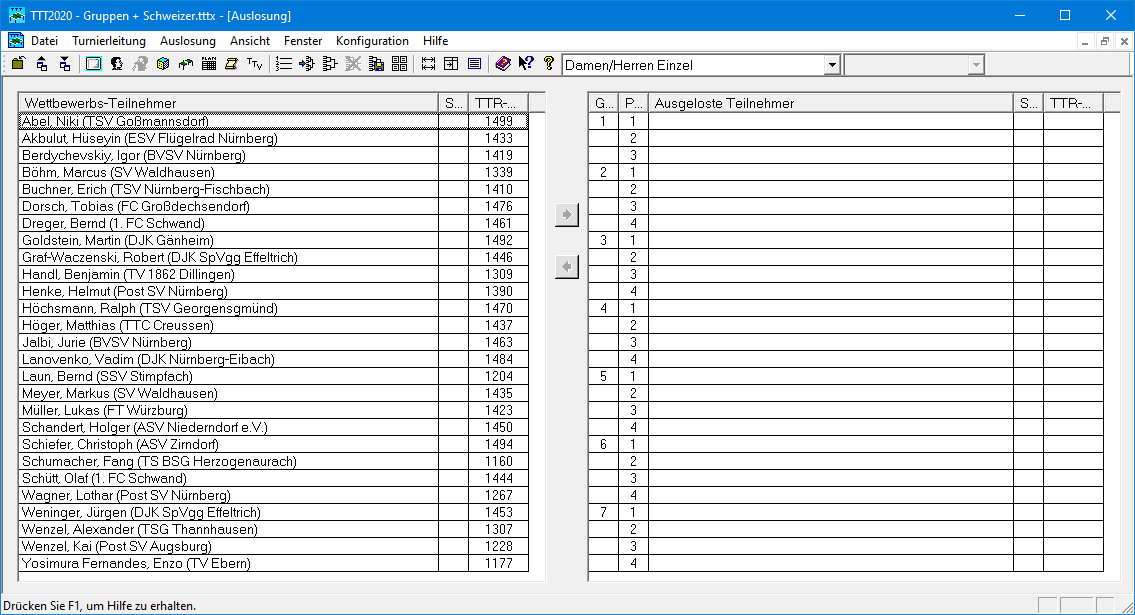 04.10.2022
Gerhard Heder (HeSoWa)
127
Gruppeneinteilung
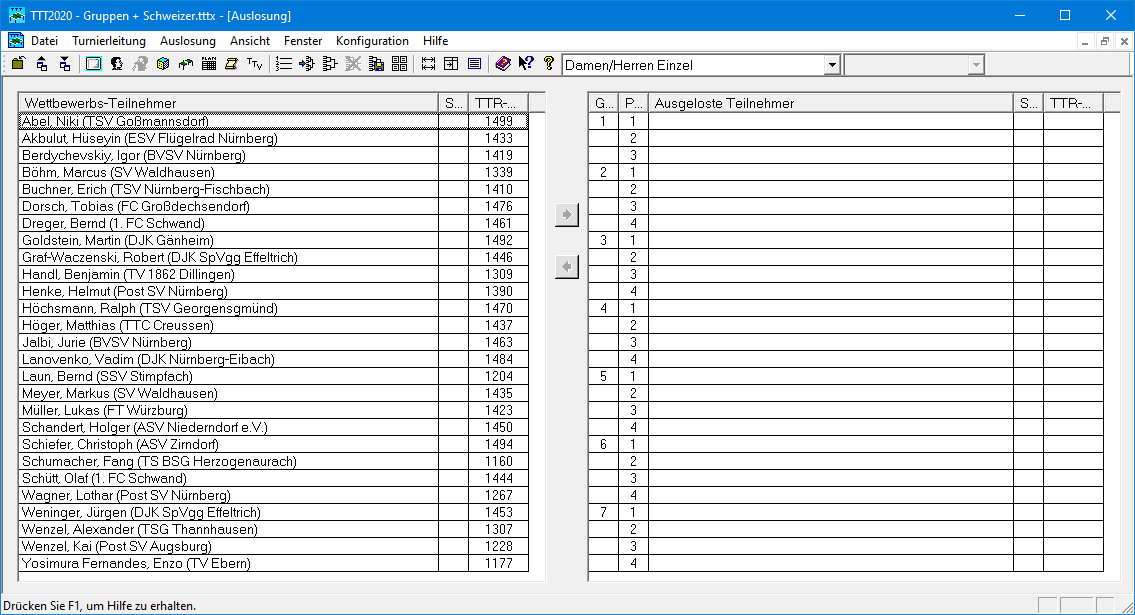 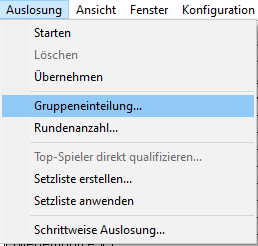 Es werden 7 Vorrundengruppen vorgeschlagen. Die Gruppenanzahl wird über den Menüpunkt „Auslosung/Gruppeneinteilung“ auf 4 geändert.
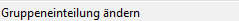 04.10.2022
Gerhard Heder (HeSoWa)
128
Gruppeneinteilung
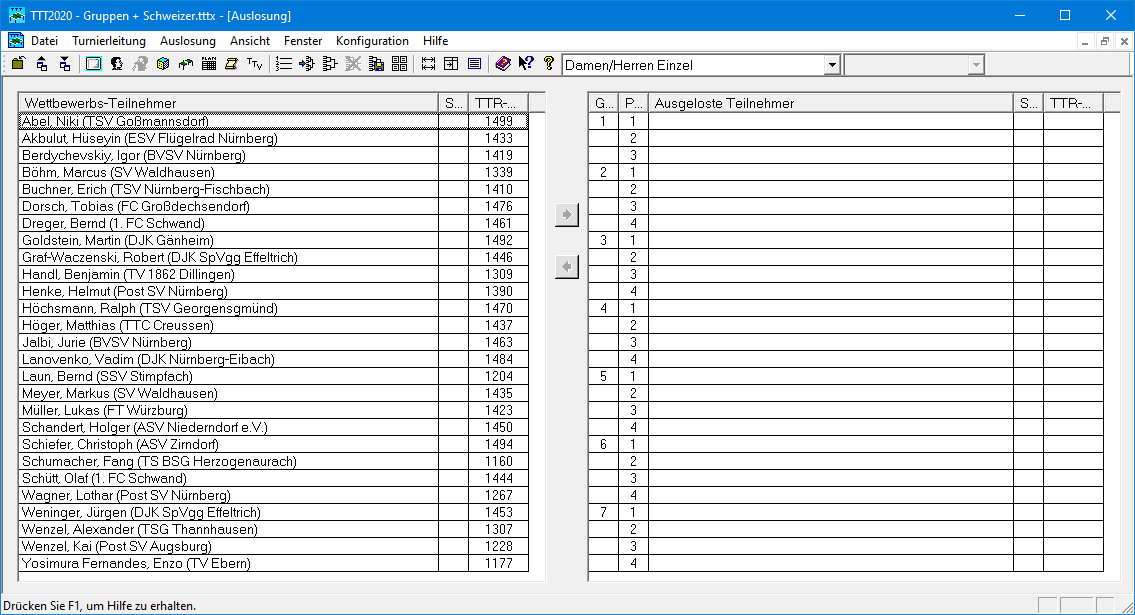 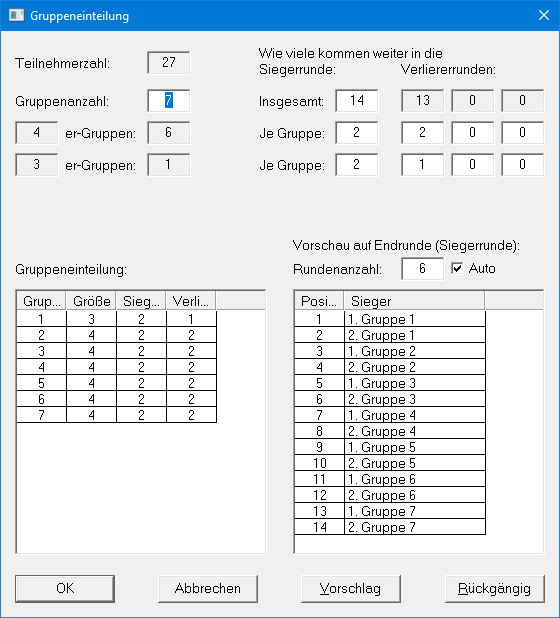 04.10.2022
Gerhard Heder (HeSoWa)
129
Gruppeneinteilung
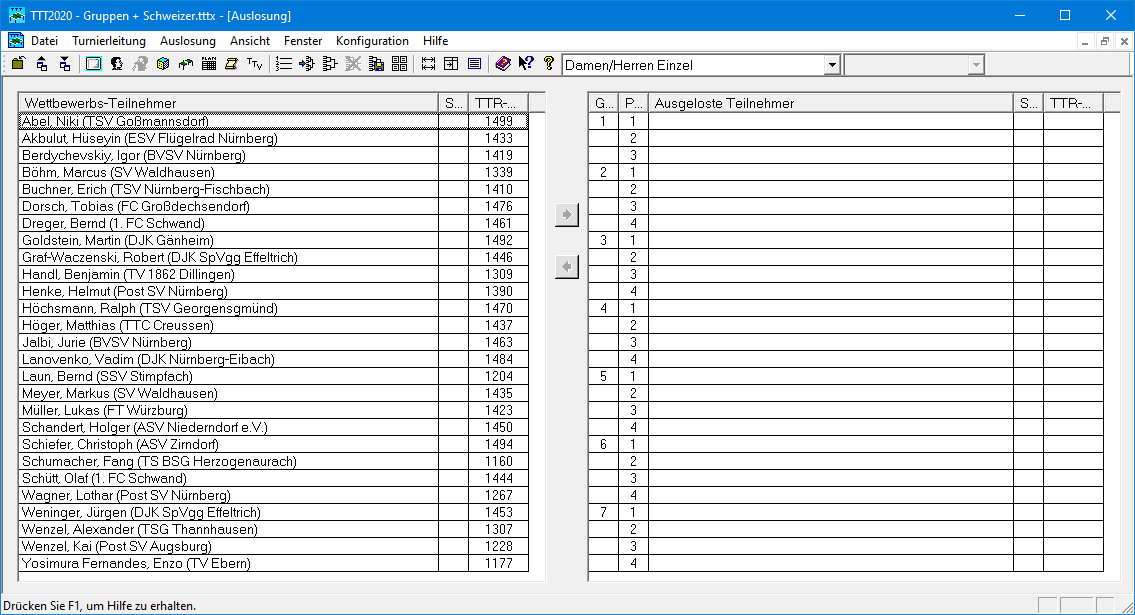 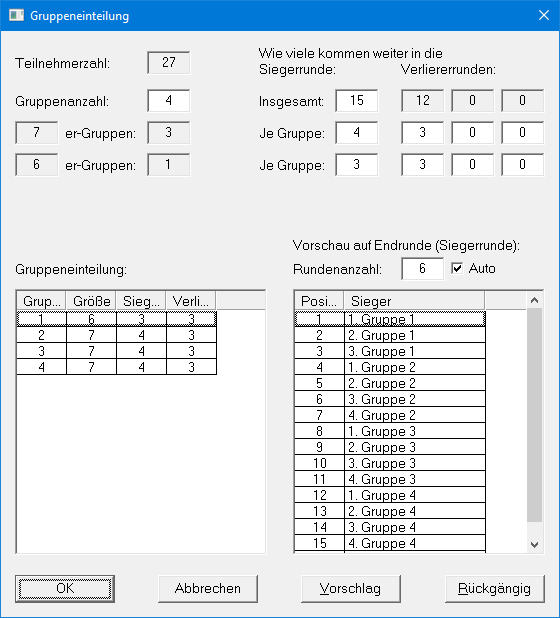 04.10.2022
Gerhard Heder (HeSoWa)
130
Setzliste erstellen
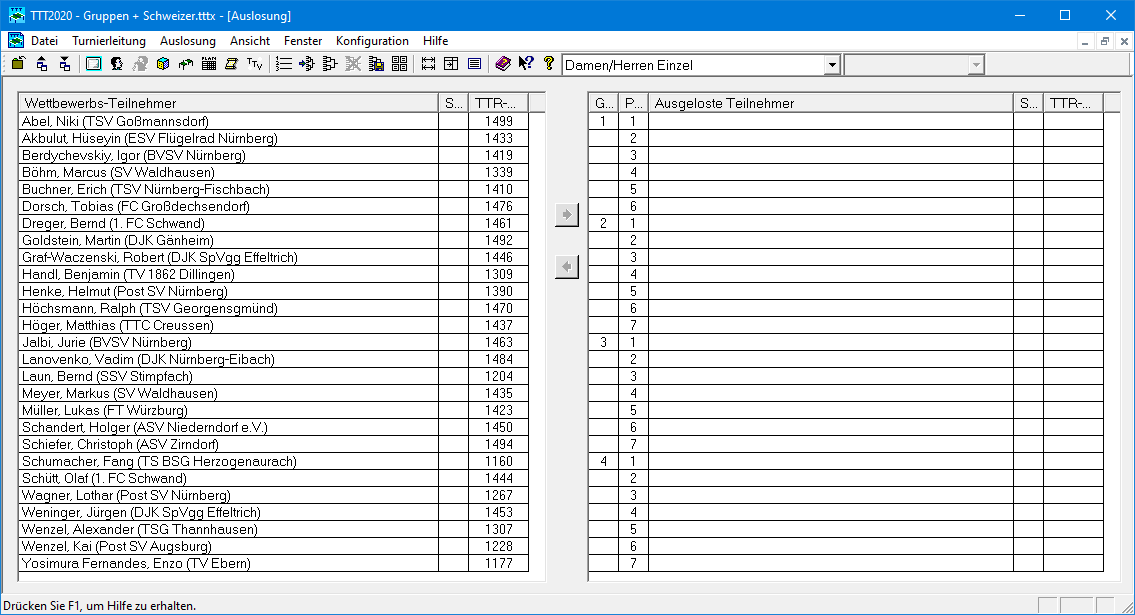 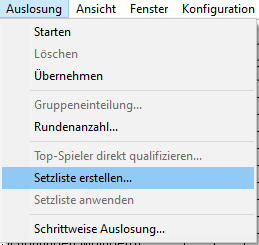 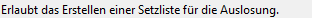 04.10.2022
Gerhard Heder (HeSoWa)
131
Setzliste erstellen (nach Q-TTR-Werten)
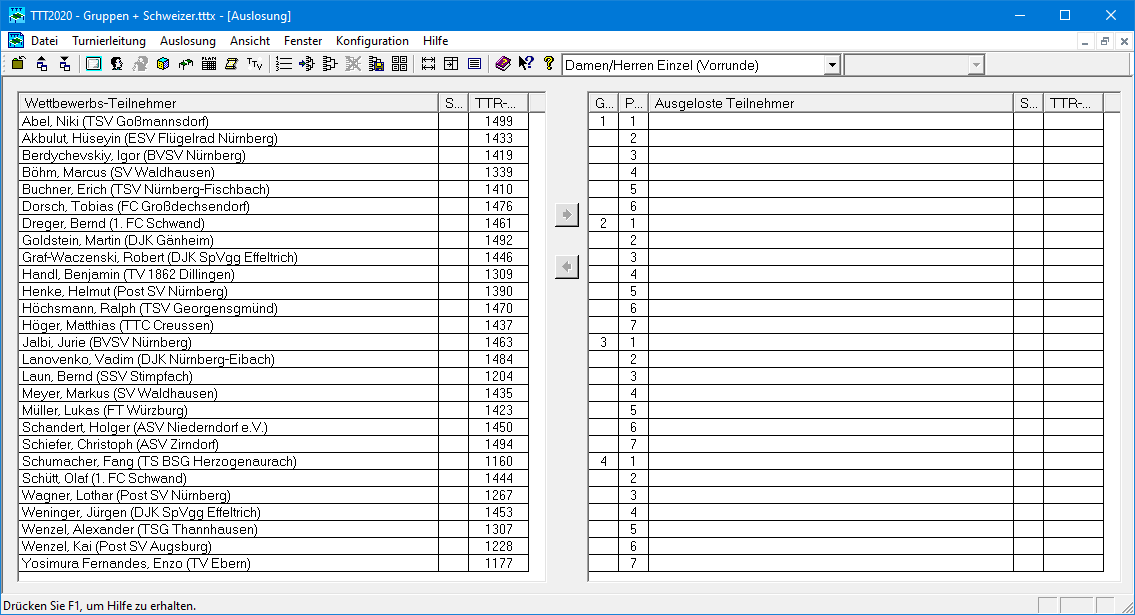 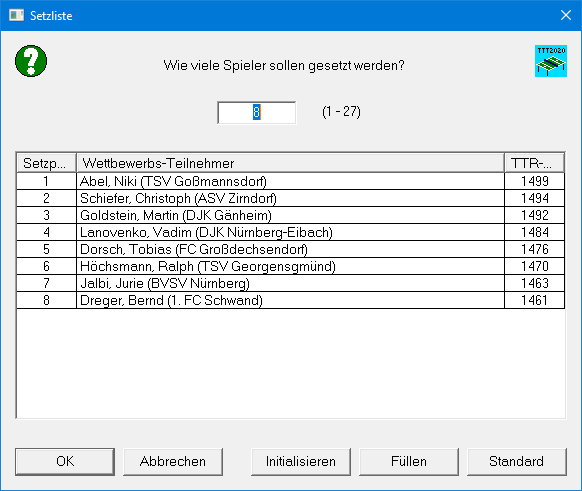 Es werden insgesamt 8 Spieler wird gesetzt, pro Gruppe 2.
04.10.2022
Gerhard Heder (HeSoWa)
132
Auslosung (Vorrunde) starten
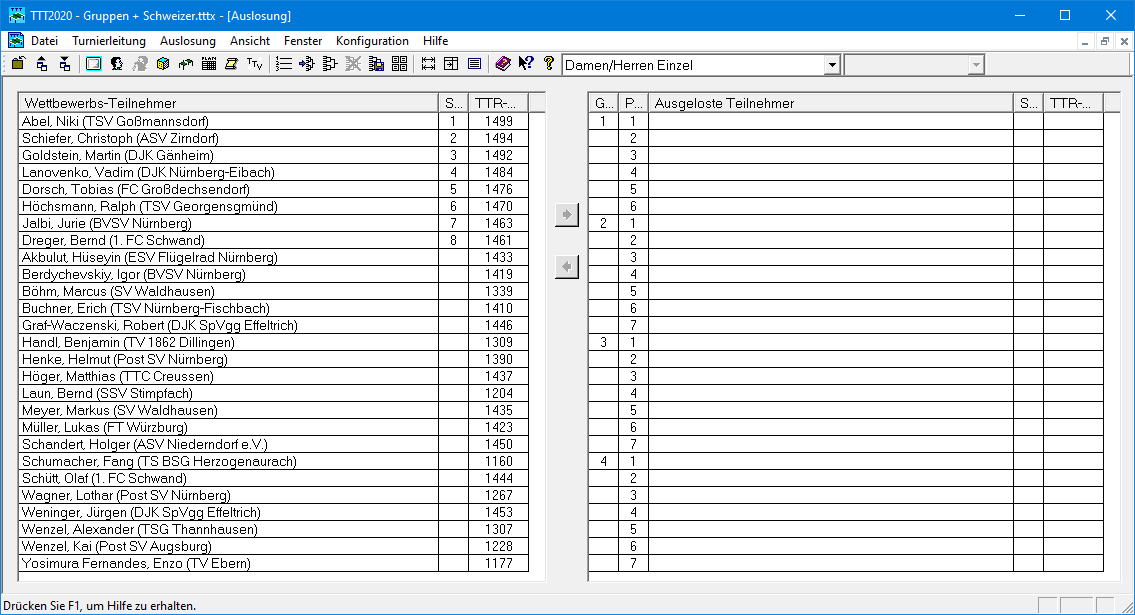 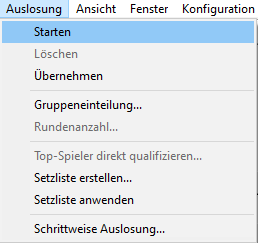 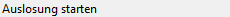 04.10.2022
Gerhard Heder (HeSoWa)
133
Auslosung (Vorrunde) durchgeführt
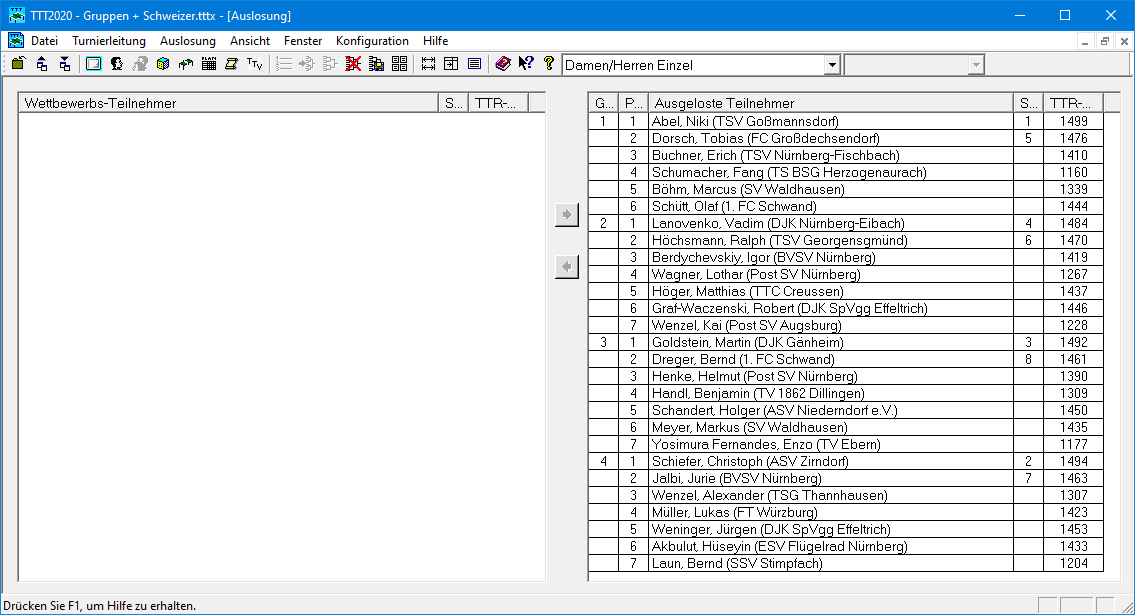 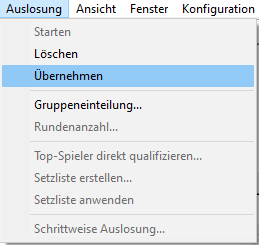 Die Auslosung ist nach den unter „Konfiguration/Optionen“ eingestellten Kriterien erfolgt.
04.10.2022
Gerhard Heder (HeSoWa)
134
Auslosung (Vorrunde) übernommen
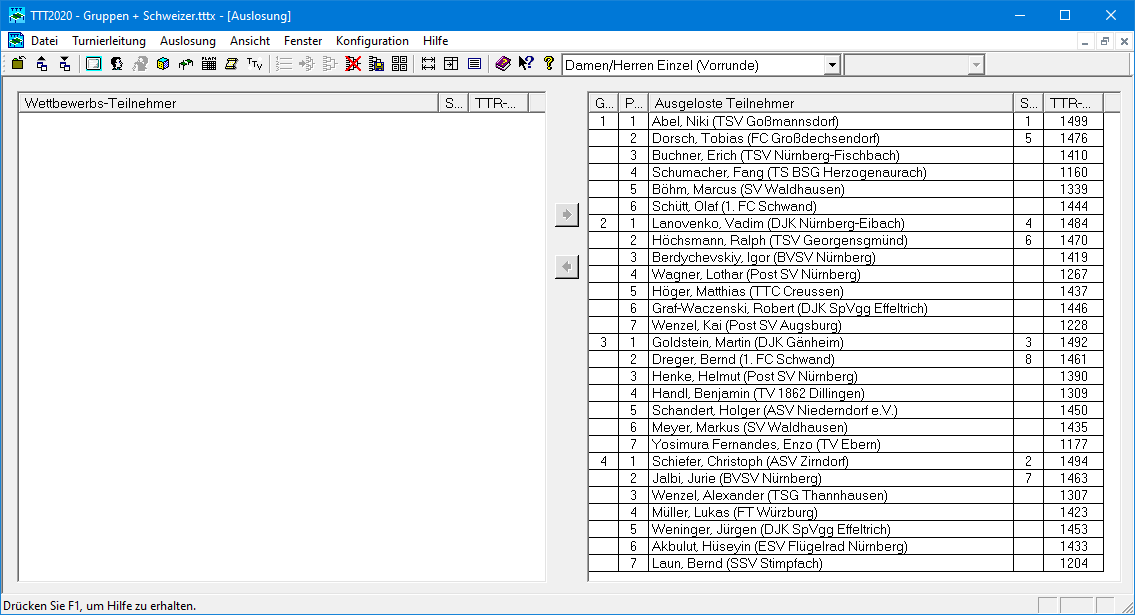 04.10.2022
Gerhard Heder (HeSoWa)
135
Spielbetrieb (Vorrunde) durchführen
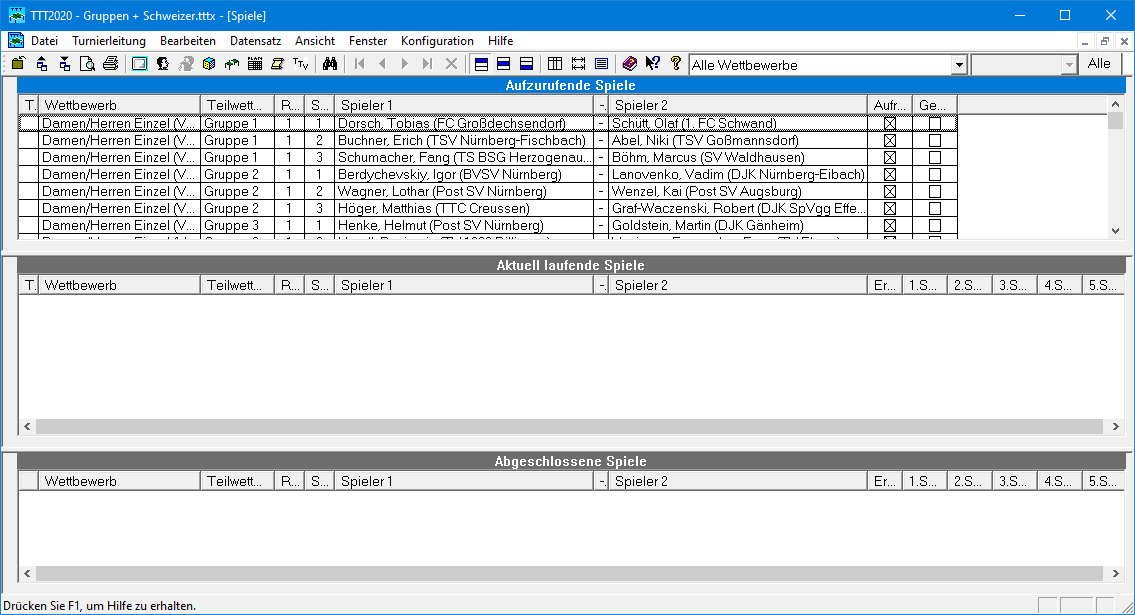 04.10.2022
Gerhard Heder (HeSoWa)
136
Alle Spiele (Vorrunde) abgeschlossen
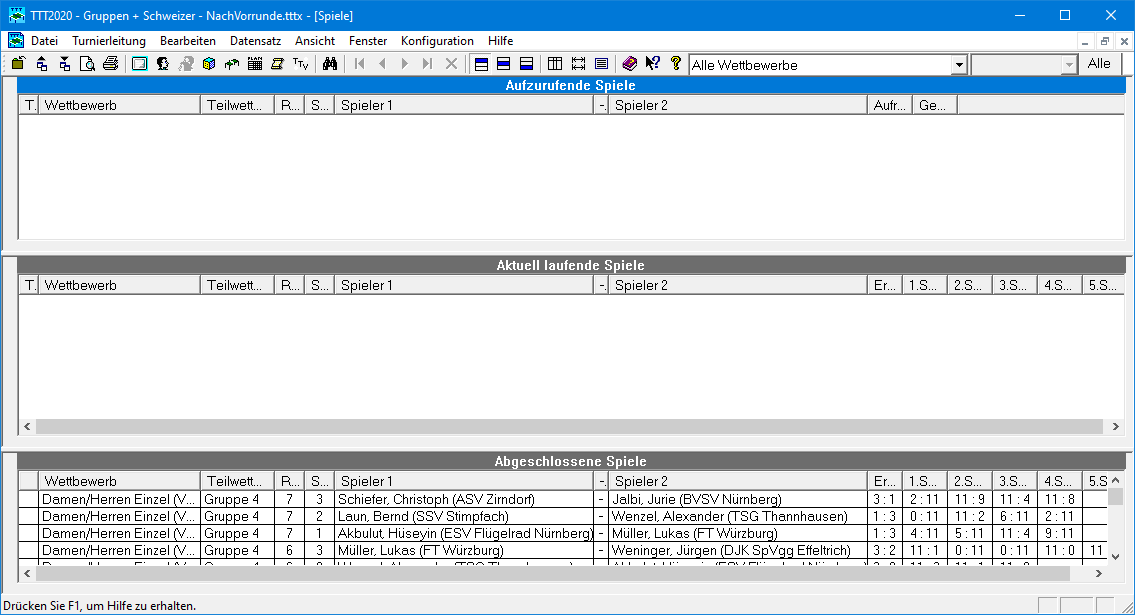 04.10.2022
Gerhard Heder (HeSoWa)
137
Spielplan (Vorrunde) aufrufen
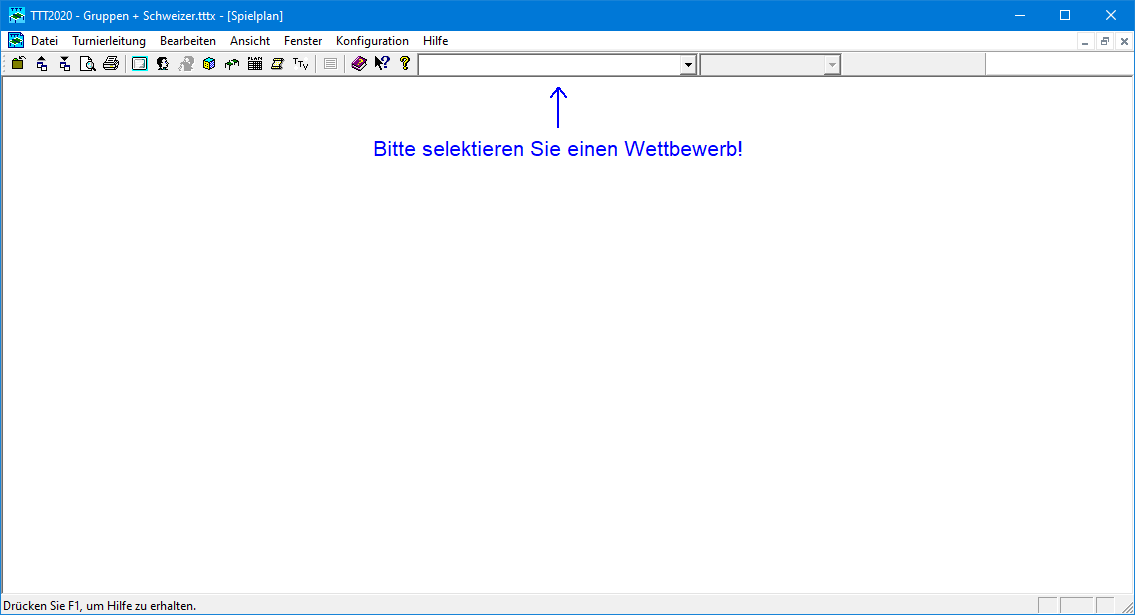 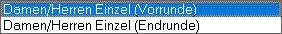 04.10.2022
Gerhard Heder (HeSoWa)
138
Spielplan (alle Gruppen)
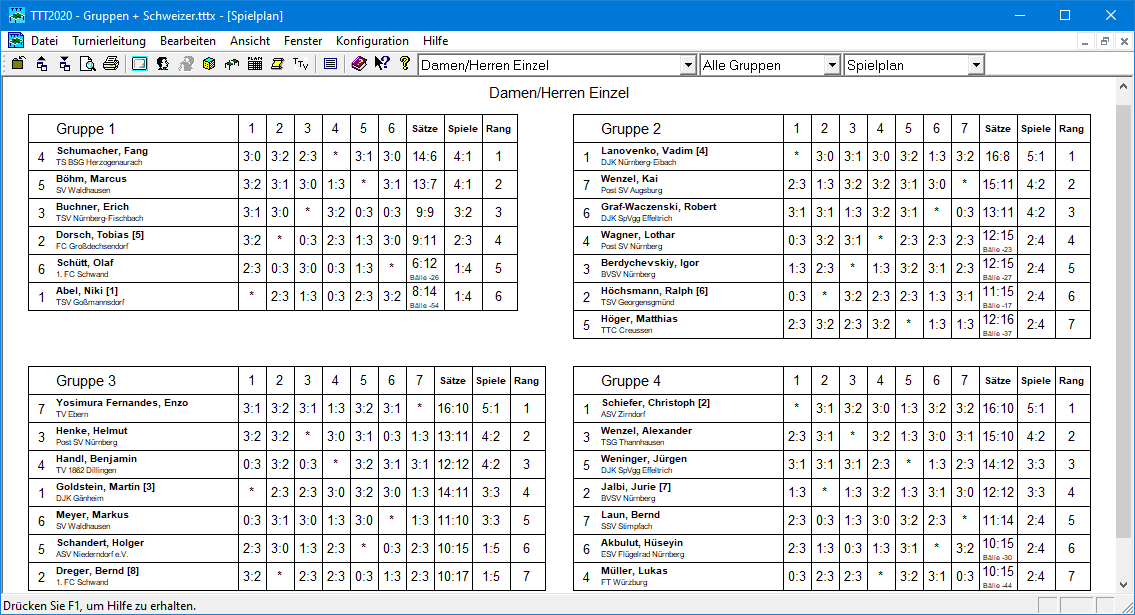 Gleiche Anzahl von Siegen: Die höhere Differenz der Sätze entscheidet über die Platzierung.
Gleiche Satzdifferenz: Die höhere Differenz der Bälle entscheidet über die Platzierung.
04.10.2022
Gerhard Heder (HeSoWa)
139
Platzierungen (Vorrunde) ansehen
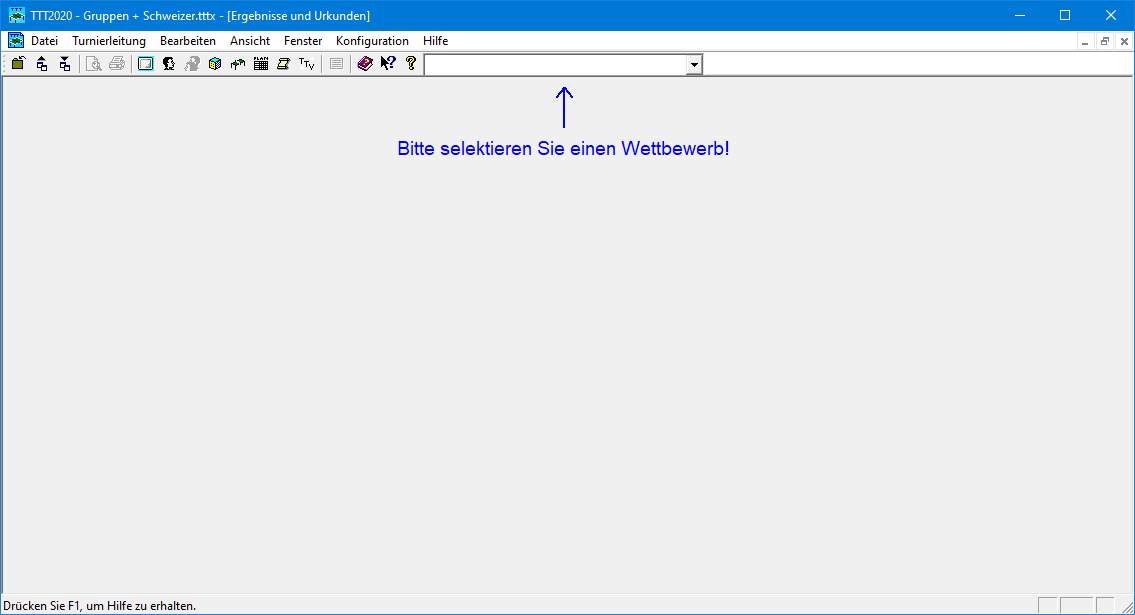 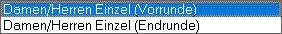 04.10.2022
Gerhard Heder (HeSoWa)
140
Platzierungen (Vorrunde) ansehen
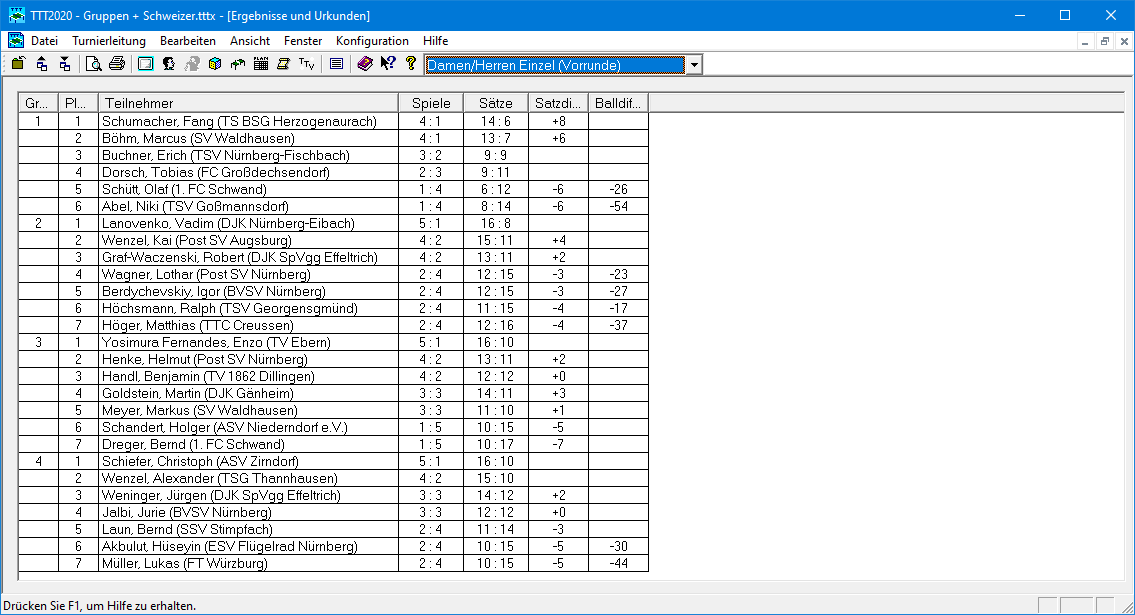 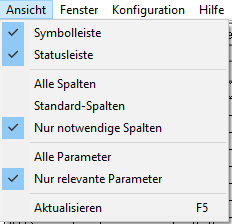 Hier werden nur die notwendigen und relevanten Parameter angezeigt.
Im Menü Ansicht müssen dazu die folgenden Einträge markiert sein:
04.10.2022
Gerhard Heder (HeSoWa)
141
Auslosung (Endrunde) für Schweizer System
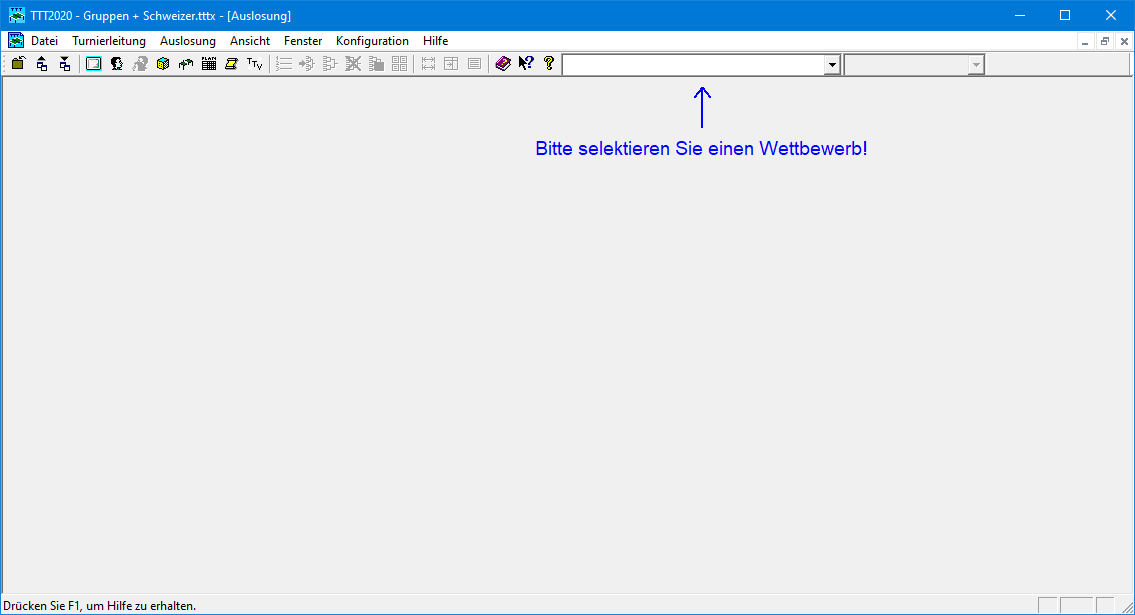 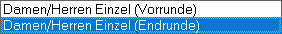 04.10.2022
Gerhard Heder (HeSoWa)
142
Anzahl der Spielrunden
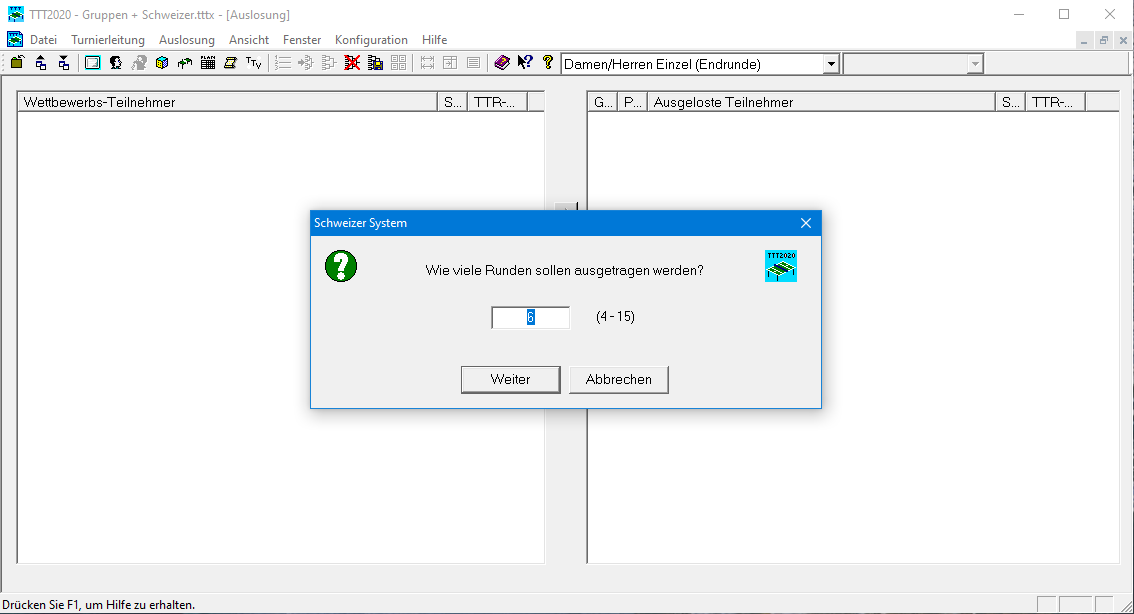 Da die Option „Ergebnisse übernehmen“ (aus der Vorrunde) gesetzt ist,  werden die betreffenden Spiele in die ersten Runden der Endrunde gelegt (im Beispiel in die ersten 3 Runden). Um genügend viele Spiele in der Endrunde durchführen zu können, empfiehlt es sich deshalb, die Rundenanzahl zu erhöhen.
04.10.2022
Gerhard Heder (HeSoWa)
143
Anzahl der Spielrunden
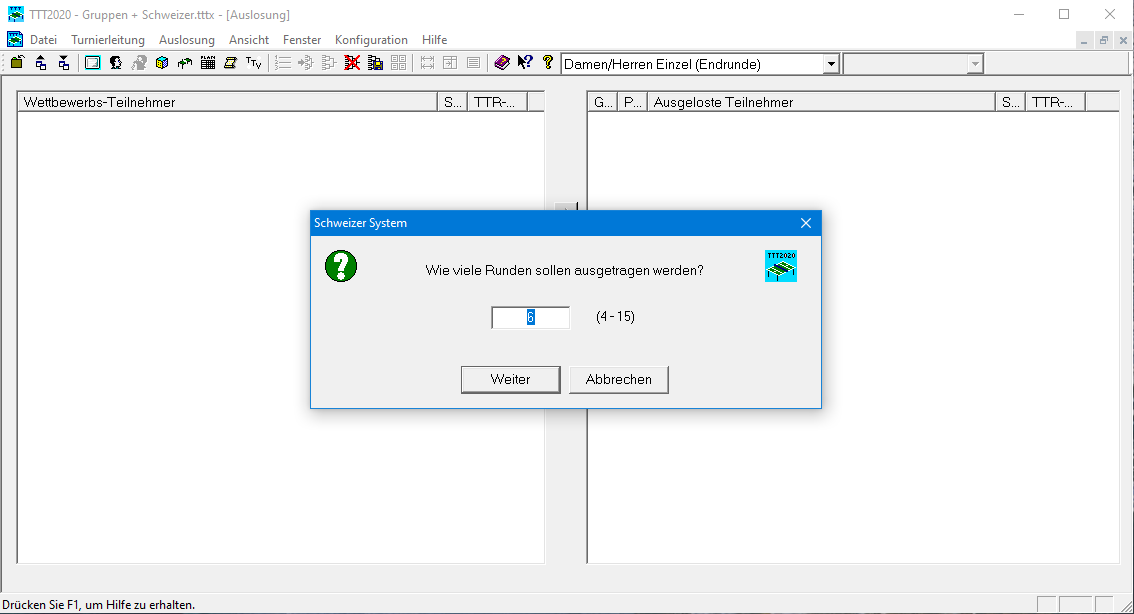 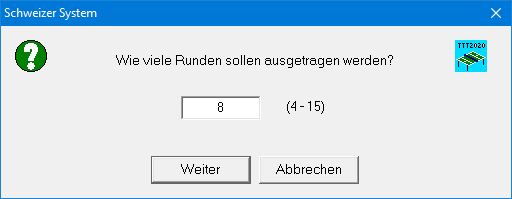 Anstelle von 6 werden 8 Runden durchgeführt. Die Ergebnisse der ersten drei Runden werden aus der Vorrunde übernommen.
04.10.2022
Gerhard Heder (HeSoWa)
144
Auszulosende Spieler (Endrunde, 1.-15. Platz)
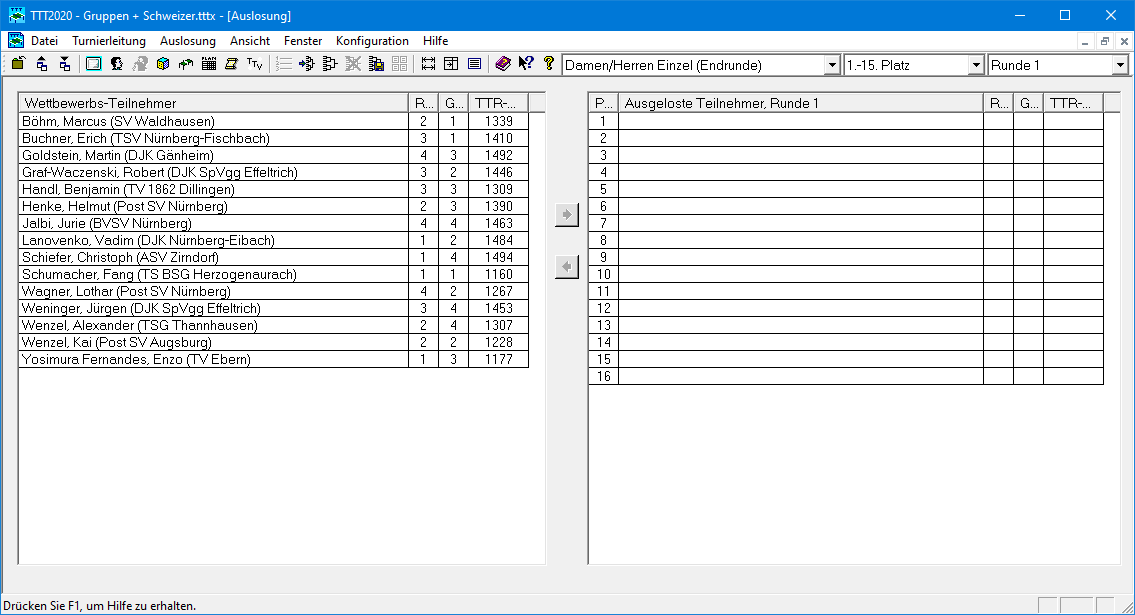 04.10.2022
Gerhard Heder (HeSoWa)
145
Auslosung (Endrunde, 1.-15. Platz) starten
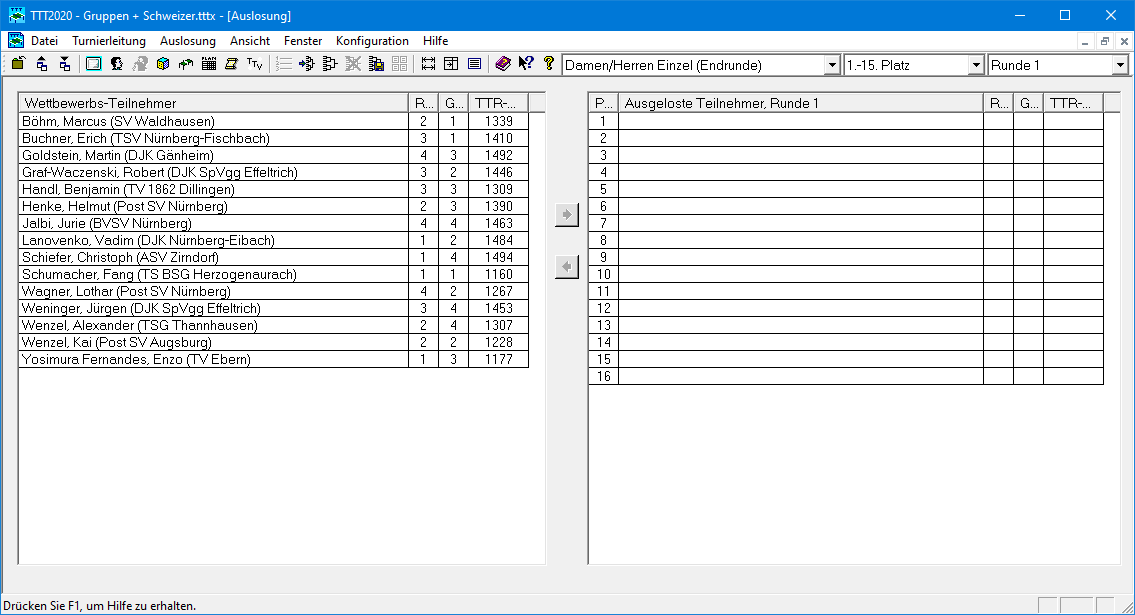 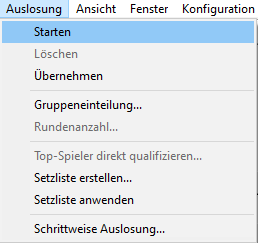 Wegen der Option „Ergebnisse übernehmen“ werden nicht nur die Spiele der 1. Runde, sondern alle Runden ausgelost, für die Ergebnisse übernommen werden müssen (im Beispiel in die ersten 3 Runden).
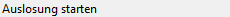 04.10.2022
Gerhard Heder (HeSoWa)
146
Auslosung (Endrunde, 1.-15. Platz) durchgeführt
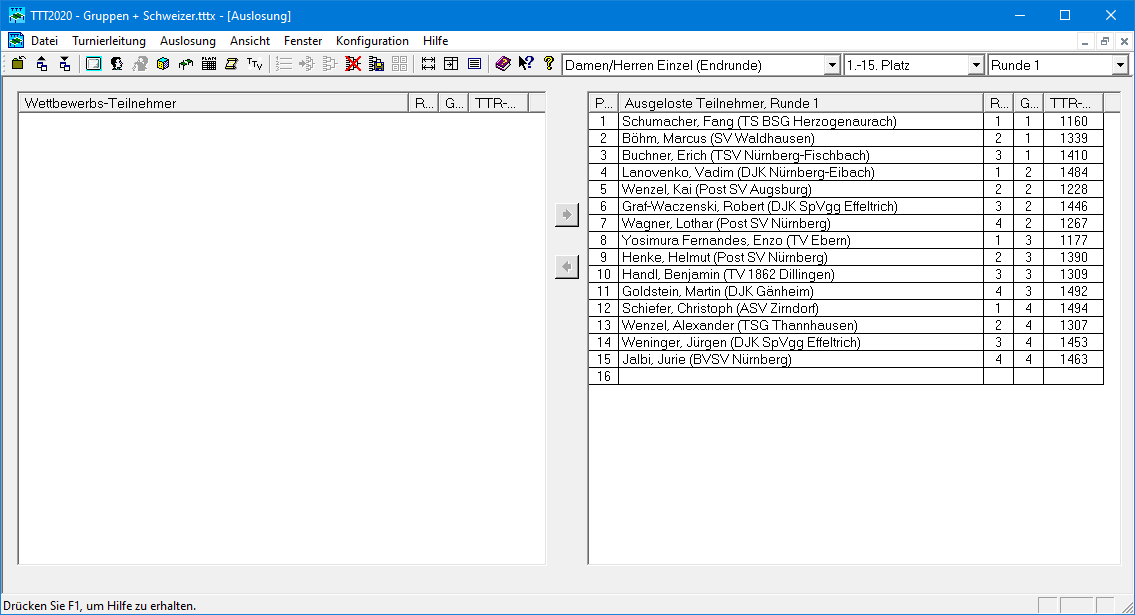 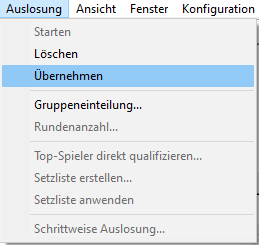 Für die Auslosung der Endrunde gibt es keine Setzliste. Die weitergekommenen Spieler der Vorrundengruppen werden der Reihe nach in den Spielplan gesetzt.
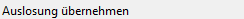 04.10.2022
Gerhard Heder (HeSoWa)
147
Auslosung (Endrunde, 1.-15. Platz) übernommen
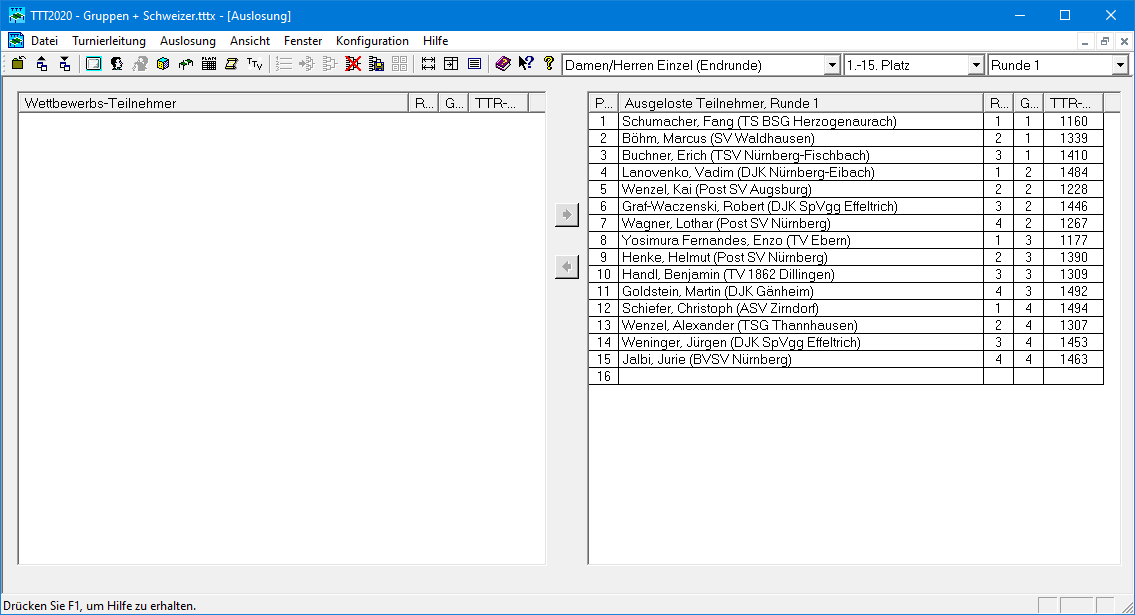 04.10.2022
Gerhard Heder (HeSoWa)
148
Auszulosende Spieler (Endrunde, 16.-27. Platz)
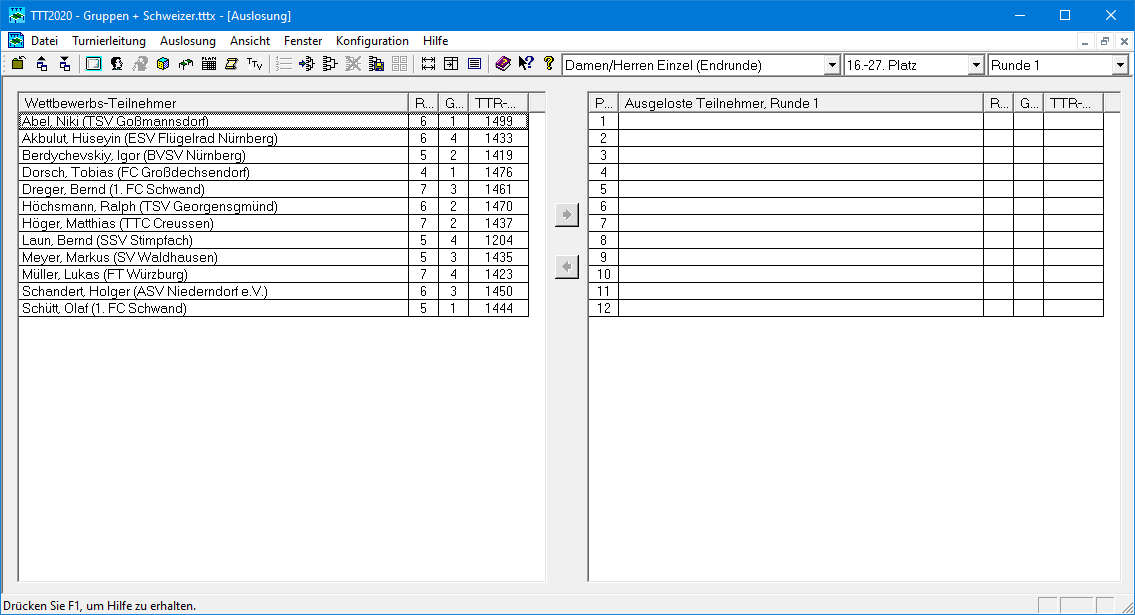 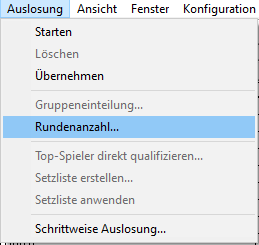 Aus dem gleichen Grund wie im Teilwettbewerb „Endrunde, 1.-15.Platz“ wird die Rundenanzahl erhöht.
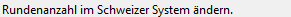 04.10.2022
Gerhard Heder (HeSoWa)
149
Anzahl der Spielrunden
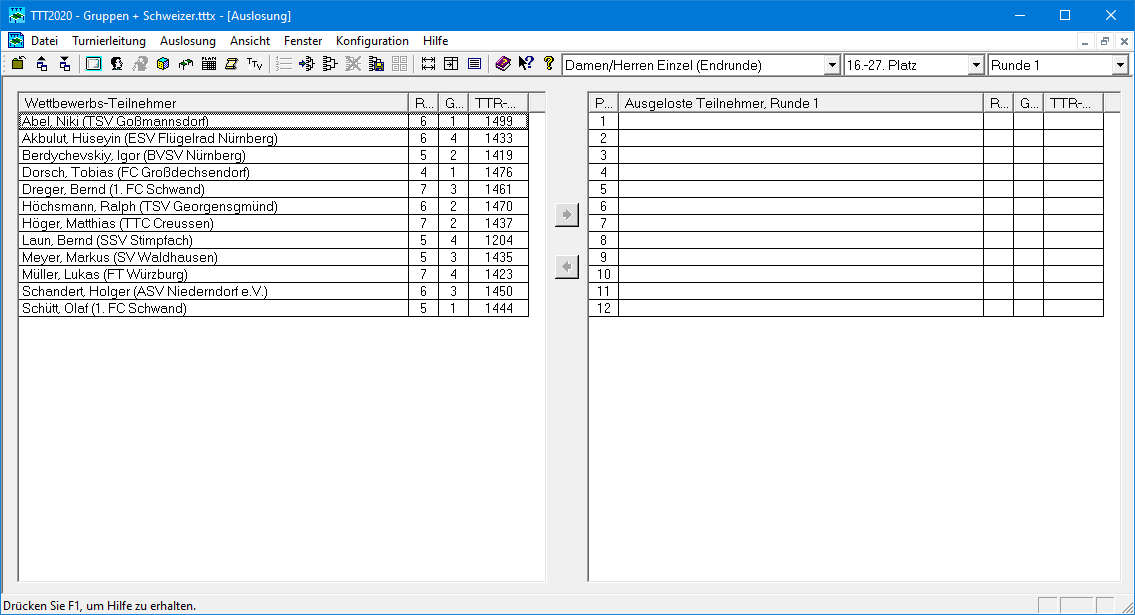 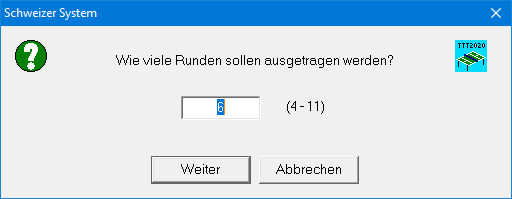 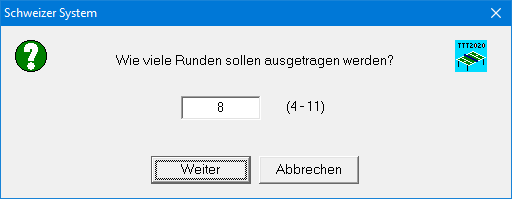 Anstelle von 6 werden 8 Runden durchgeführt. Die Ergebnisse der ersten drei Runden werden aus der Vorrunde übernommen.
04.10.2022
Gerhard Heder (HeSoWa)
150
Auslosung (Endrunde, 16.-27. Platz) starten
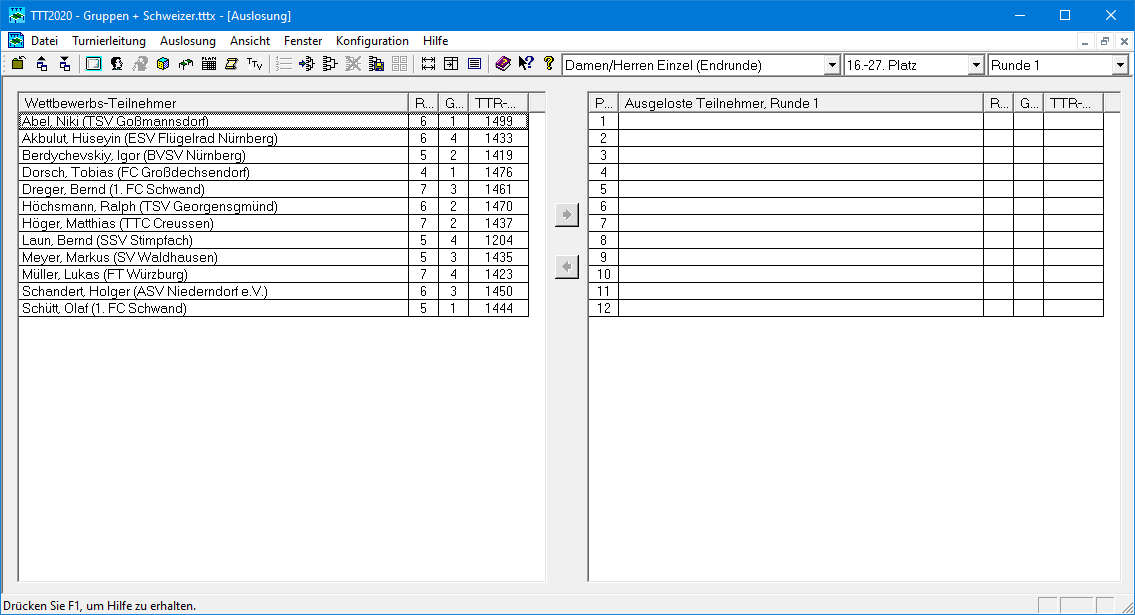 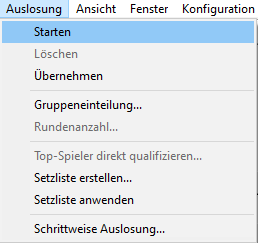 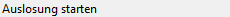 04.10.2022
Gerhard Heder (HeSoWa)
151
Auslosung (Endrunde, 16.-27. Platz) durchgeführt
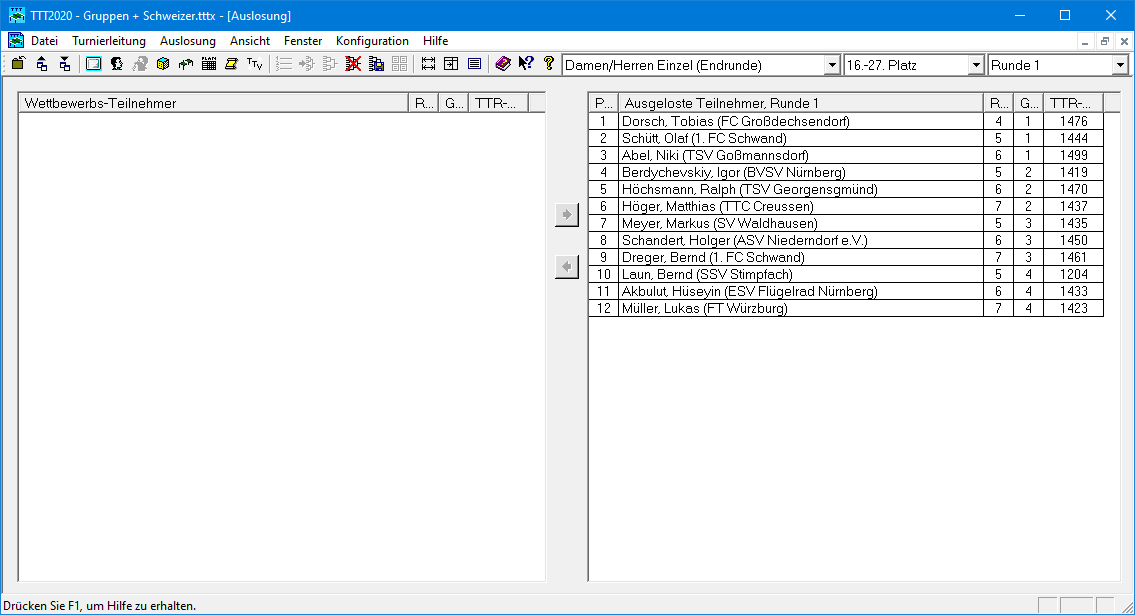 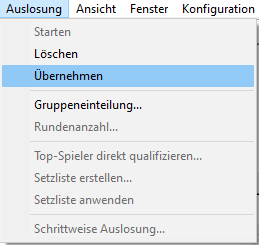 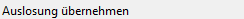 04.10.2022
Gerhard Heder (HeSoWa)
152
Auslosung (Endrunde, 16.-27. Platz) übernommen
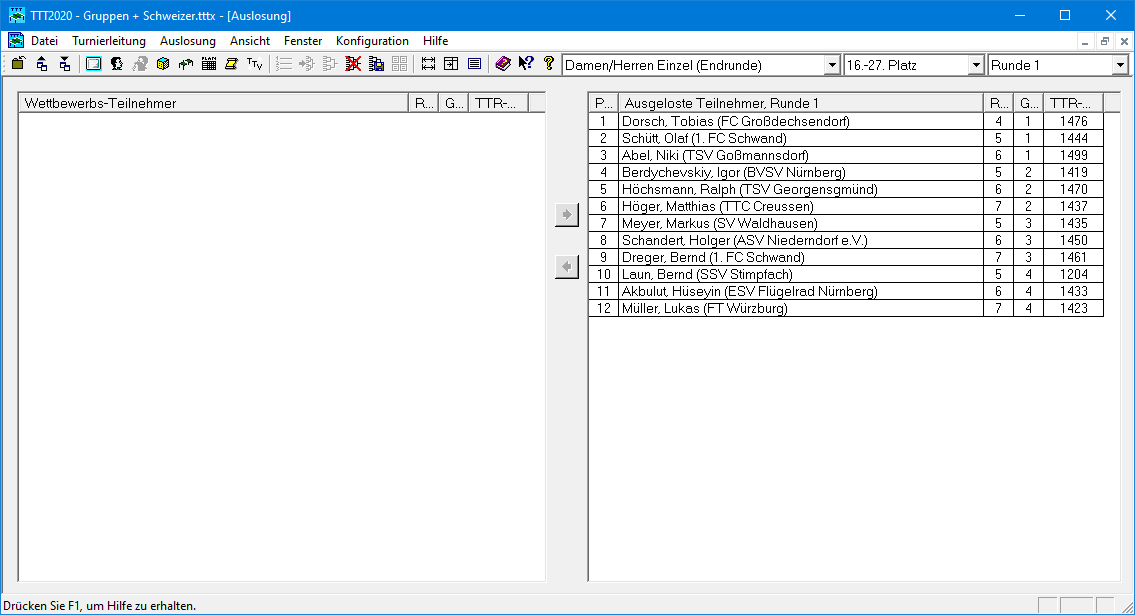 04.10.2022
Gerhard Heder (HeSoWa)
153
Spielplan (Endrunde) nach Auslosung aufrufen
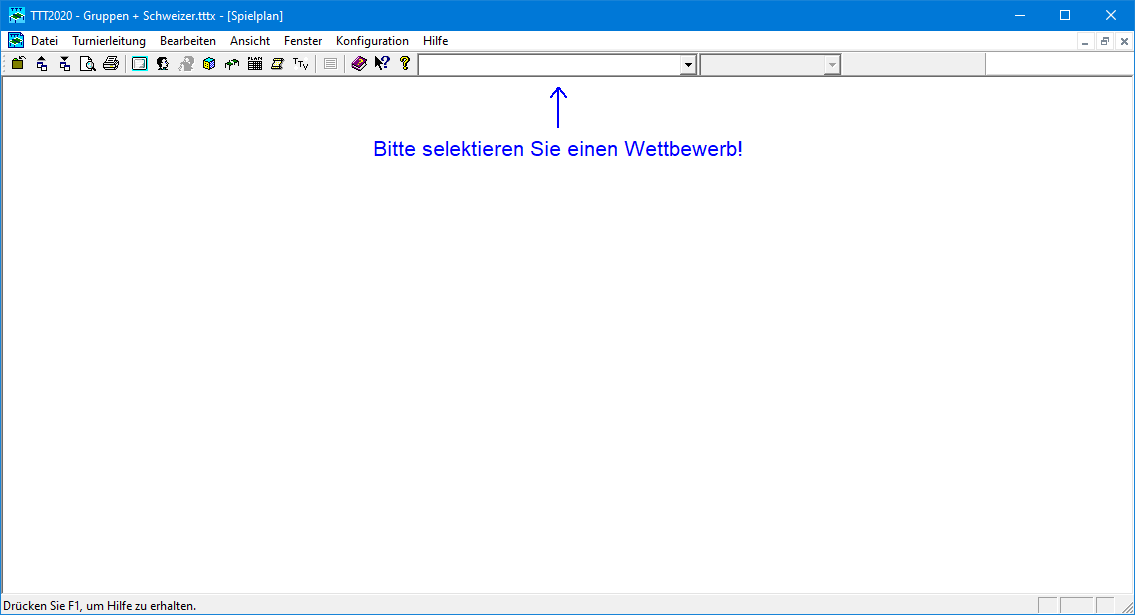 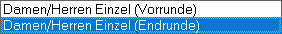 04.10.2022
Gerhard Heder (HeSoWa)
154
Spielplan nach Auslosung (Teilwettbewerb, 1.-15. Platz)
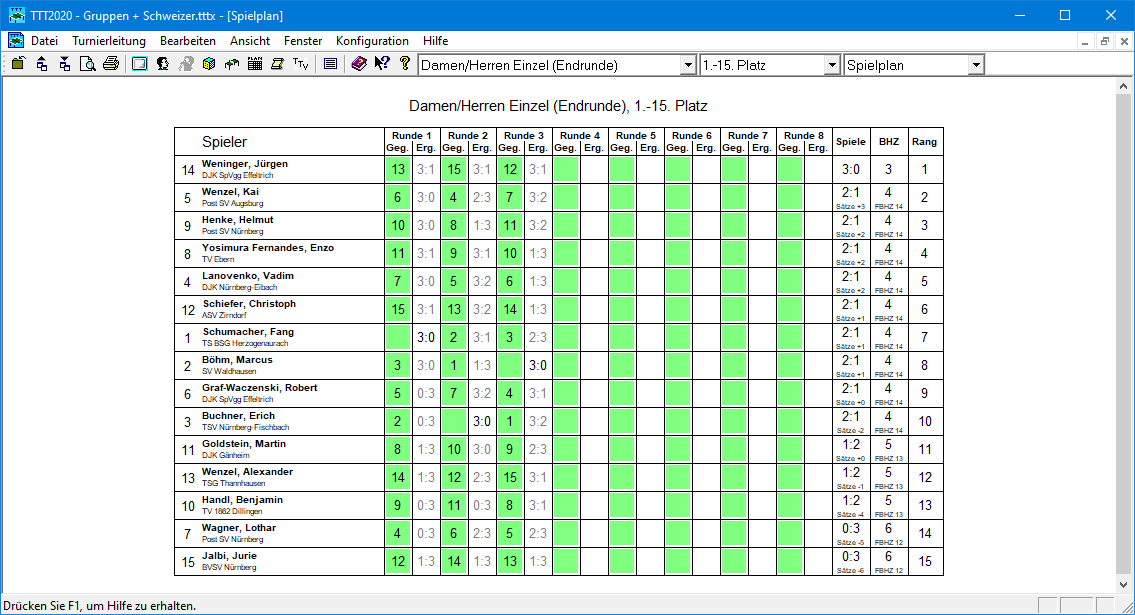 04.10.2022
Gerhard Heder (HeSoWa)
155
Spielplan nach Auslosung (Teilwettbewerb, 1.-15. Platz)
Erläuterungen:
In der Vorrunde hat es drei 7er-Gruppen und eine 6-er Gruppe gegeben.
Aus den 7er-Gruppen sind jeweils 4 und aus der 6er-Gruppe 3 Spieler weitergekommen.
Die Übernahme der Ergebnisse der Vorrunde füllt 3 komplette Runden der Endrunde.
Die übernommenen Ergebnisse werden alle gedimmt angezeigt.
Die Freilose der 3 Runden gehen komplett an die Spieler der 6er-Gruppe.
Die 4. Runde muss im Fenster „Auslosung“ ausgelost werden.
04.10.2022
Gerhard Heder (HeSoWa)
156
Auslosung der 4. Runde (Teilwettbewerb, 1.-15. Platz) starten
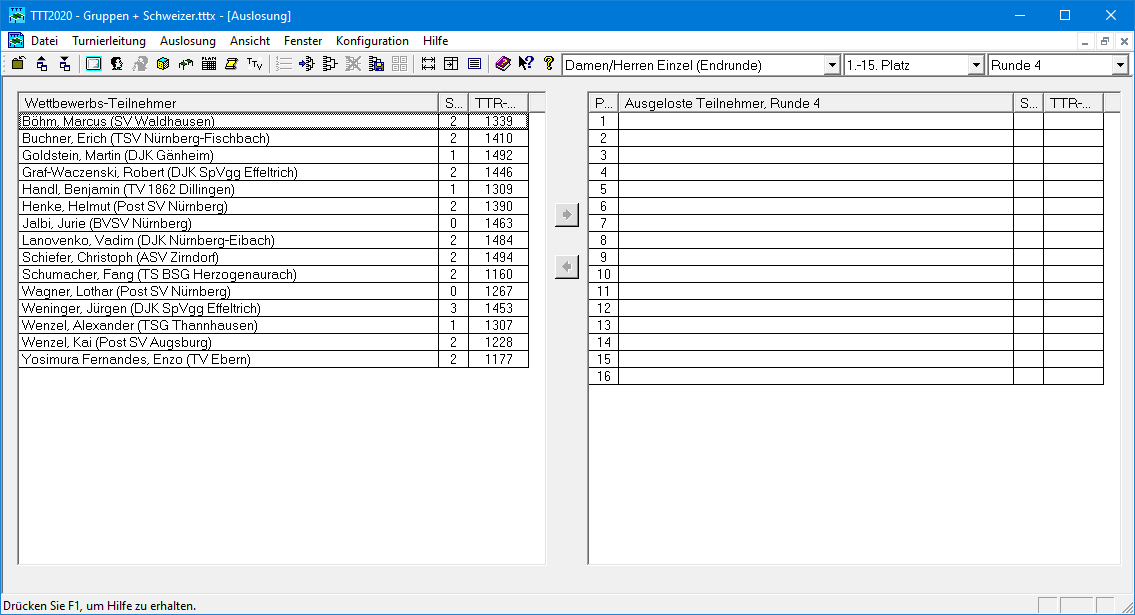 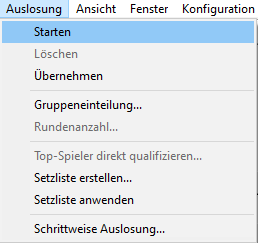 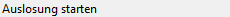 04.10.2022
Gerhard Heder (HeSoWa)
157
Auslosung der 4. Runde (Teilwettbewerb, 1.-15. Platz) durchgeführt
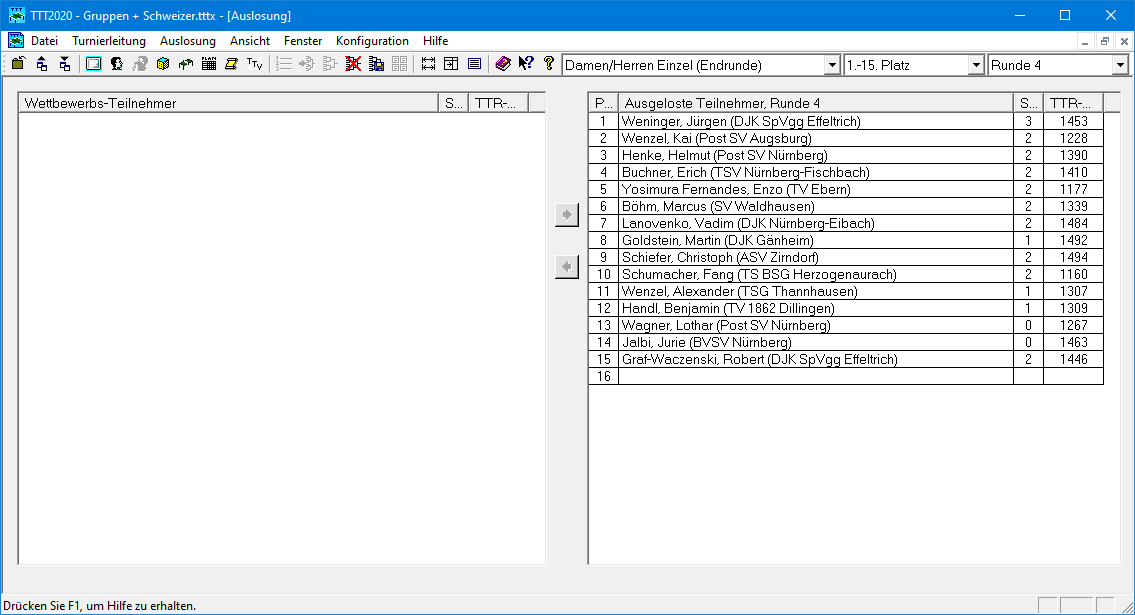 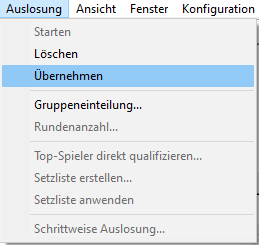 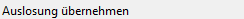 04.10.2022
Gerhard Heder (HeSoWa)
158
Auslosung der 4. Runde (Teilwettbewerb, 1.-15. Platz) übernommen
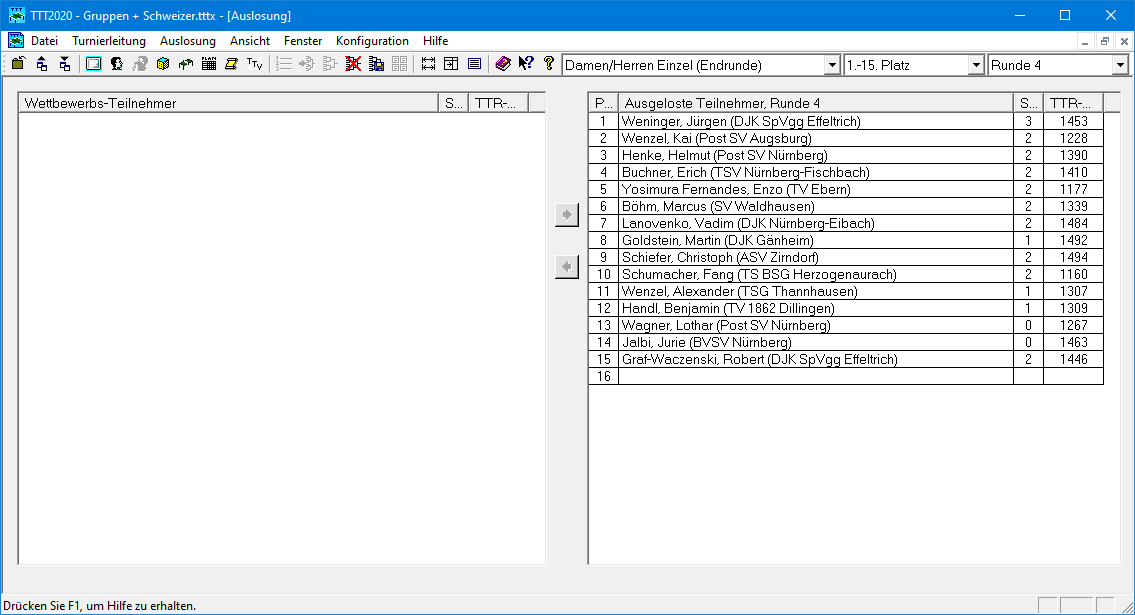 04.10.2022
Gerhard Heder (HeSoWa)
159
Spielplan nach Auslosung der 4. Runde (Teilwettbewerb, 1.-15. Platz)
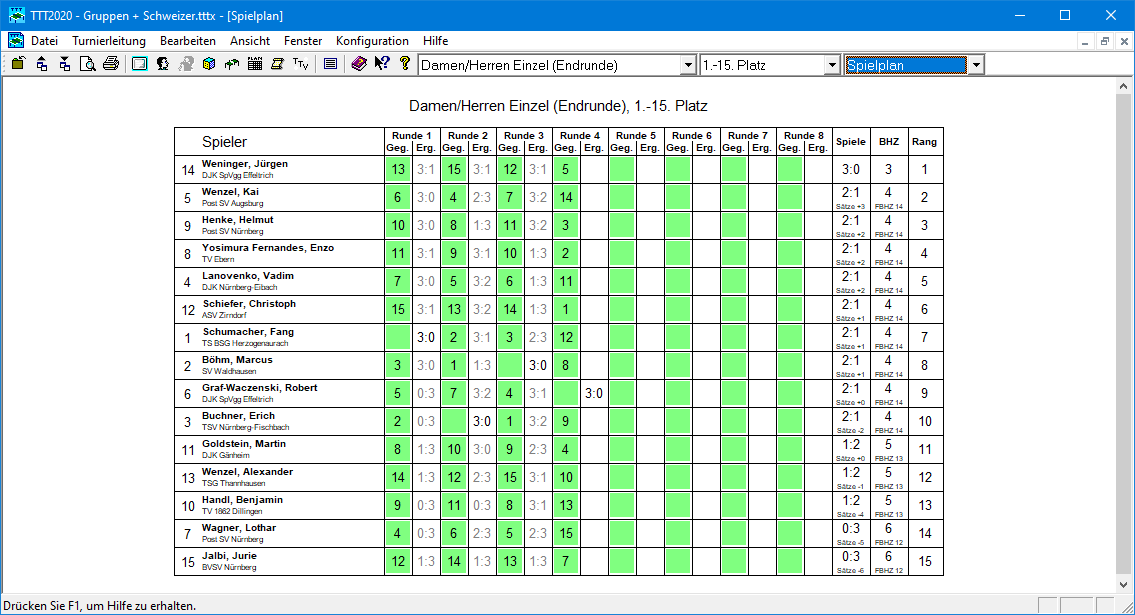 Ab der 4. Runde ist der weitere Ablauf identisch mit dem des klassischen Schweizer Systems.
04.10.2022
Gerhard Heder (HeSoWa)
160
Spielplan nach Auslosung (Teilwettbewerb, 16.-27. Platz)
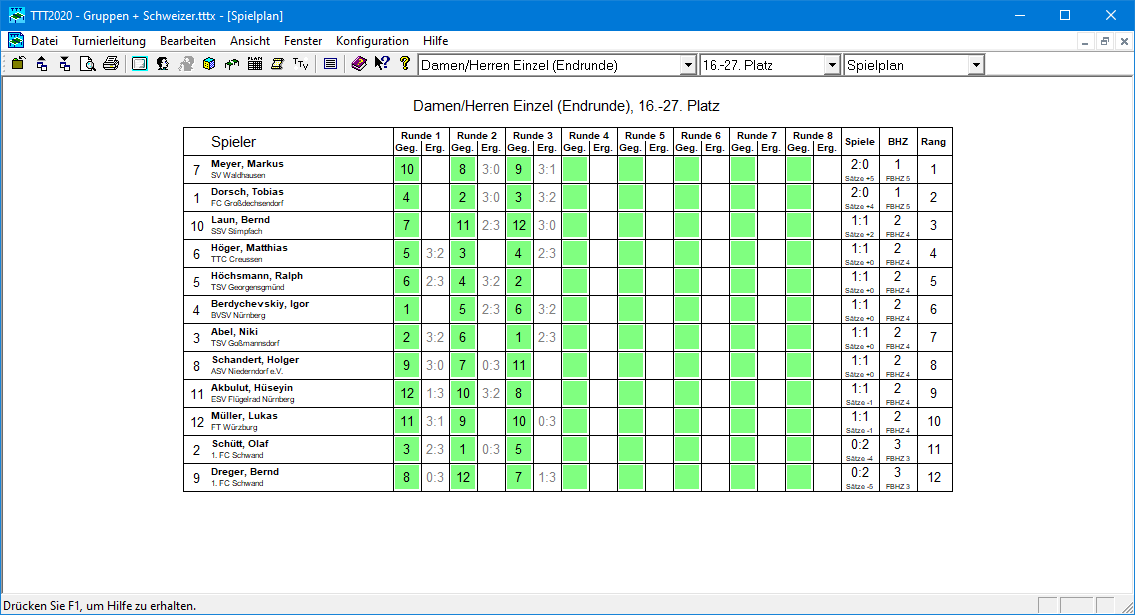 04.10.2022
Gerhard Heder (HeSoWa)
161
Spielplan nach Auslosung (Teilwettbewerb, 16.-27. Platz)
Erläuterungen:
In der Vorrunde hat es drei 7er-Gruppen und eine 6-er Gruppe gegeben.
Aus den 7er-Gruppen sind jeweils 4 und aus der 6er-Gruppe 3 Spieler weitergekommen, d.h. in allen Gruppen gab es 3 Verlierer.
Die Übernahme der Ergebnisse der Verlierer füllt 3 Runden der Endrunde nur teilweise.
Die übernommenen Ergebnisse werden alle gedimmt angezeigt.
Pro Runde bleibt aus jeder Vorrundengruppe ein Spieler übrig.
Aus diesen Spielern werden für jede der 3 Runden Spielpaarungen gebildet.
Die Auslosung der nächsten (4.) Runde erfolgt erst, nachdem alle zusätzlichen Spiele der ersten 3 Runden ausgetragen worden sind.
04.10.2022
Gerhard Heder (HeSoWa)
162
Zusätzliche Spiele der 1.-3. Runde aufrufen (Teilwettbewerb, 16.-27. Platz)
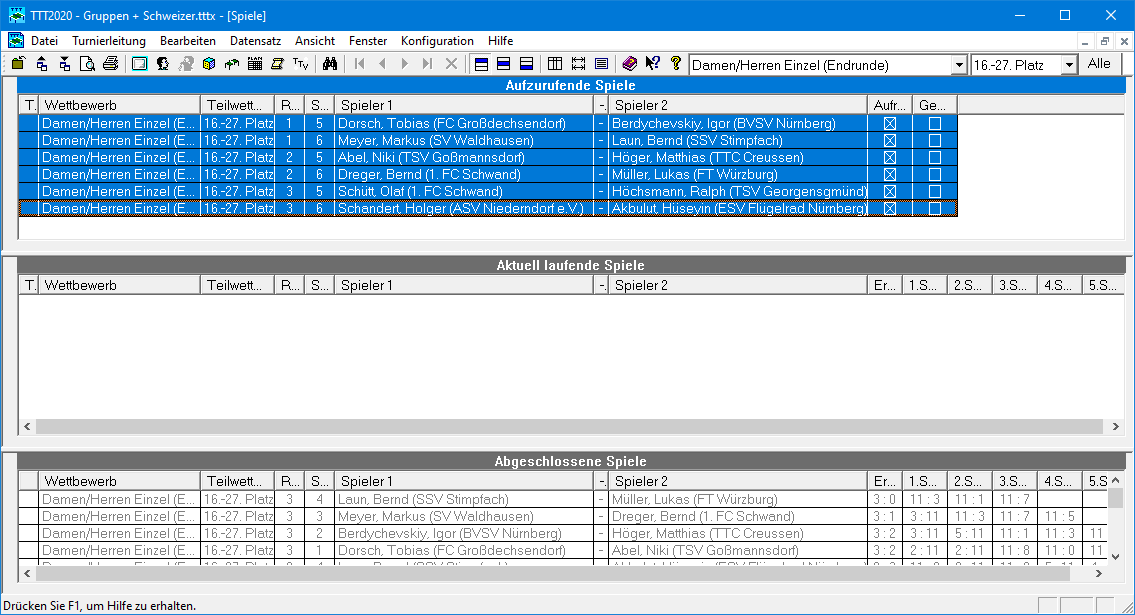 Ziehen Sie die selektierten Spiele per Drag&Drop in den weißen Bereich unterhalb von „Aktuell laufende Spiele“.
04.10.2022
Gerhard Heder (HeSoWa)
163
Ergebnisse der 1.-3. Runde eintragen (Teilwettbewerb, 16.-27. Platz)
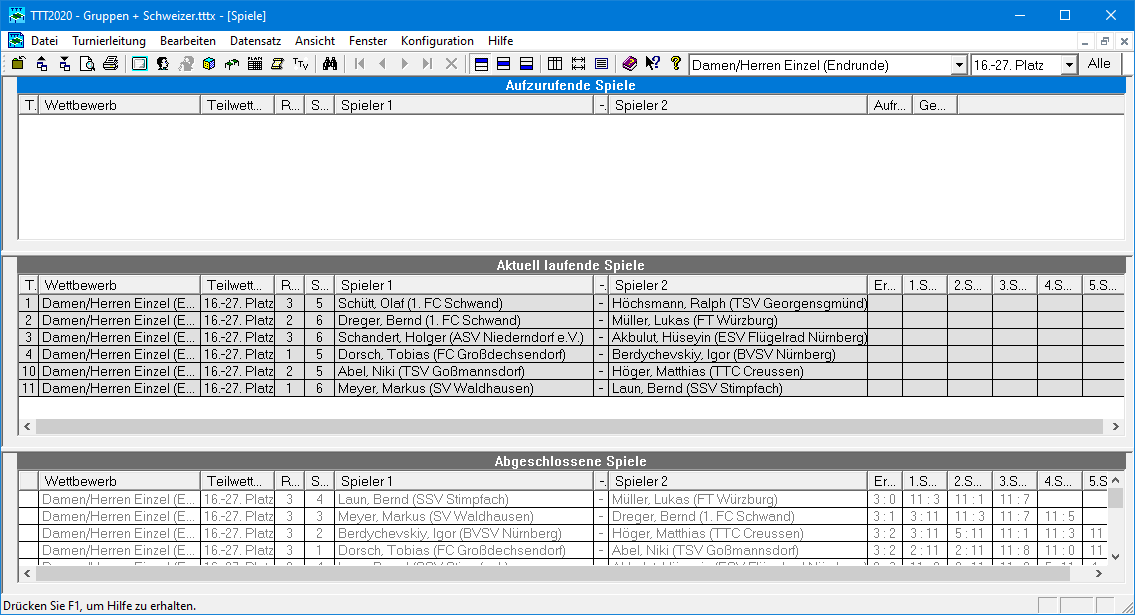 Ergebnisse eingeben: Die Ergebnisse der 3. Runde müssen zuletzt eingegeben werden.
04.10.2022
Gerhard Heder (HeSoWa)
164
Automatische Auslosung der 4. Runde (Teilwettbewerb, 16.-27. Platz)
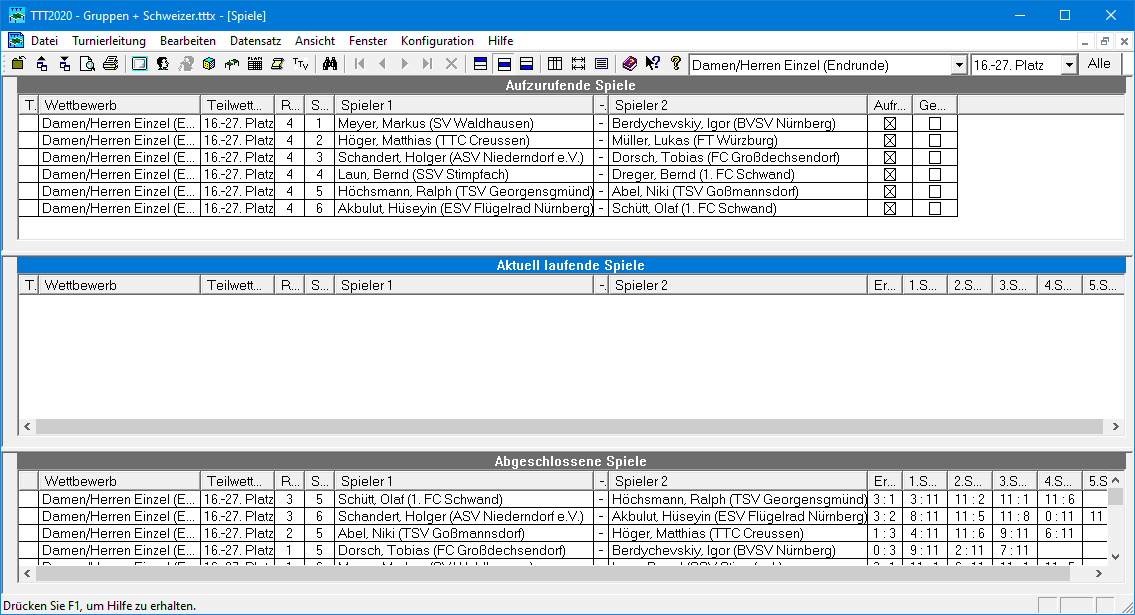 Nachdem alle Ergebnisse der 1.-3. Runde eingegeben worden sind (3. Runde zuletzt),
werden die Spielpaarungen der 4. Runde automatisch ausgelost.
04.10.2022
Gerhard Heder (HeSoWa)
165
Spielplan nach Auslosung der 4. Runde (Teilwettbewerb, 16.-27. Platz)
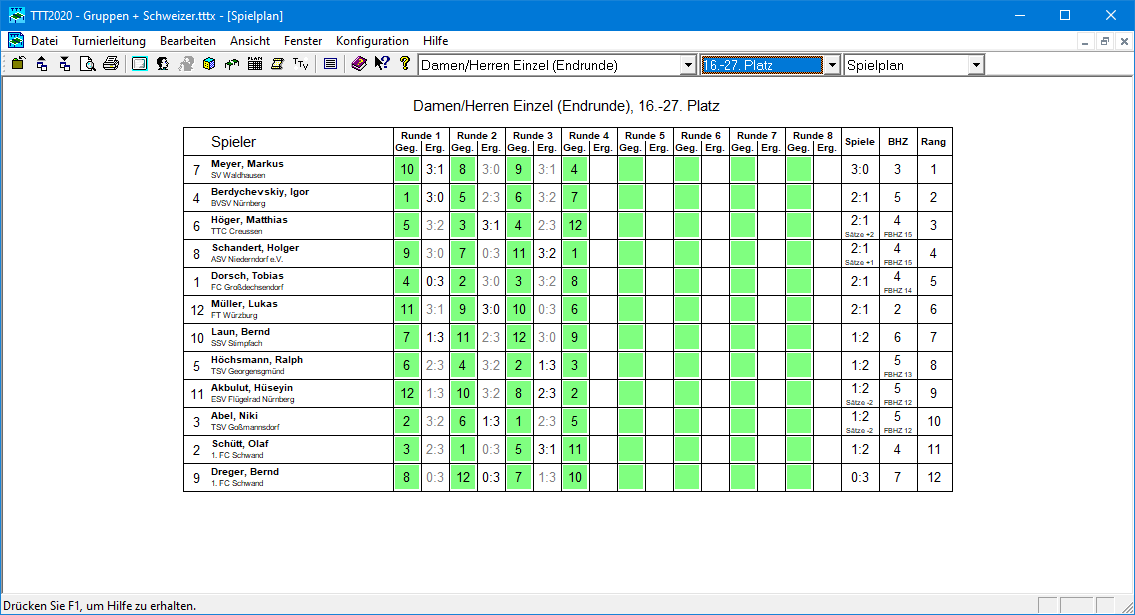 Ab der 4. Runde ist der weitere Ablauf identisch mit dem des klassischen Schweizer Systems.
04.10.2022
Gerhard Heder (HeSoWa)
166
Spielplan nach Abschluss aller Spiele (Teilwettbewerb, 1.-15. Platz)
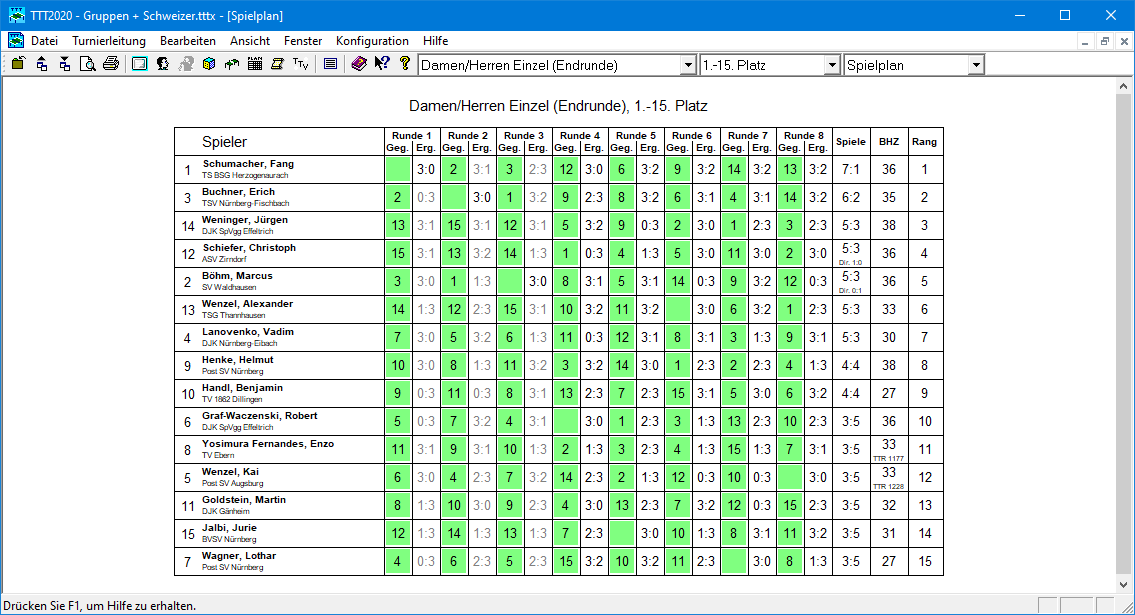 Gleiche Buchholzzahl: Der direkte Vergleich entscheidet über die Platzierung.
Gleiche Anzahl von Siegen: Die höhere Buchholzzahl entscheidet über die Platzierung.
Gleiche Buchholzzahl und kein direkter Vergleich vorhanden: Der niedrigere TTR-Wert entscheidet über die Platzierung.
04.10.2022
Gerhard Heder (HeSoWa)
167
Spielplan nach Abschluss aller Spiele (Teilwettbewerb, 16.-27. Platz)
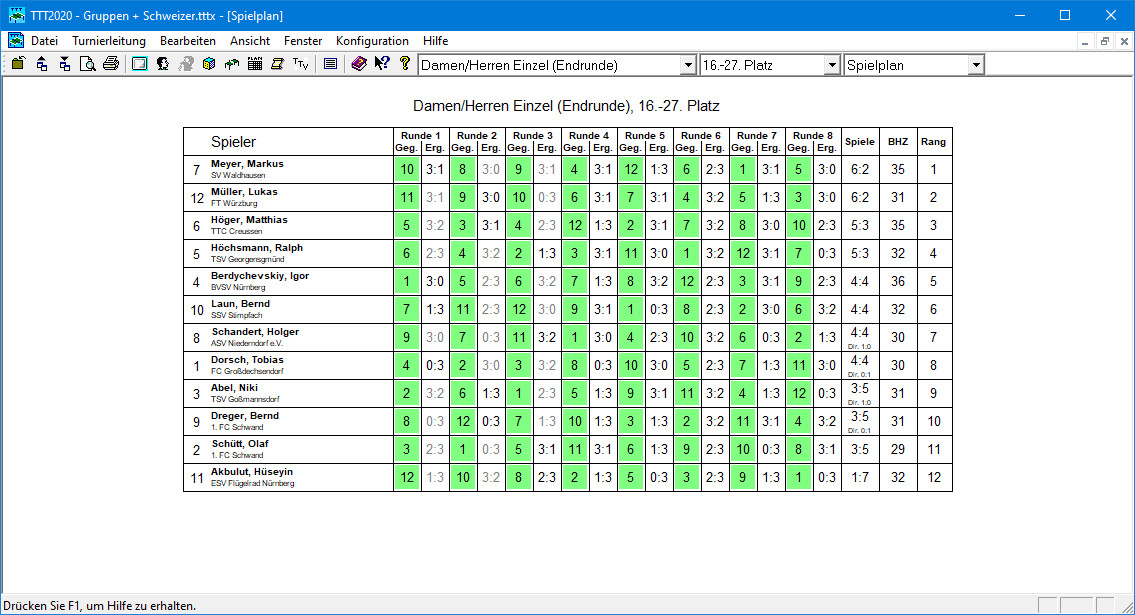 Gleiche Buchholzzahl: Der direkte Vergleich entscheidet über die Platzierung.
Gleiche Anzahl von Siegen: Die höhere Buchholzzahl entscheidet über die Platzierung.
04.10.2022
Gerhard Heder (HeSoWa)
168
Platzierungen (Endrunde) ansehen
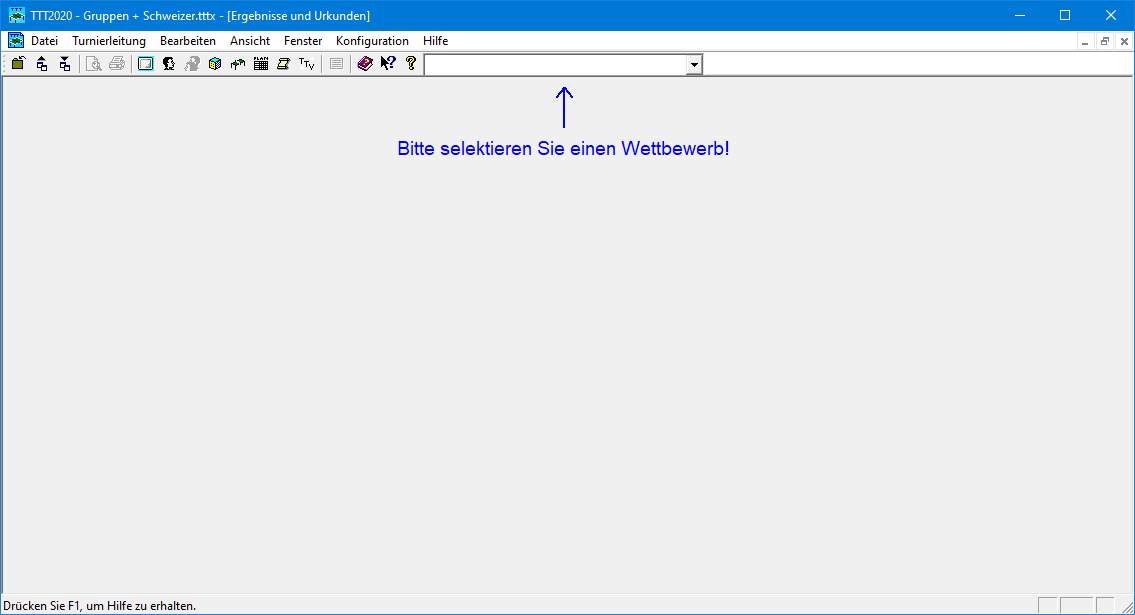 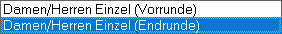 04.10.2022
Gerhard Heder (HeSoWa)
169
Platzierungen (Endrunde) ansehen
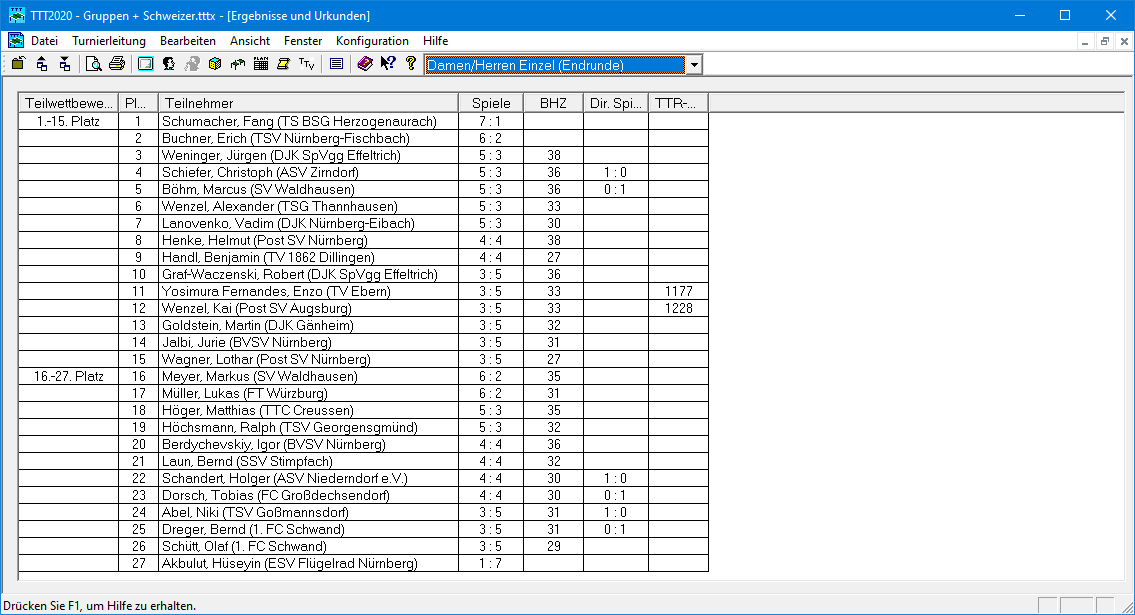 04.10.2022
Gerhard Heder (HeSoWa)
170